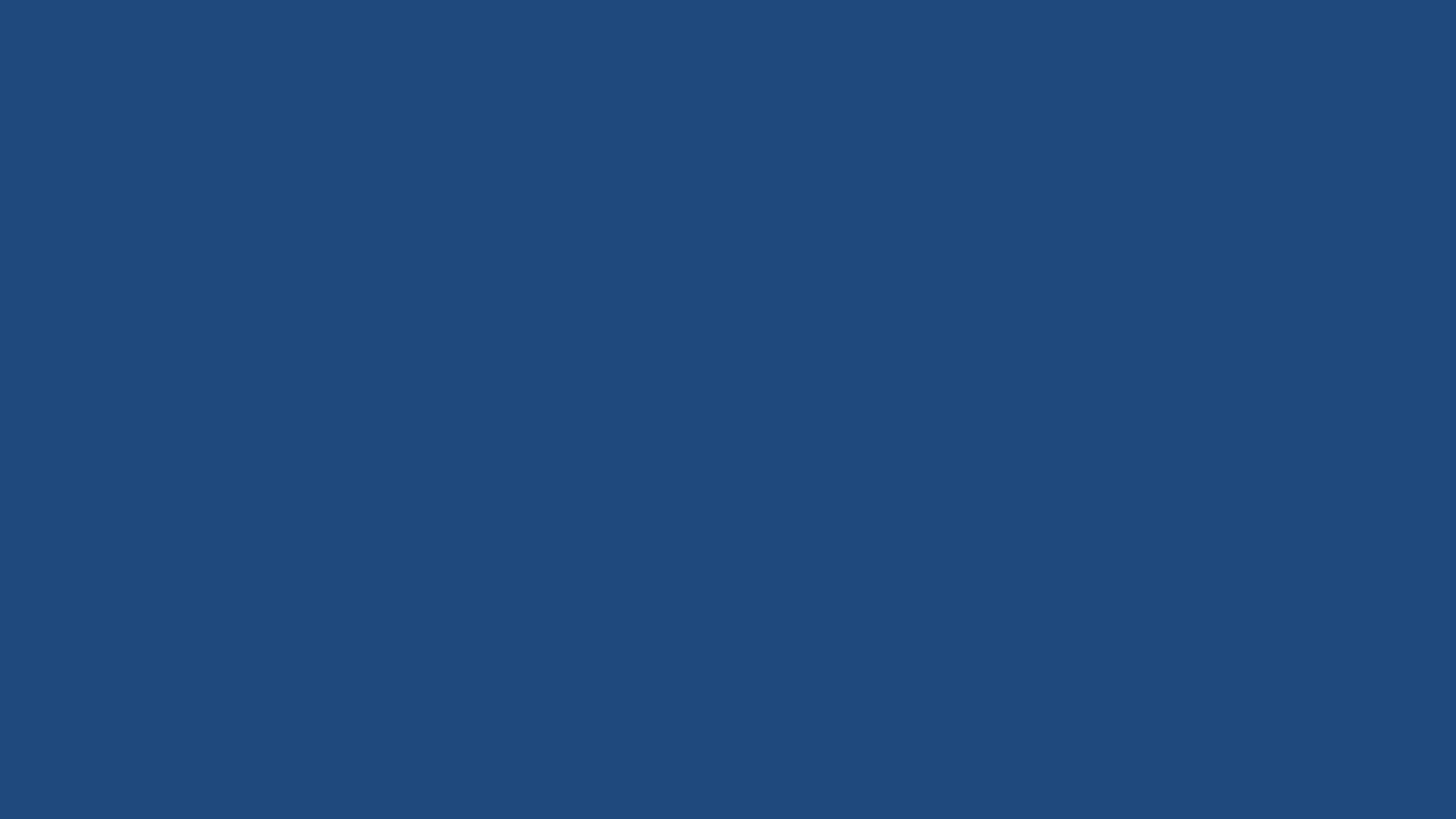 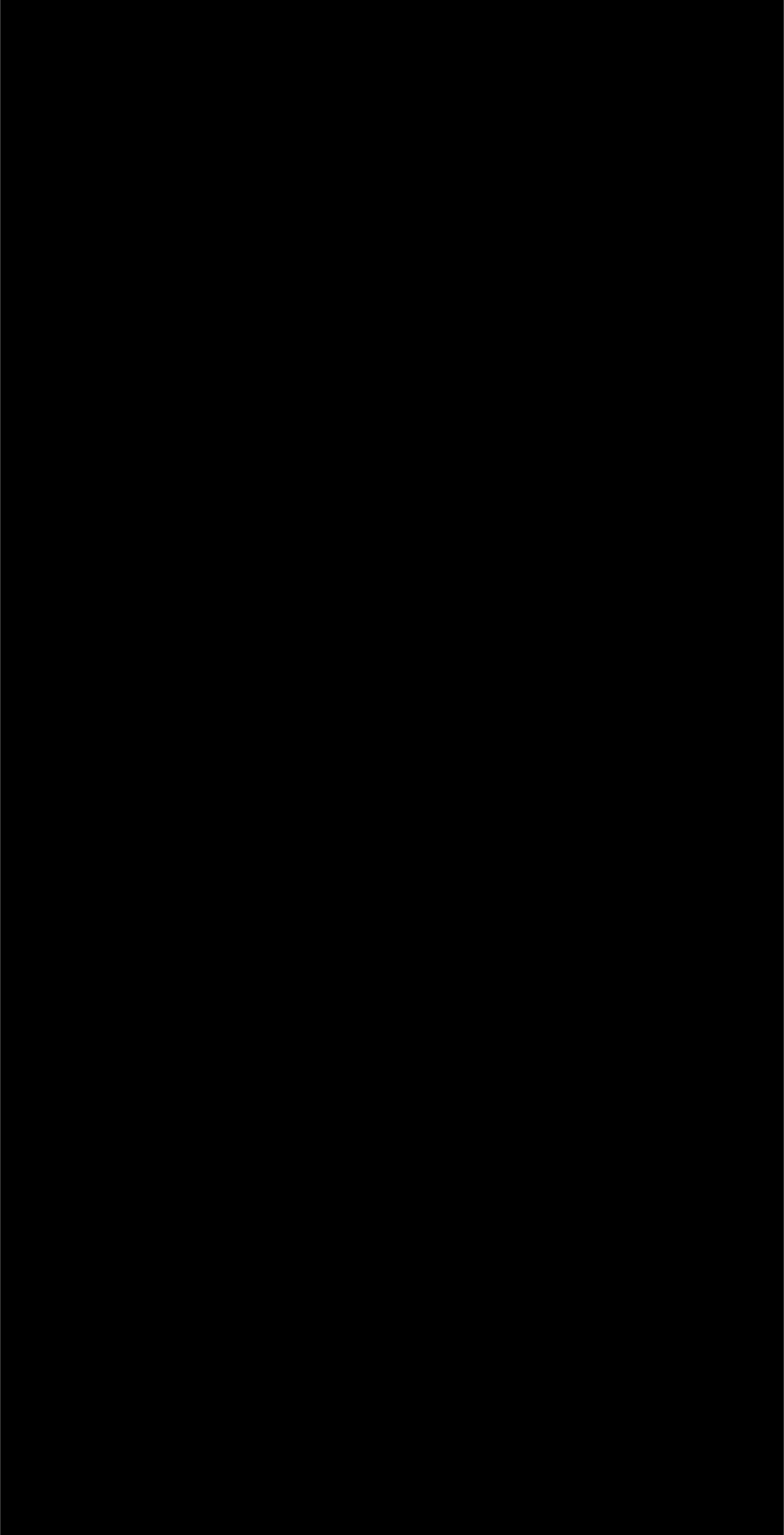 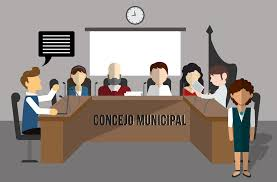 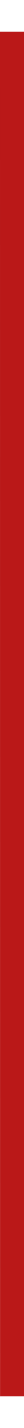 Atribuciones y funciones 
del Concejal o Concejala
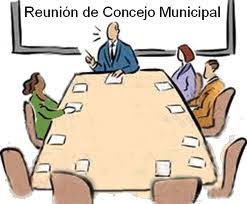 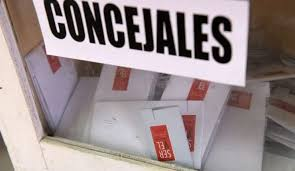 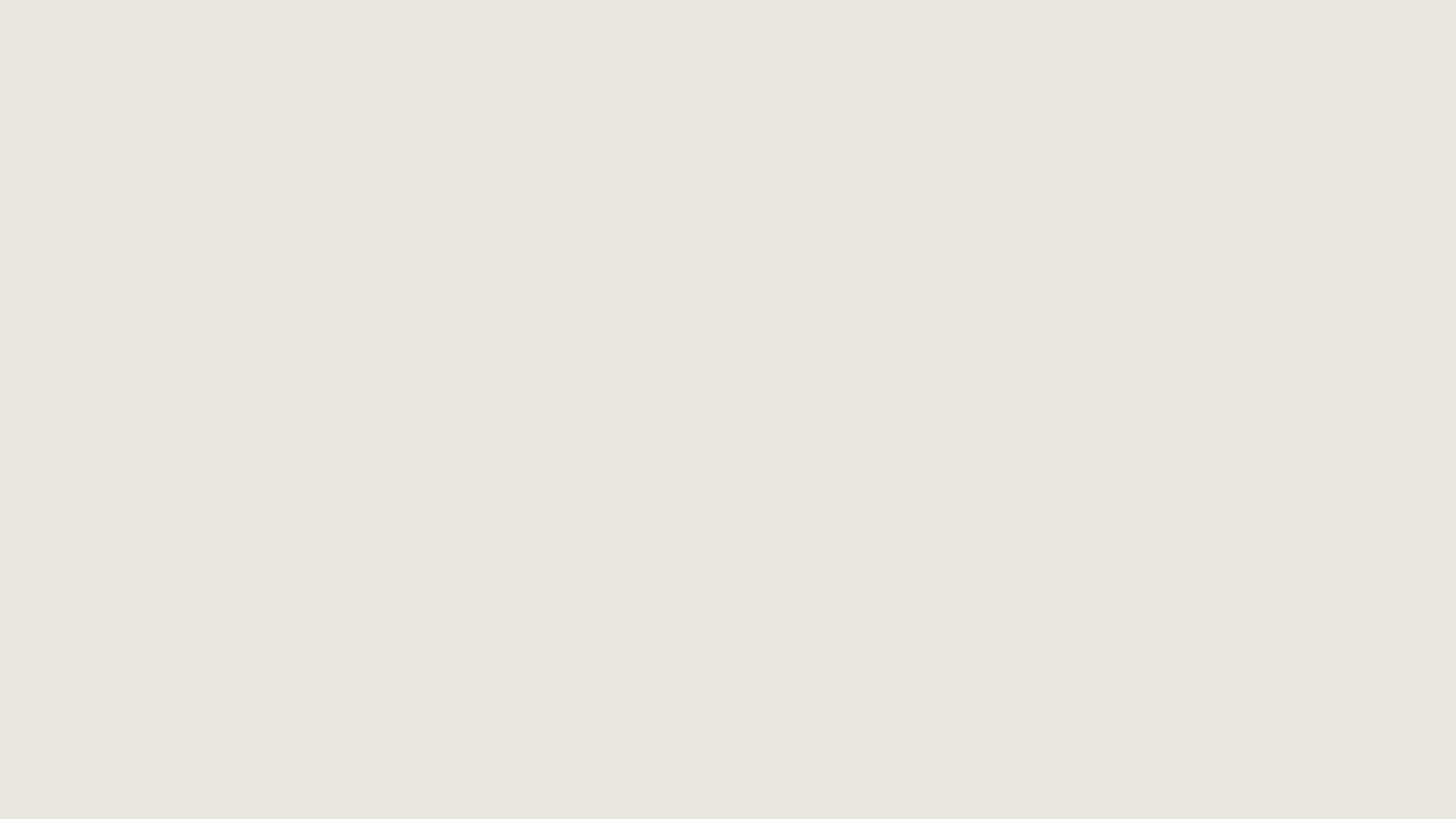 Objetivos
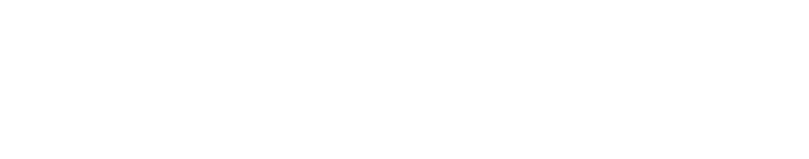 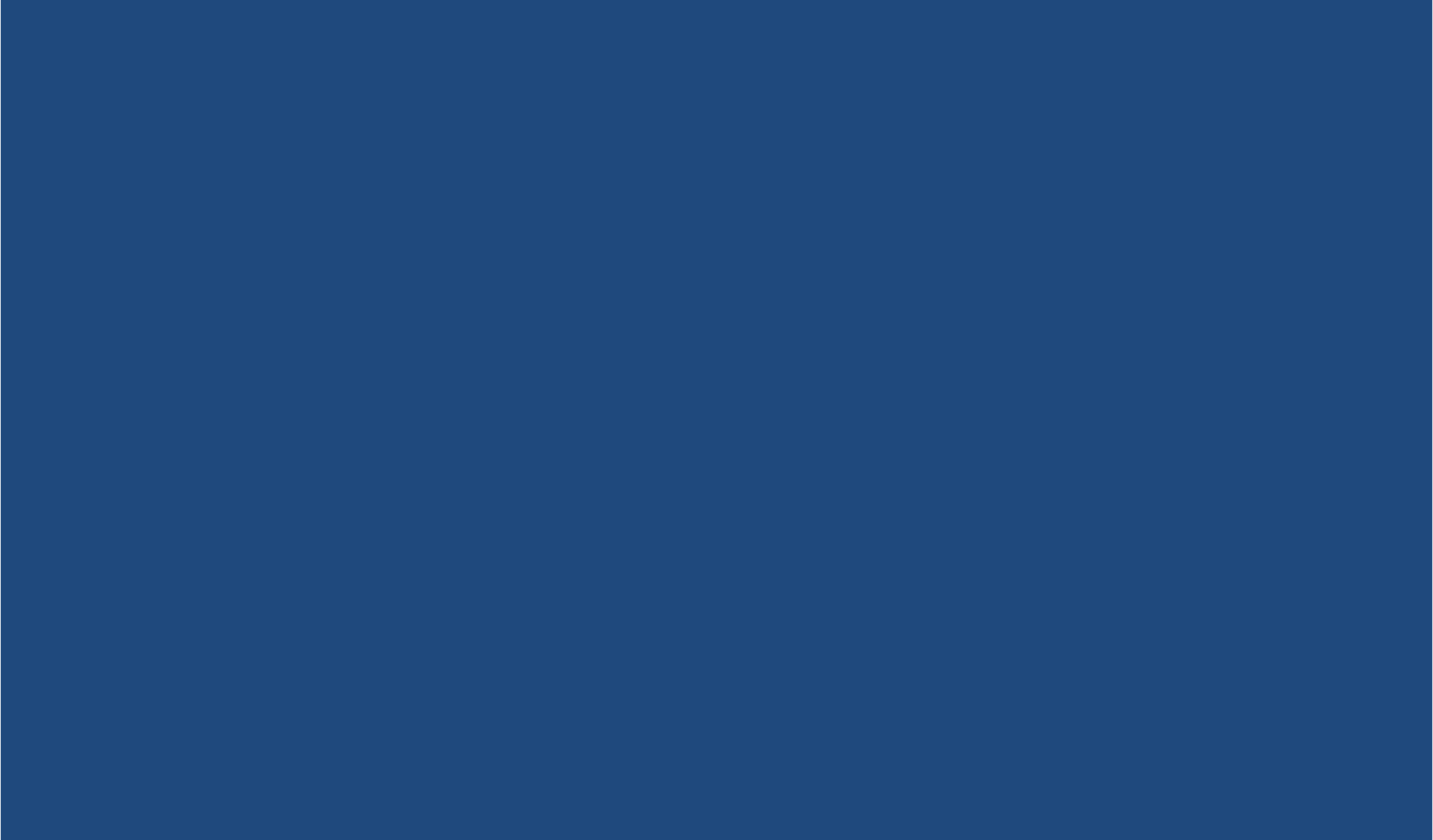 Conocer el funcionamiento y la orgánica Municipal
1
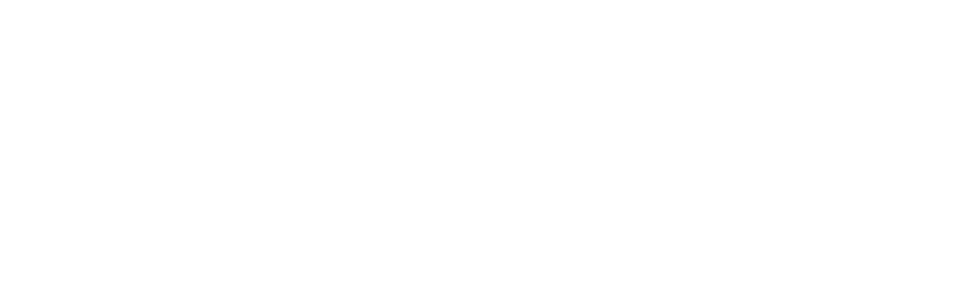 2
Describir la Ley N°18.695 Orgánica Constitucional de Municipalidades
Conocer la definición y misión del Concejo Municipal
3
4
Las atribuciones del Concejal o Concejala.
La Normativa: Las Ordenanzas Municipales
La Resolutiva: Acuerdos diversos
La Fiscalizadora: La denuncia – La remoción
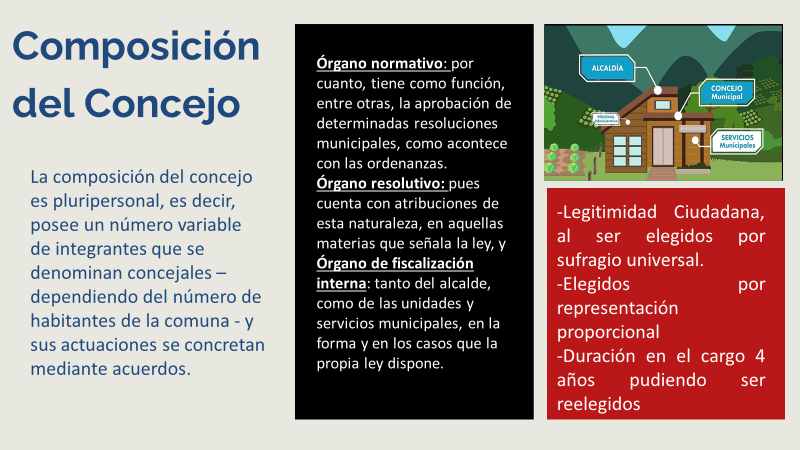 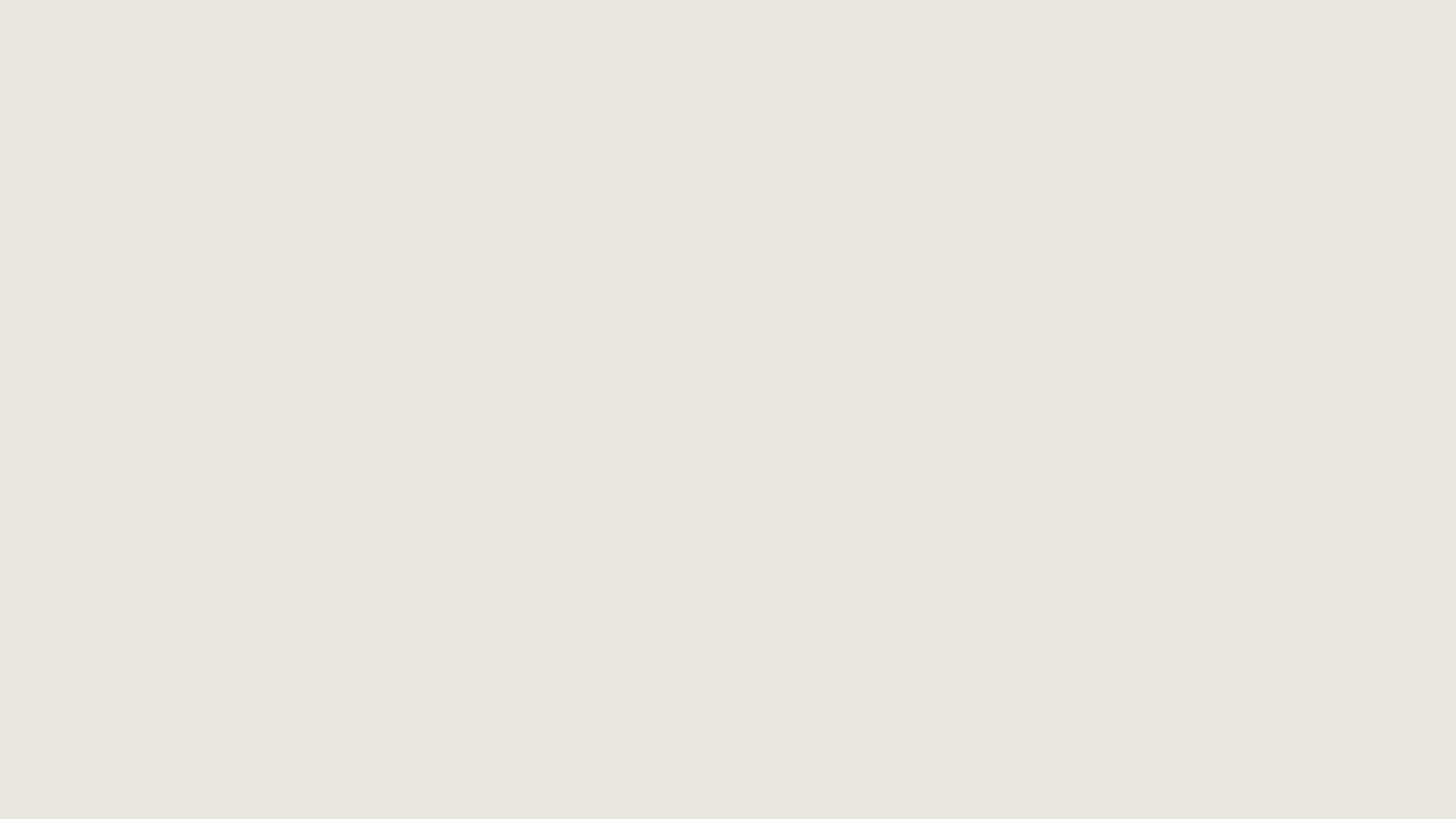 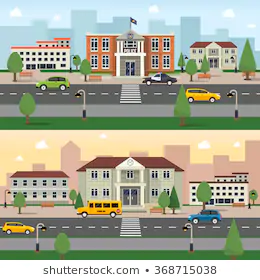 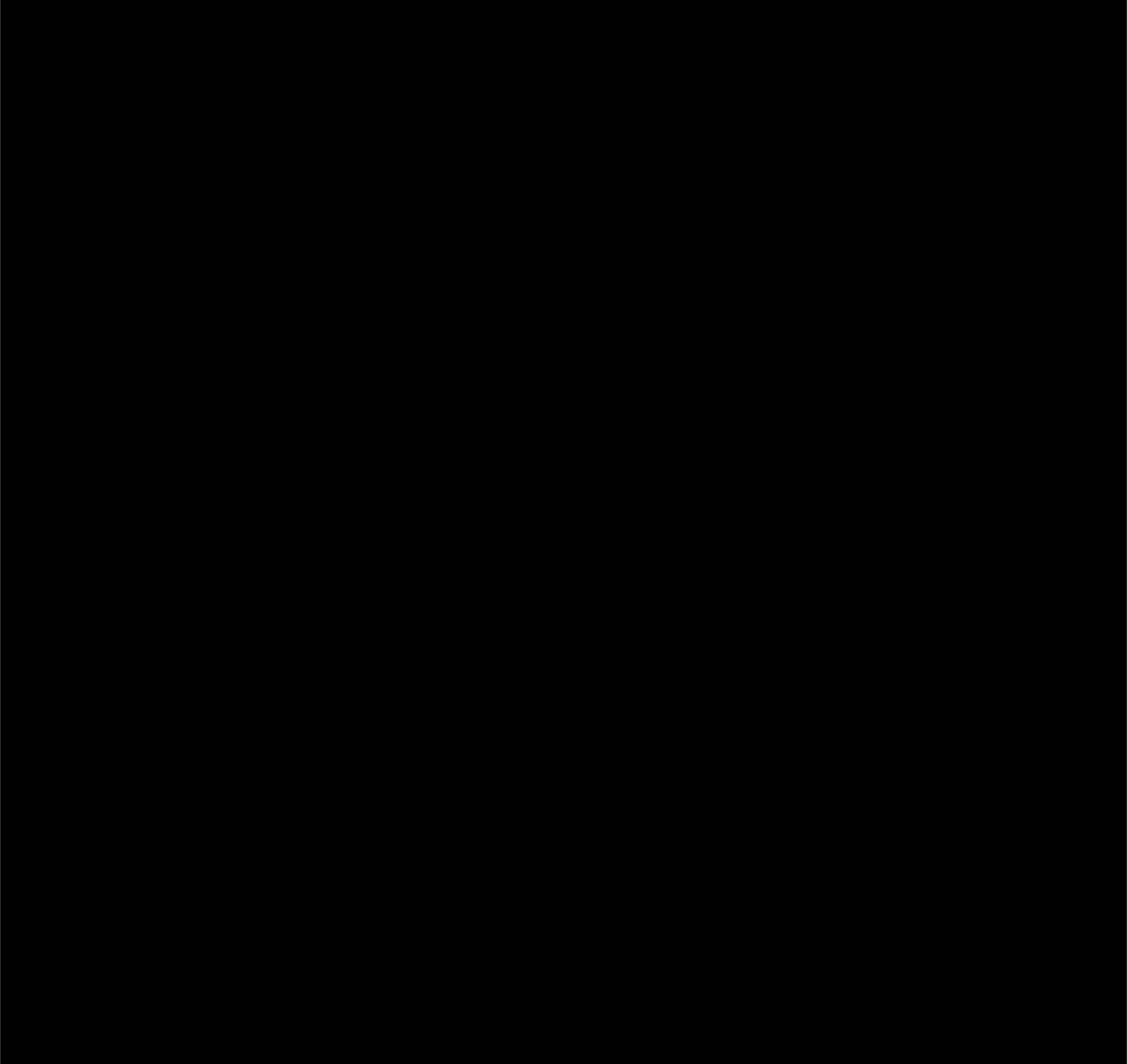 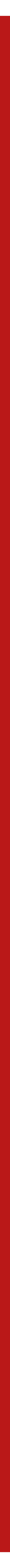 ¿Que debe hacer un concejal o concejala?
La definición clásica es: 

1.- Hacer efectiva la participación de la comunidad local
 2.- Ejercer las atribuciones legales
Instituciones de Especial relevancia en material municipal
Contraloría General de la República 
Justicia Electoral: TRICEL y  TER 
Poder Judicial 
Ministerio Público 
Chilecompra
Consejo para la transparencia
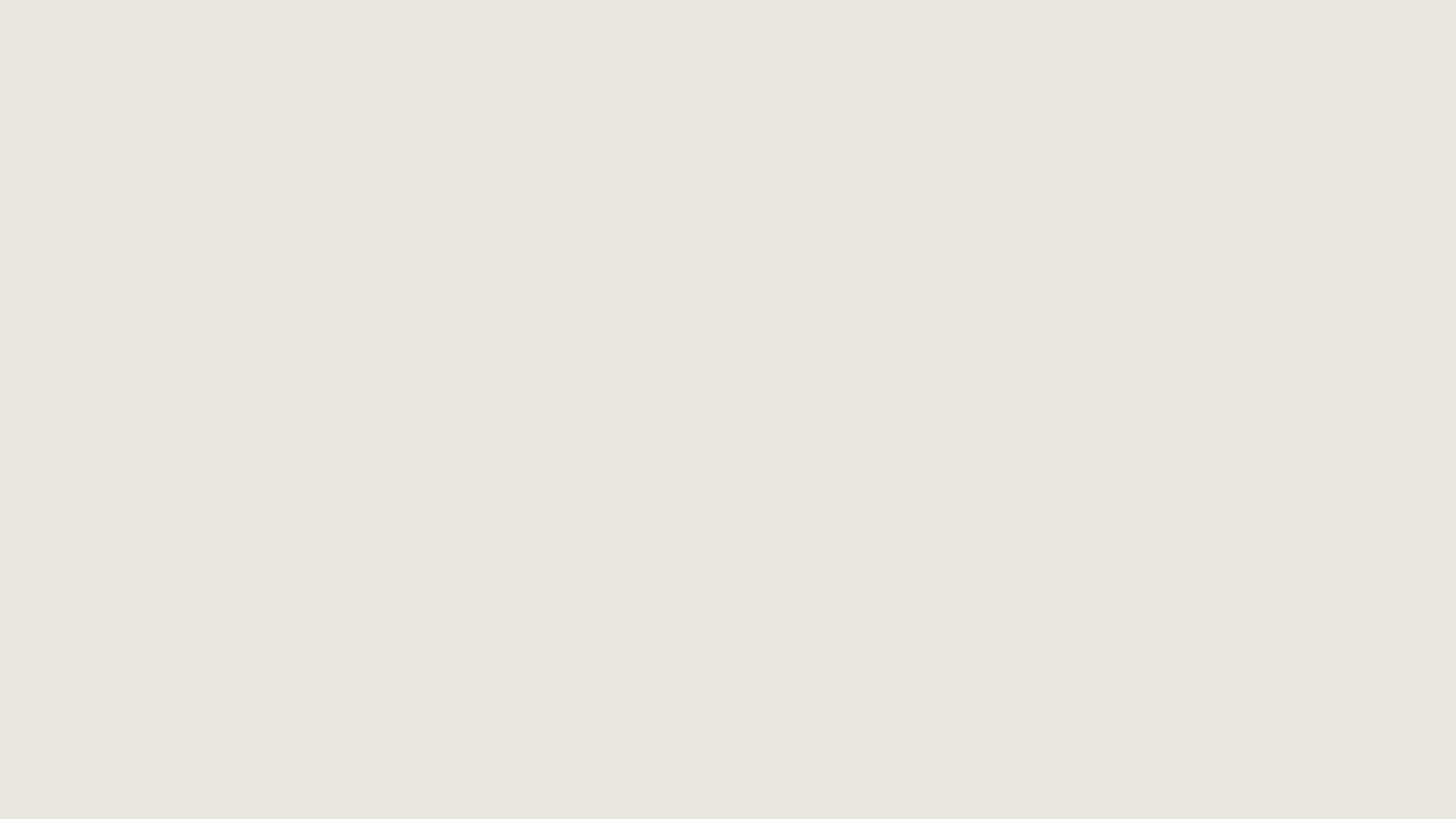 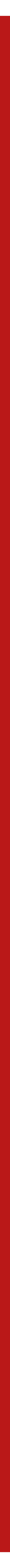 Instrumentos esenciales para le gestión municipal
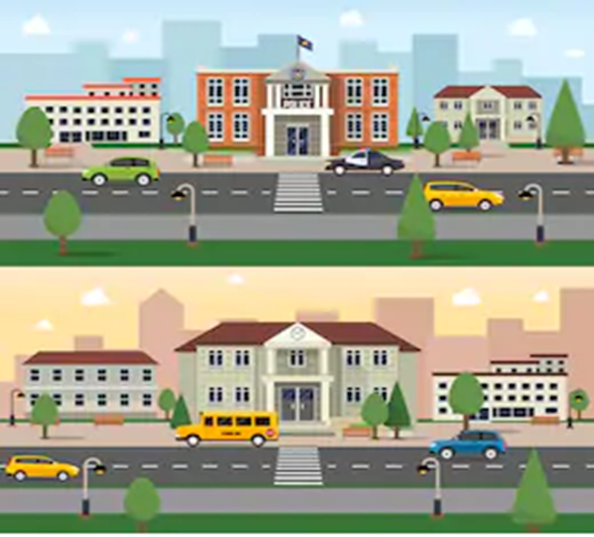 a) El plan comunal de desarrollo y sus programas;
b) El plan regulador comunal;
c) El presupuesto municipal anual; 
d) La política de recursos humanos, y 
e) El plan comunal de seguridad pública. 
(Art. 6)
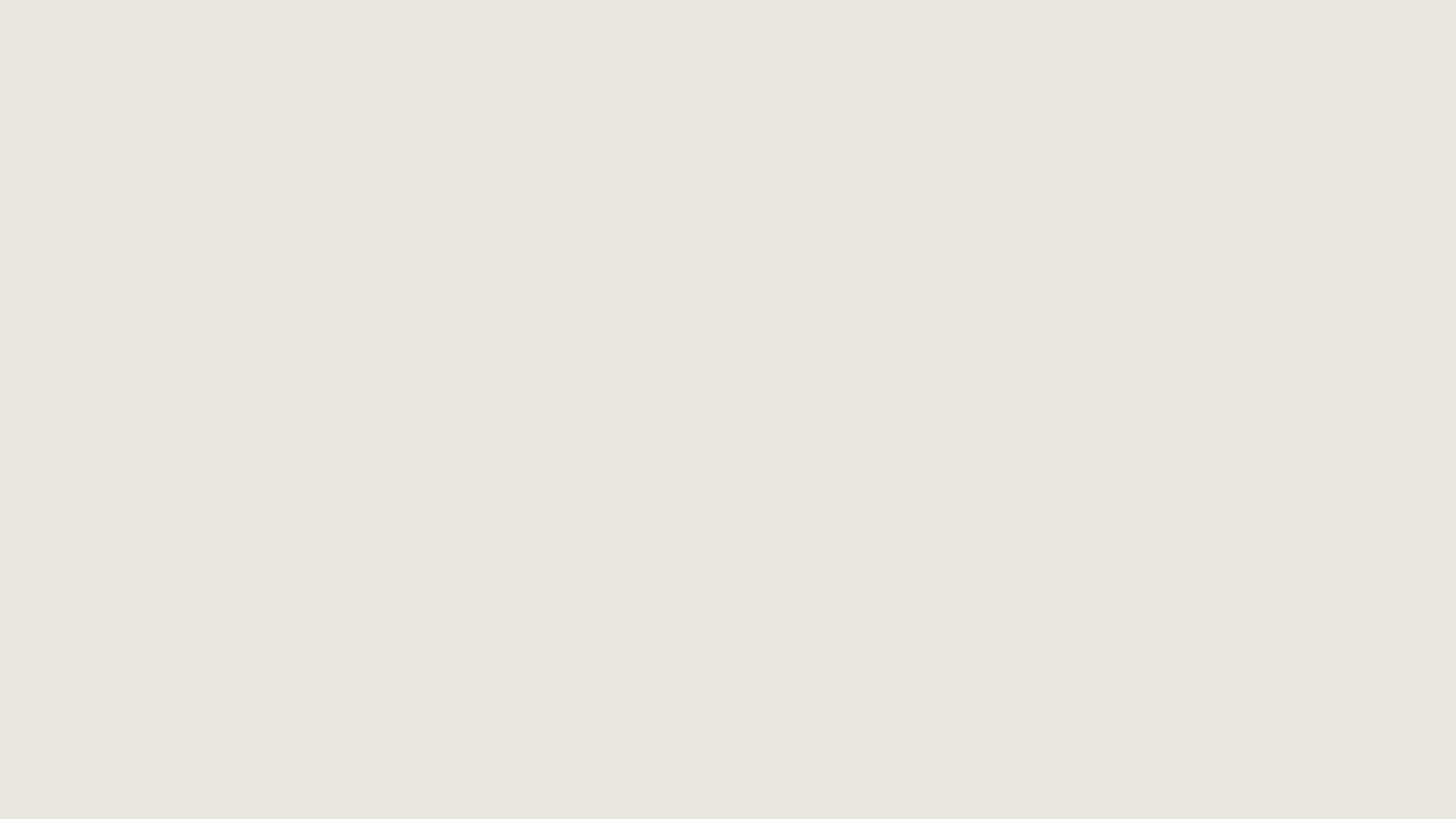 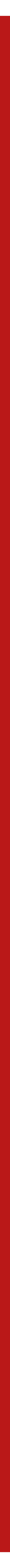 Atribuciones
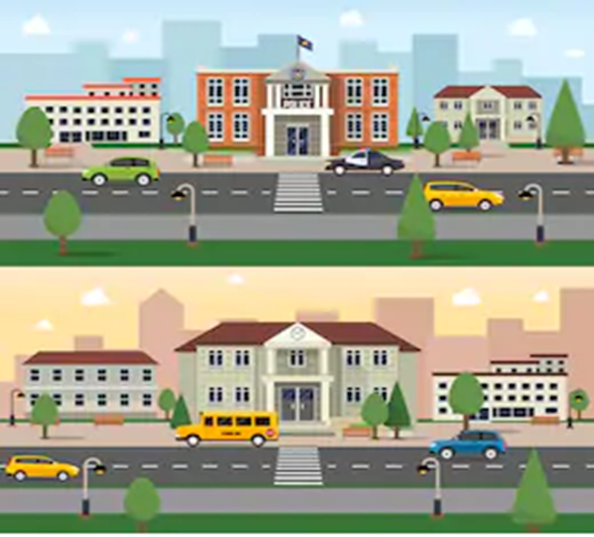 a.- Aprobar las bases del concurso y el nombramiento del funcionario que desempeñe la jefatura de la unidad de Control (Art 29)

b.- Solicitar a Contraloría General de la República la instrucción de un sumario administrativo en contra del jefe de la unidad de Control por incumplimiento de sus funciones, especialmente la obligación señalada en el inciso primero del artículo 81 (no representar los déficit que advierta en el presupuesto municipal, los pasivos contingentes derivados, entre otras causas, de demandas judiciales y las deudas con proveedores, empresas de servicio y entidades públicas, que puedan no ser servidas en el marco del presupuesto anual).(Art. 29)
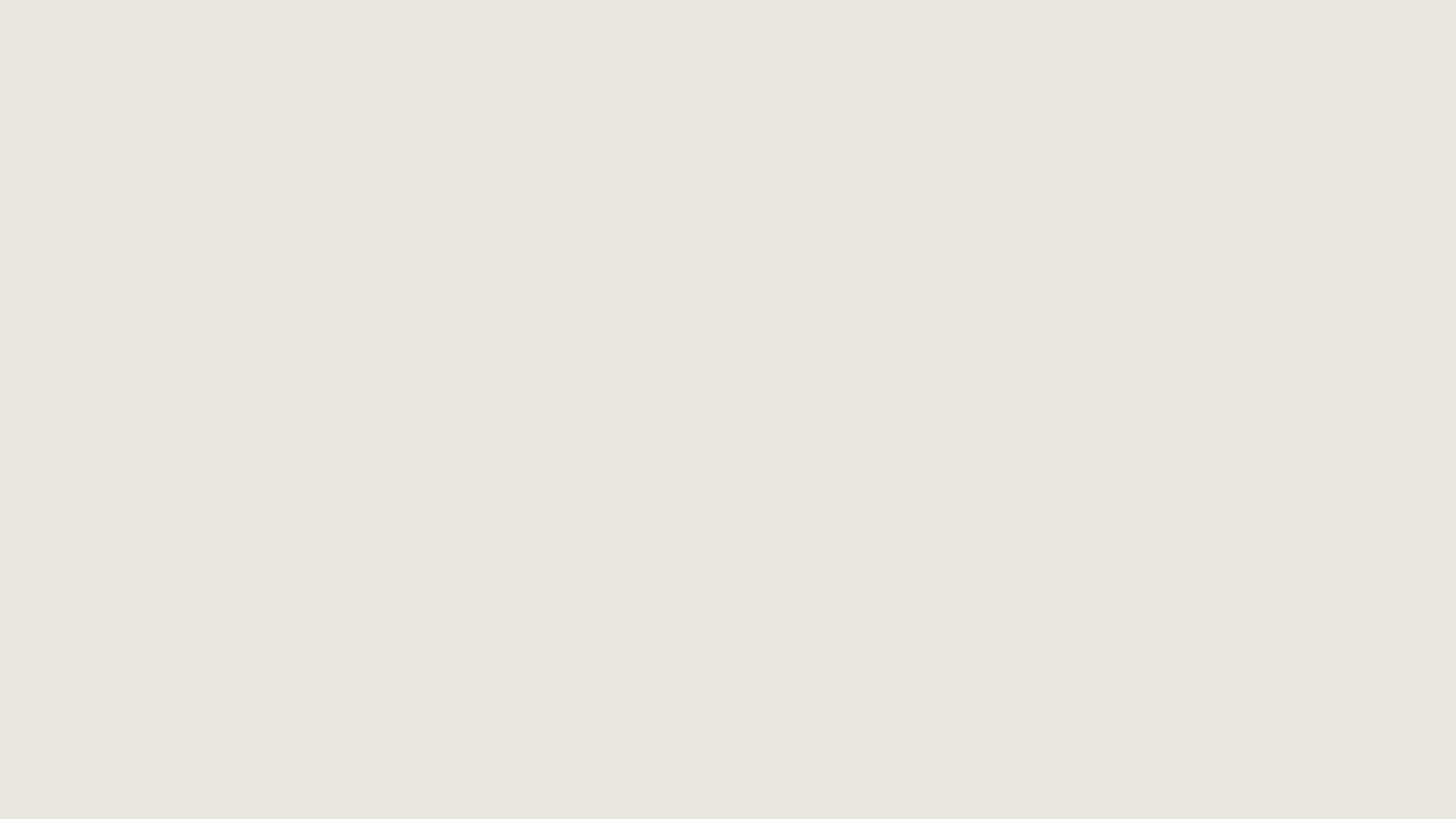 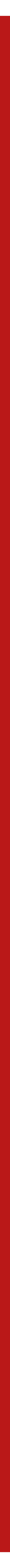 Atribuciones
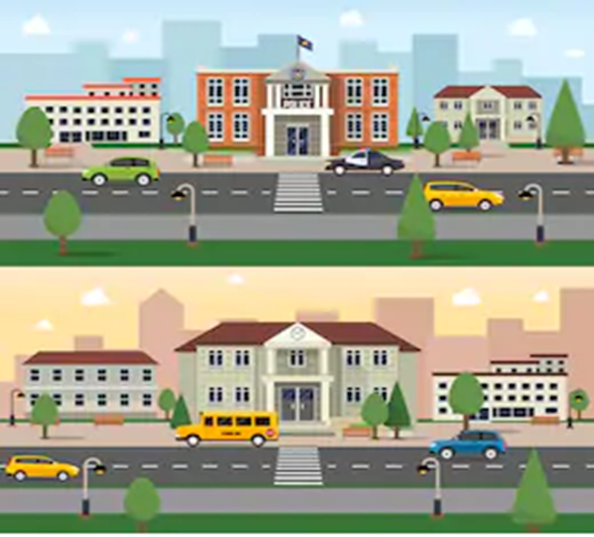 c.- Remover al Administrador Municipal por acuerdo de los dos tercios de los concejales en ejercicio. (Art. 30)

d.- Rebajar el valor mínimo para el remate o licitación de un inmueble municipal, el cual será el avalúo fiscal. (Art. 34)

e.- Recibir y analizar los informes que emita la Contraloría General de la República (Art. 55).

f.- Conocer las solicitudes de información pública recibidas, así como las respectivas respuestas entregadas. Ley N° 20.285. (Art. 55)
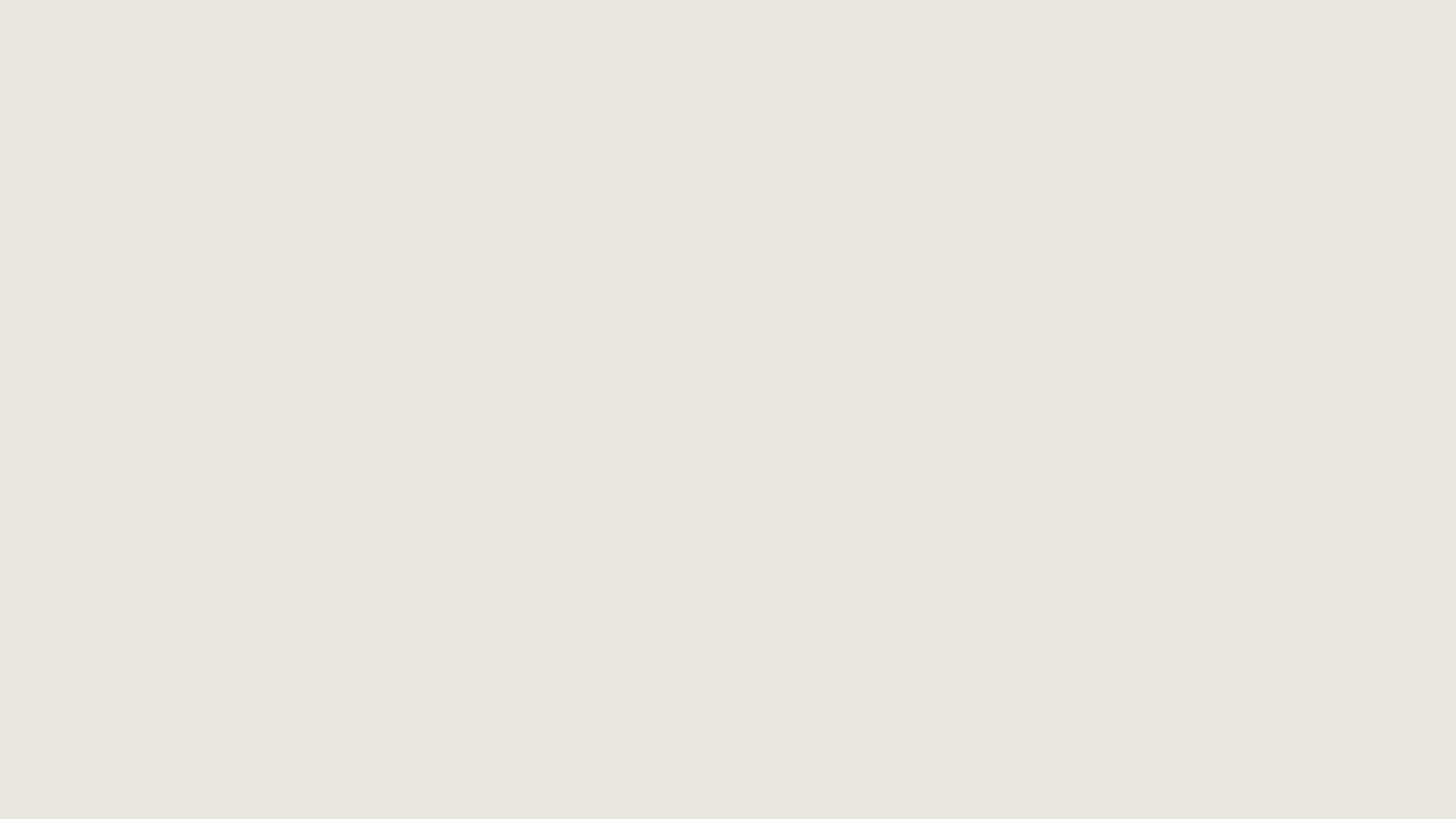 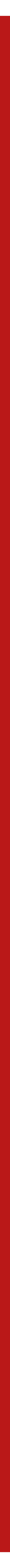 Atribuciones
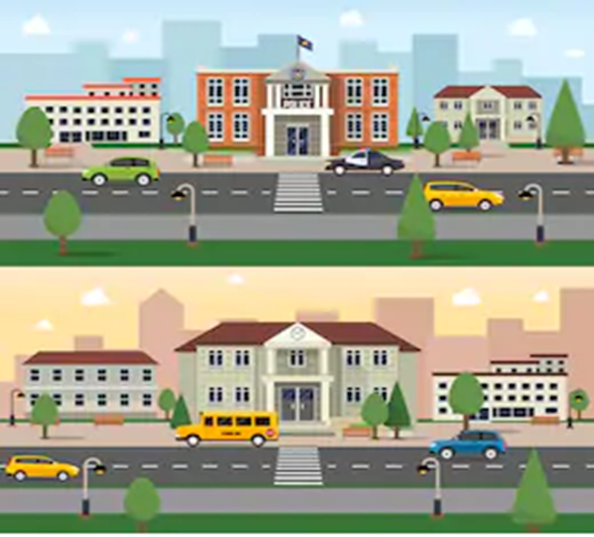 g.- Ejercer acciones para la cesación en el cargo del Alcalde.   Remoción por:
Impedimento grave.
Por contravención grave a las normas sobre probidad administrativa.
Por notable abandono de sus deberes.
(Art. 60)

h.- Ejercer acciones para cesación en el cargo de otro concejal o concejala. Por:
      Incapacidad psíquica o física para el desempeño del cargo.
       Por contravención grave a las normas sobre probidad administrativa.
       Por notable abandono de sus deberes.
(Art. 60 y 77)
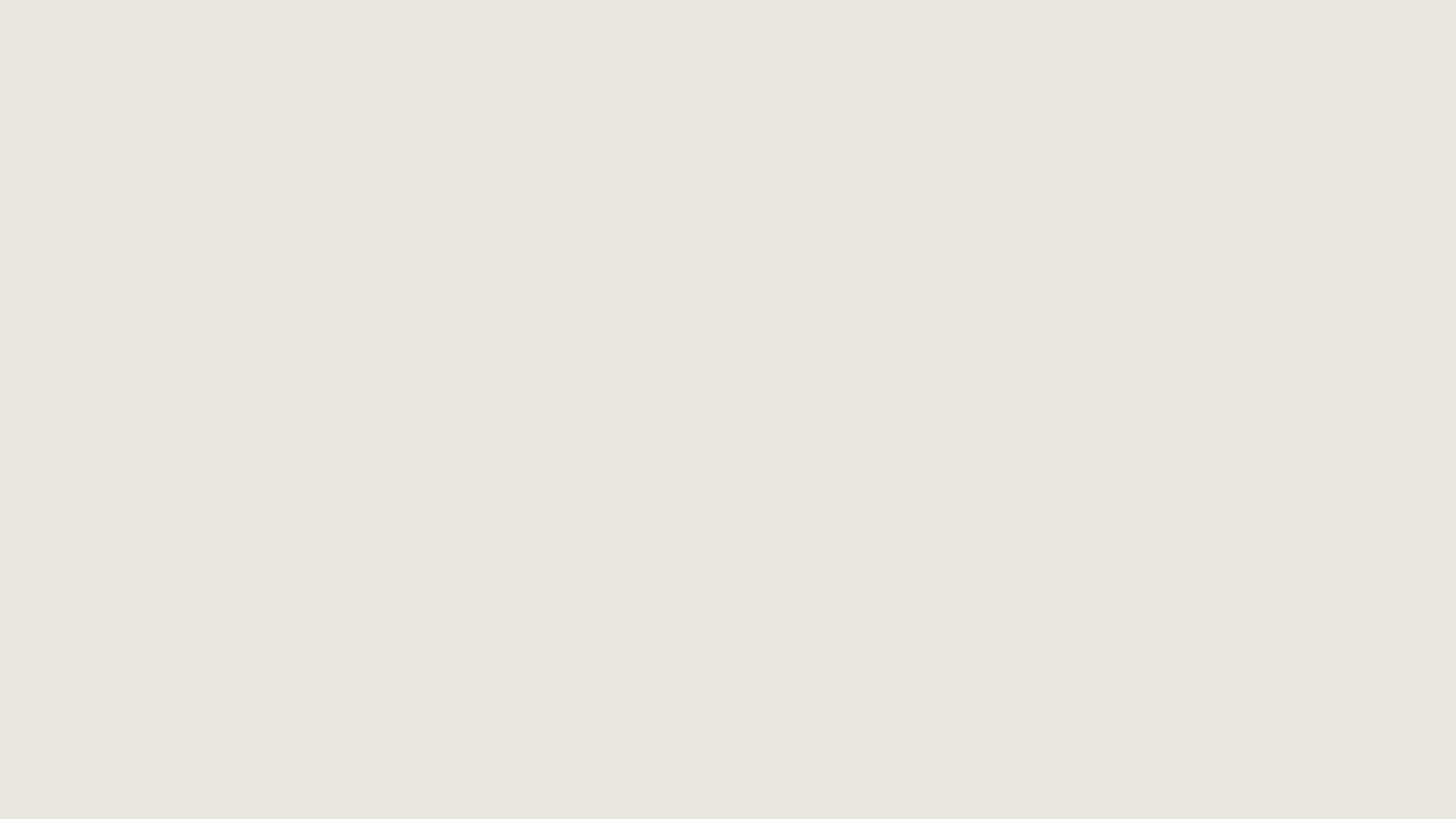 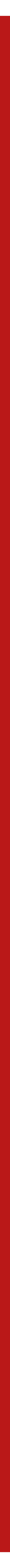 Atribuciones
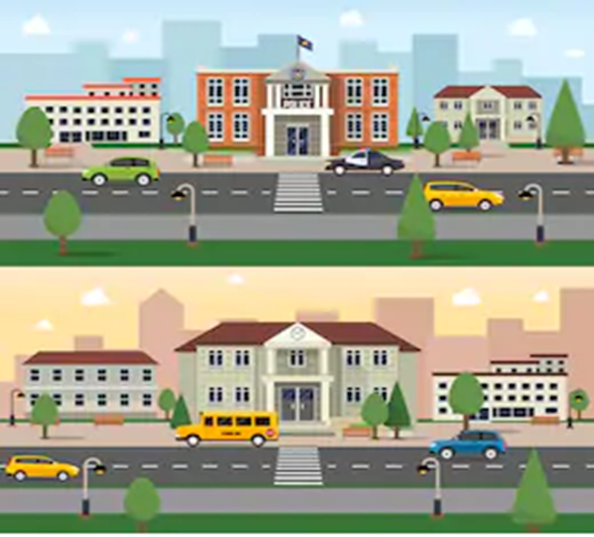 Por inasistencia a más del 25% de las sesiones ordinarias en el año calendario.

     Por incompatibilidad de cargos o funciones.

     Pérdida de requisitos para ser electo concejal o concejala.

(Art. 60 y 77)
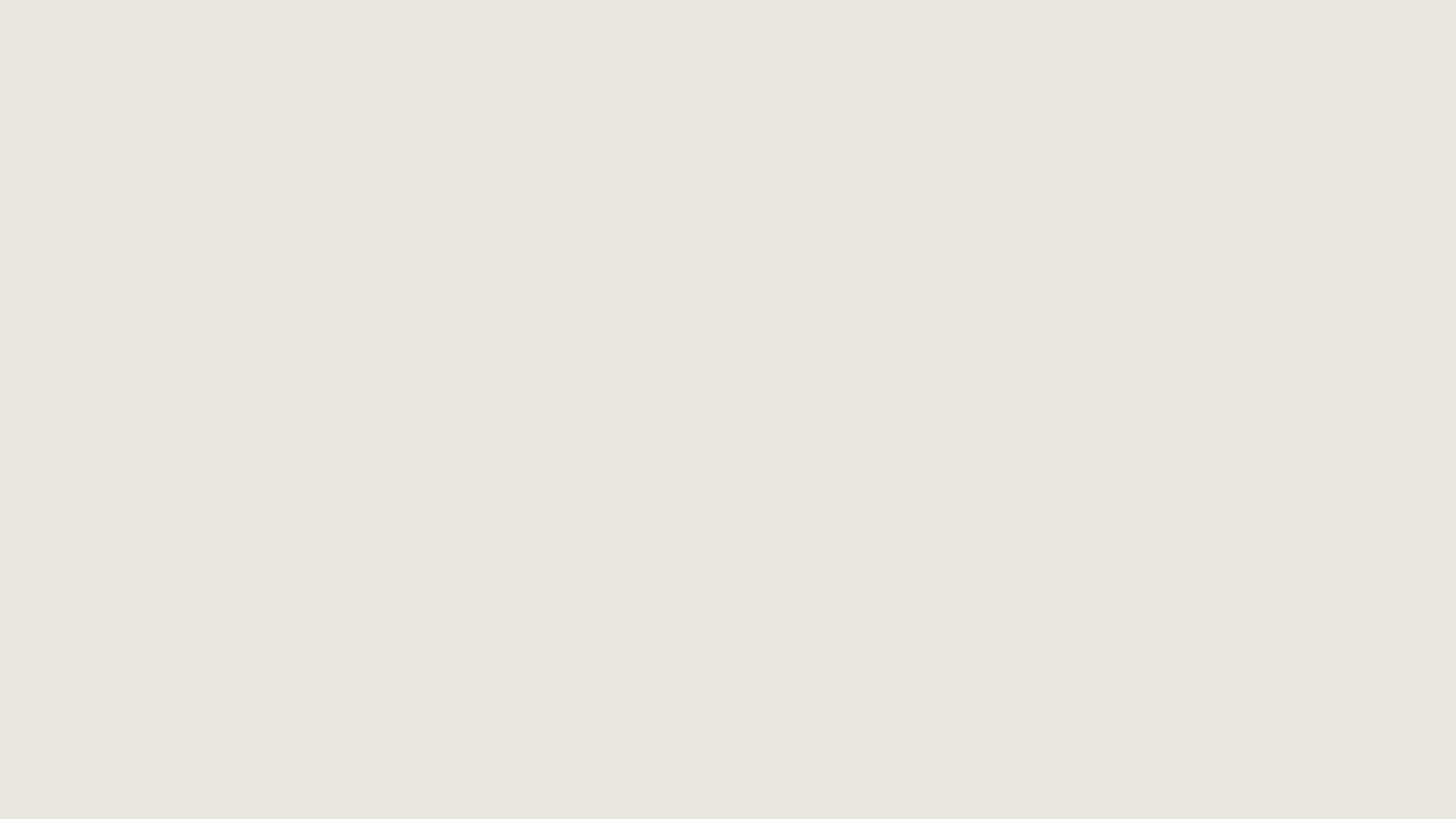 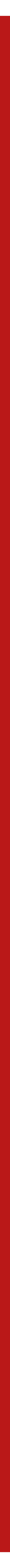 Atribuciones
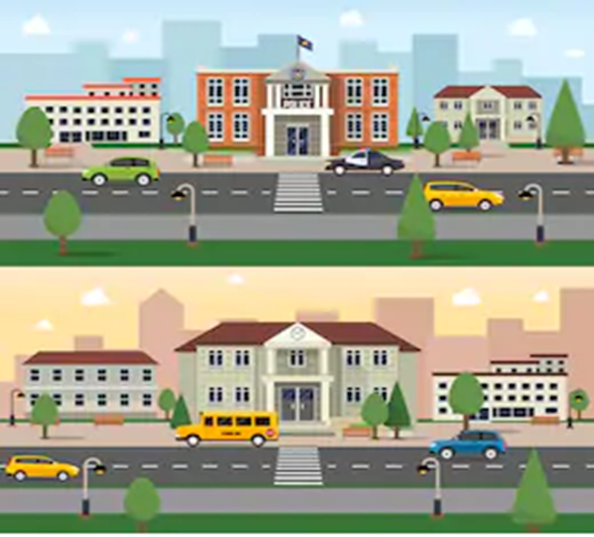 i.- Aportar con su voto, sea aprobando o rechazando, las proposiciones del Alcalde (Art. 65 y 79 letra b)

j.- Recibir la Cuenta Pública anual (Art. 67).

k.- Evaluar la gestión del Alcalde (Art. 80
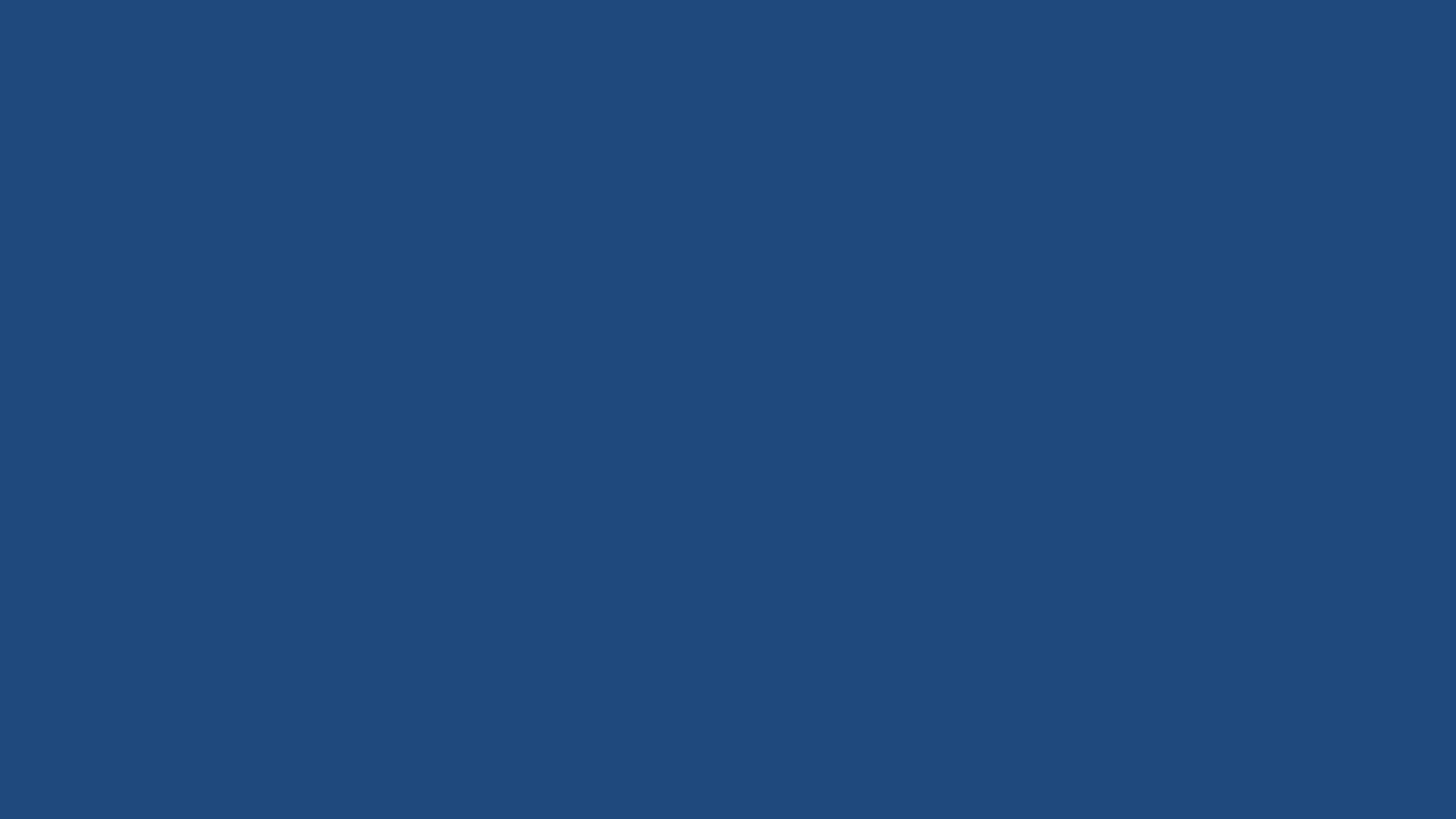 Regimen Jurídico de los concejales
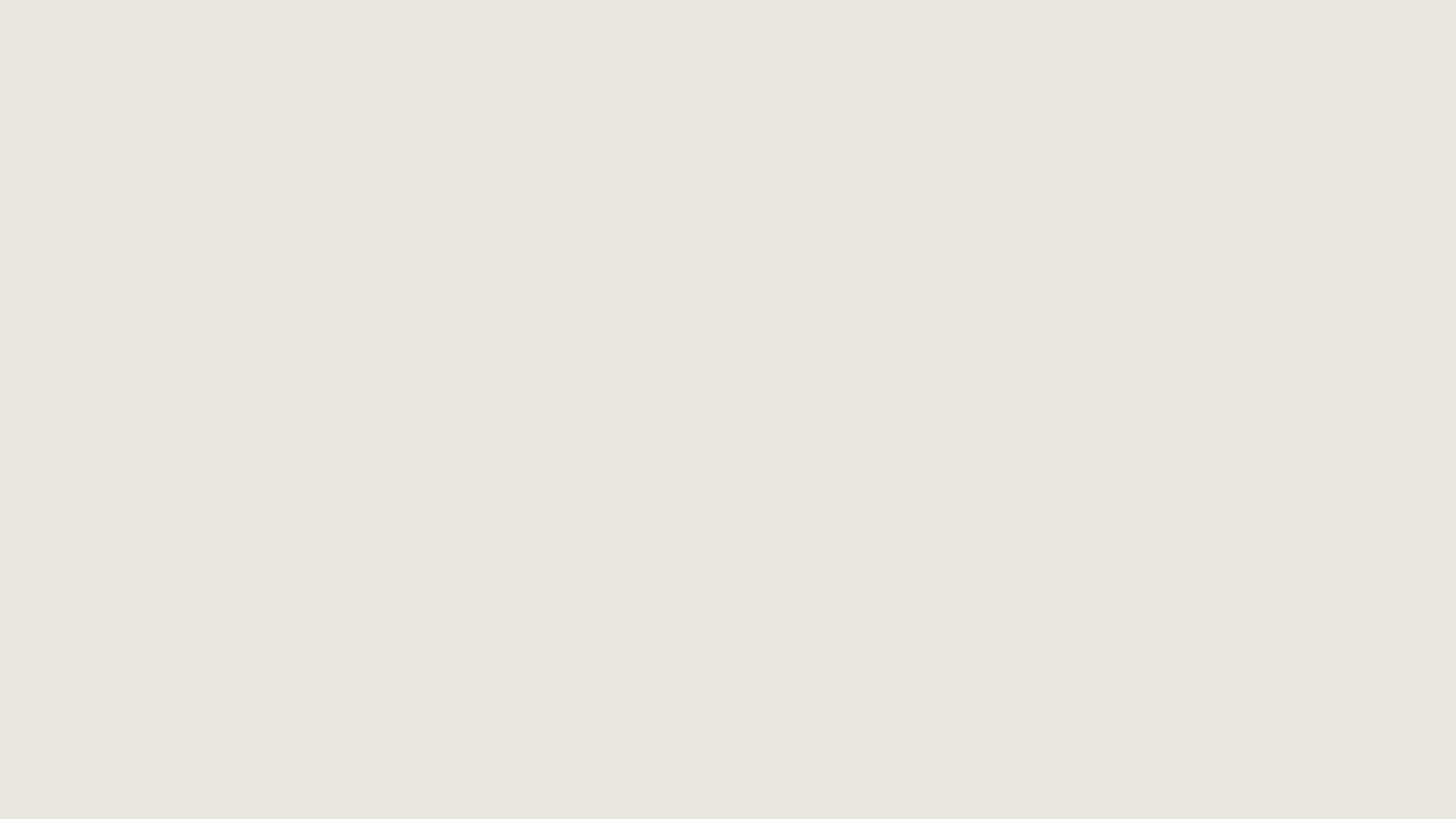 -La función de concejal no reviste la naturaleza de un empleo municipal, sino que constituye un cargo de elección popular.  
- No siéndoles aplicables las normas que rigen a los funcionarios municipales, salvo en cuanto a la responsabilidad civil y penal.
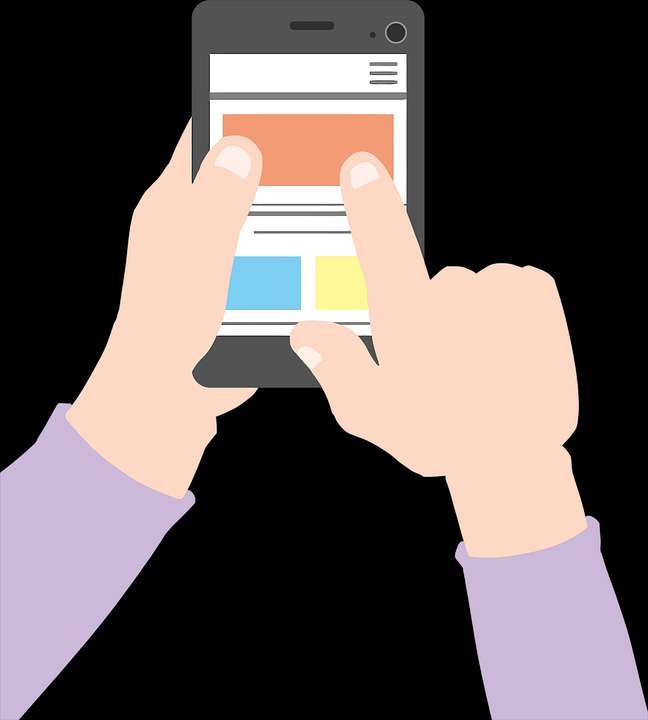 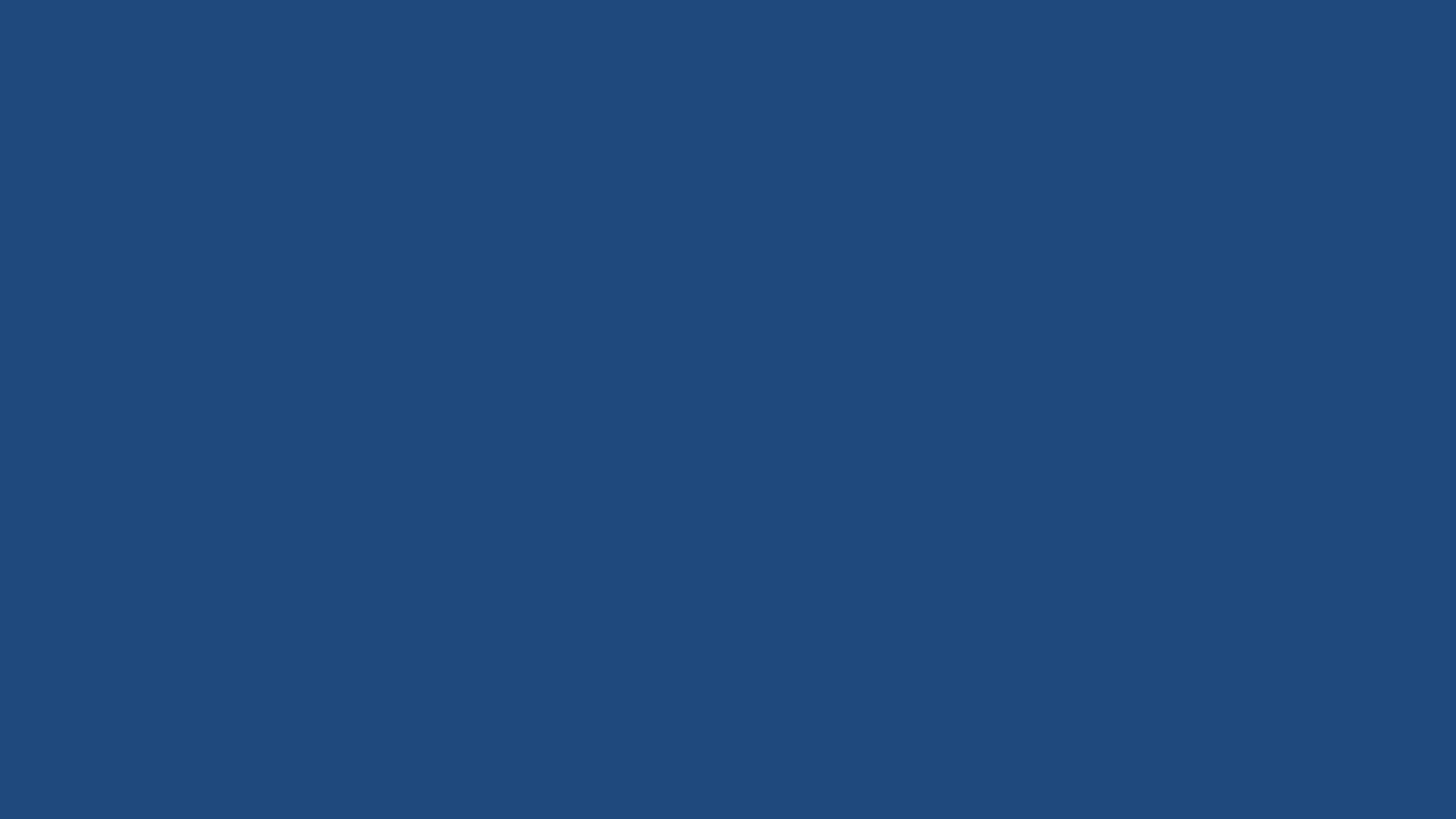 Medios para el funcionamientos del concejo
Cada municipalidad, en concordancia con su disponibilidad financiera, deberá dotar al concejo municipal y a los concejales de los medios de apoyo, útiles y apropiados, para desarrollar debida y oportunamente las funciones y atribuciones que esta ley le confiere, atendido el número de concejales de la municipalidad (Art. 92 bis)
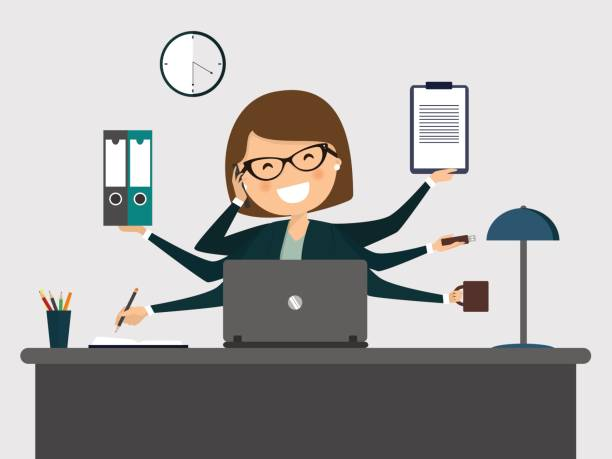 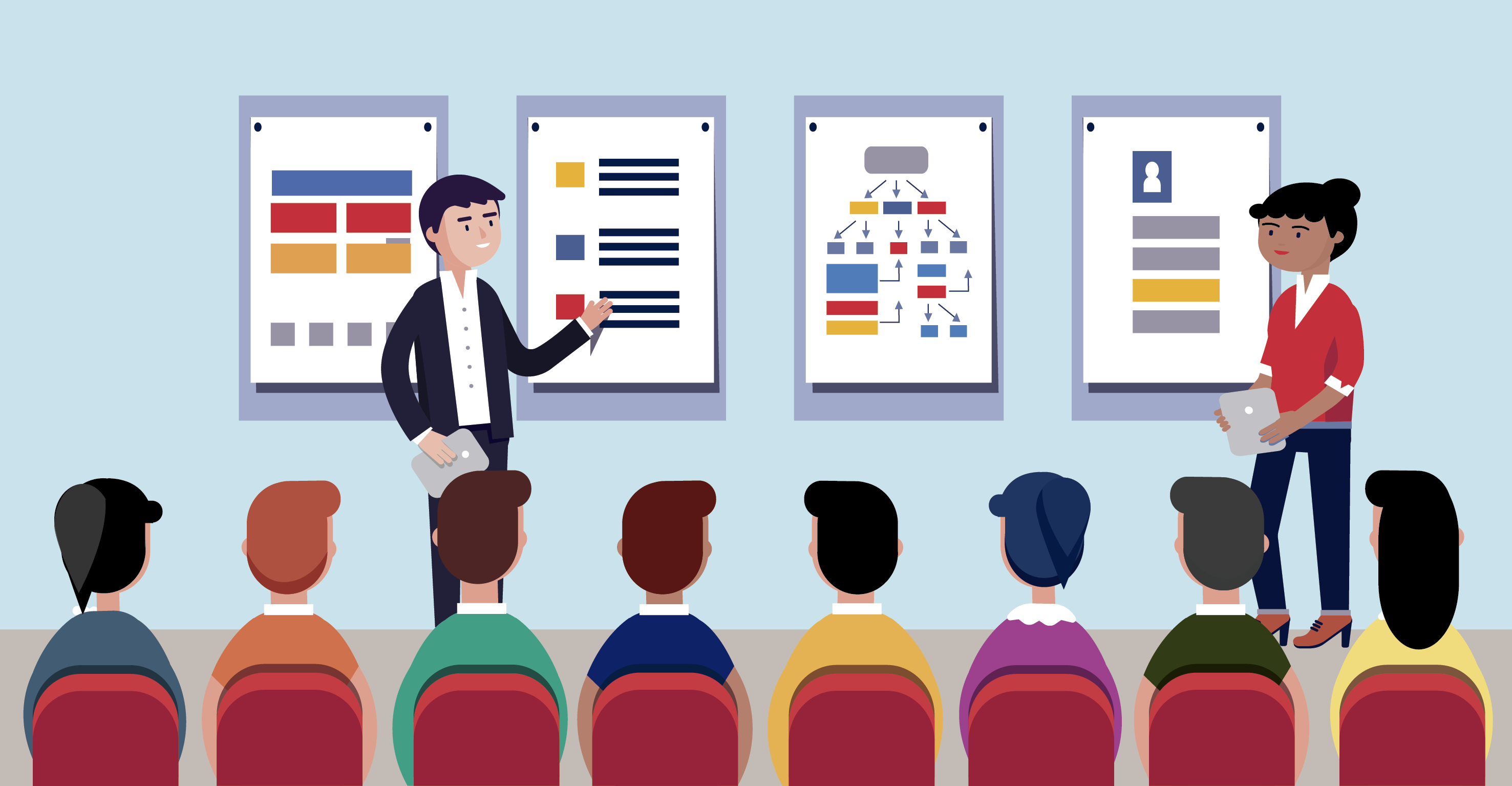 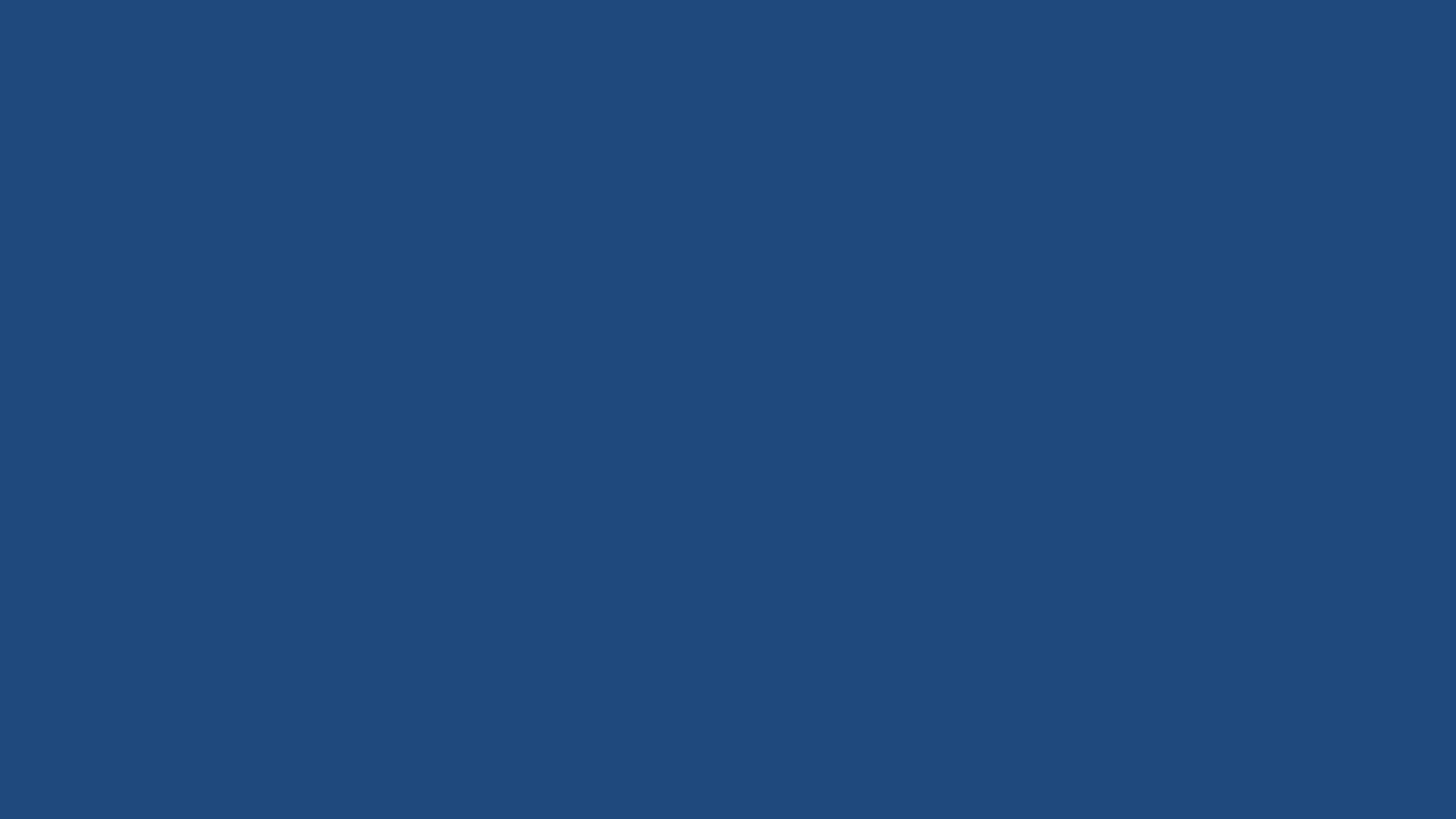 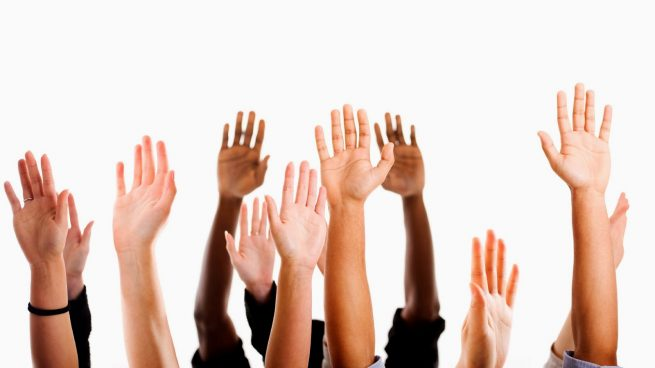 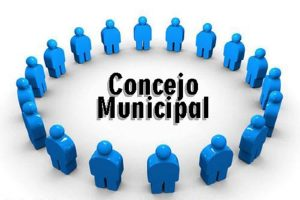 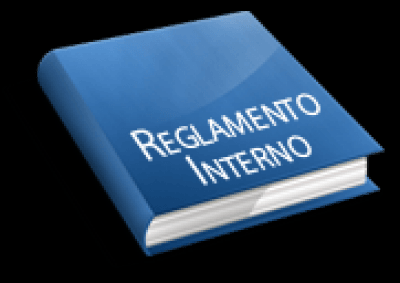 Reglamento Interno
Funcionamiento
Quorum para Sesionar
Determinará las normas necesarias para su funcionamiento, regulándose en él, las comisiones de trabajo, las que serán siempre presididas por concejales, sin perjuicio de la asistencia de terceros. 
Reglamento interno aprobado por la mayoría de los concejales asisentes a la sesion respectiva
Sesiones: 
Ordinarias: a lo menos se efectúan 3 veces en el mes, en días hábiles y se tratan materias de competencia del concejo 
Extraordinarias:serán convocadas por el alcalde o por un tercio, a lo menos, de los concejales en ejercicio. En ellas sólo se tratarán aquellas materias indicadas en la convocatoria.
Quórum:
-Sesionar: Mayoría de los concejales en ejercicio 
-Adoptar acuerdos: Mayoría absoluta de los concejales asistentes.
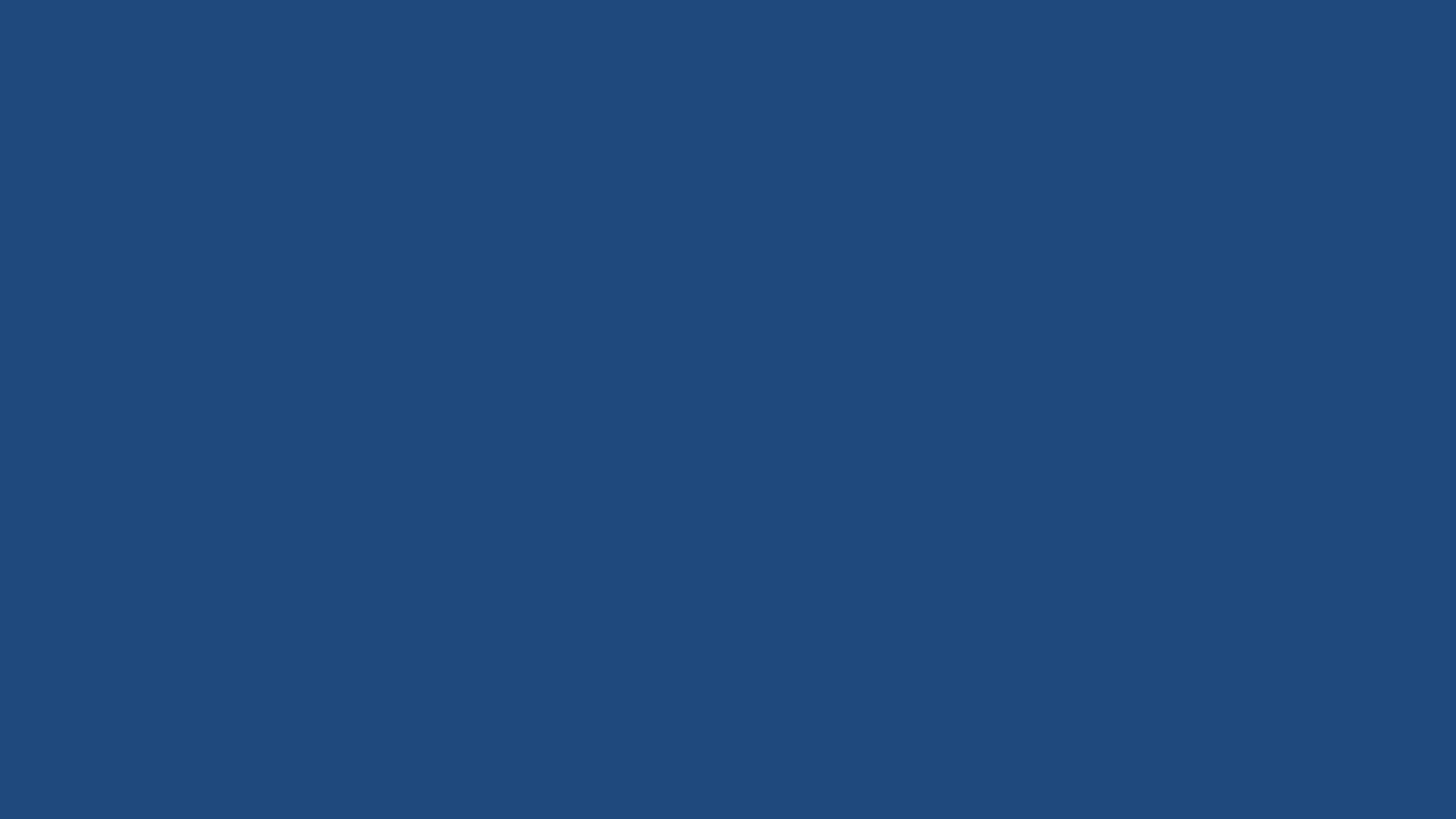 DERECHOS Y DIETA
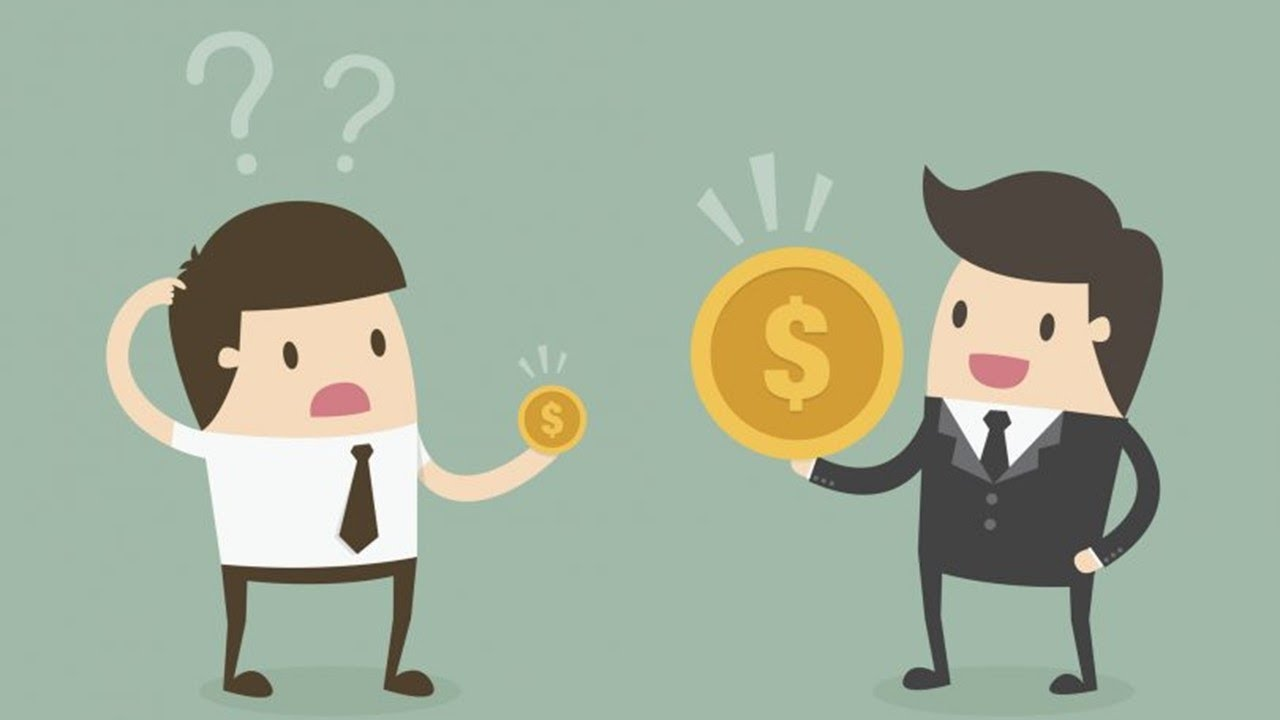 Artículo 88.- Los concejales tendrán derecho a percibir una dieta mensual de entre 7,8 y 15,6 UTM  mensuales, según determine anualmente cada concejo por los dos tercios de sus miembros.

Derecho a percibir una asignación adicional: cada concejal tendrá derecho anualmente al pago de una asignación única correspondiente a 7,8 UTM, siempre que durante el año calendario haya asistido formalmente a lo menos al 75% de las sesiones celebradas por el concejo.
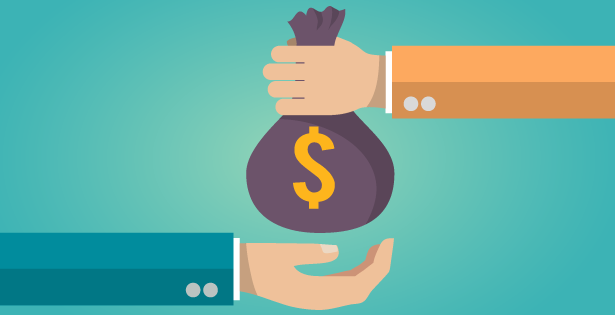 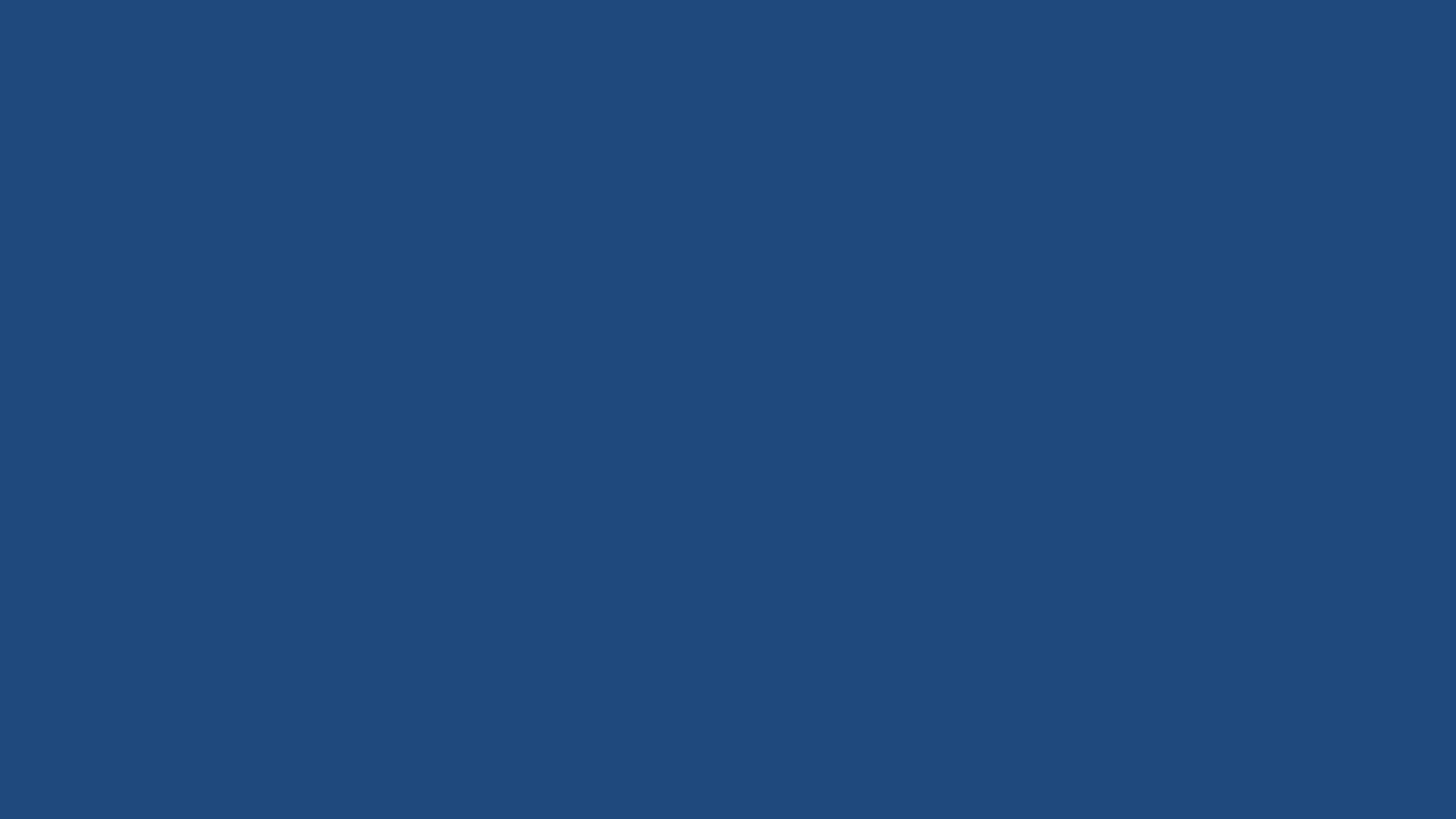 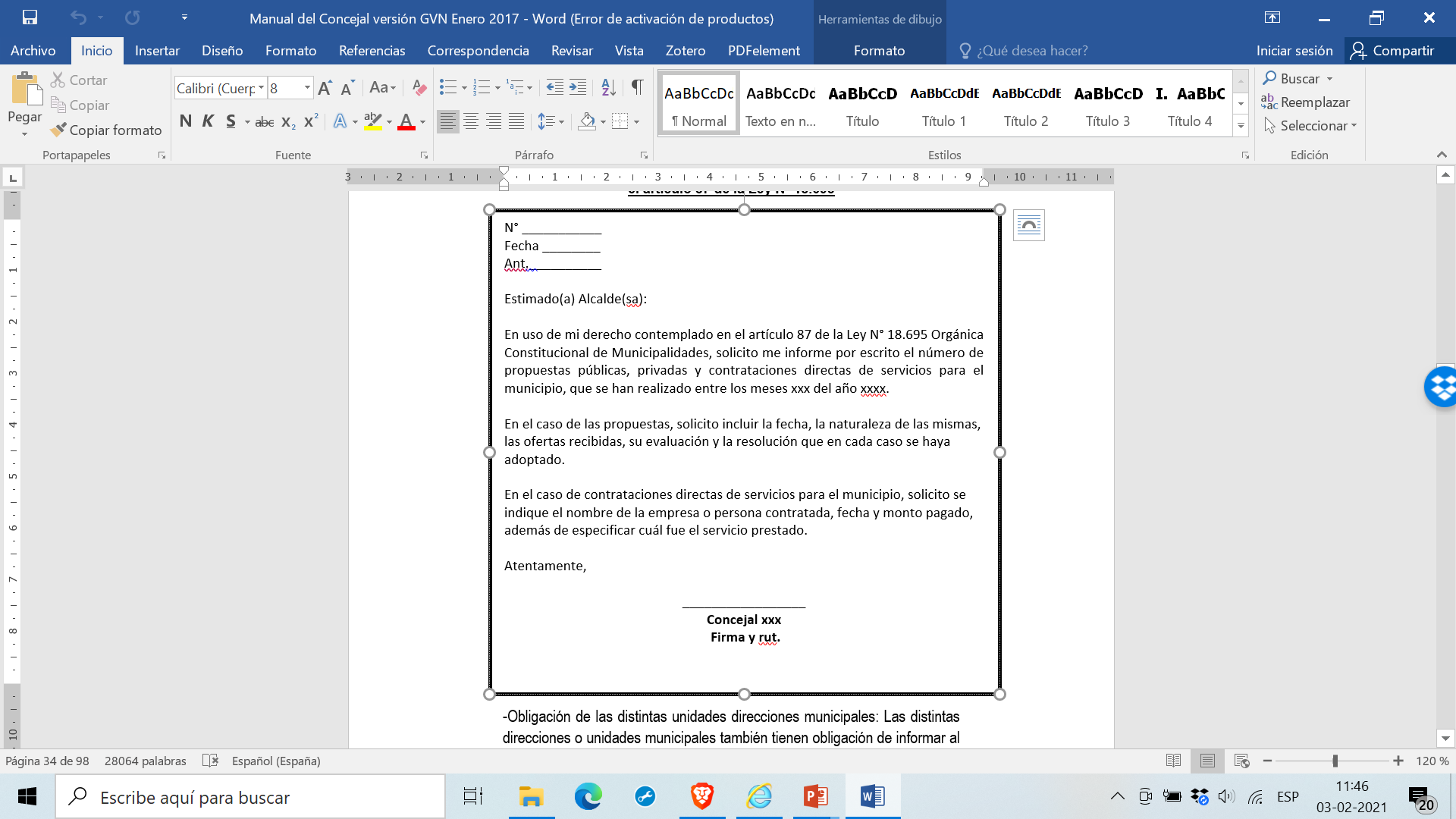 DERECHOS
Todo concejal tiene derecho a ser informado:  del funcionamiento y marcha de la municipalidad, pudiendo ejercer esta prerrogativa siempre que no se vea entorpecida la gestión municipal 

El alcalde deberá dar respuesta en el plazo máximo de 15 días, salvo que en casos calificados se prorrogue por un tiempo Razonable, a criterio del concejo, debiendo adoptarse las medidas pertinentes
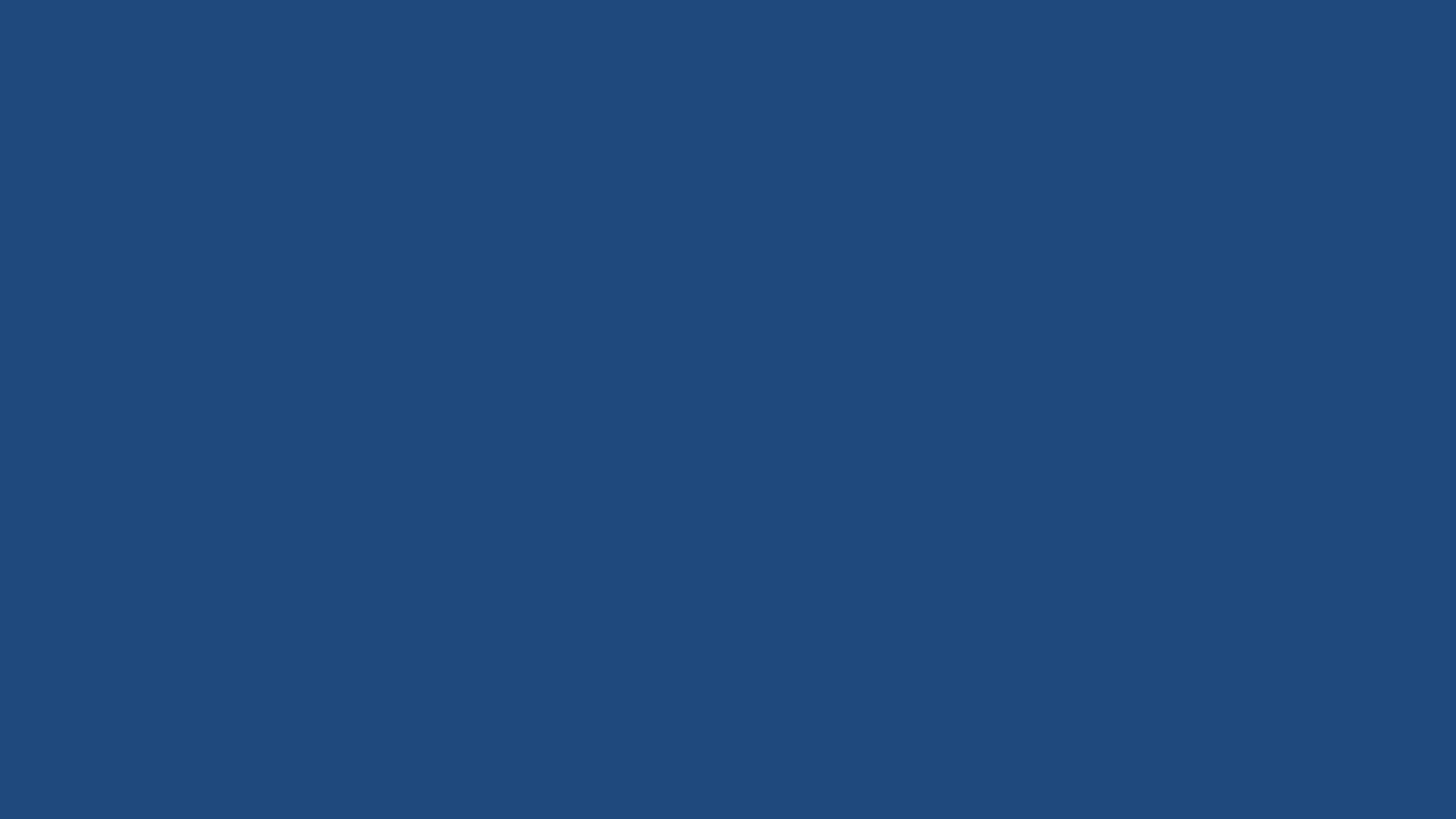 DERECHOS
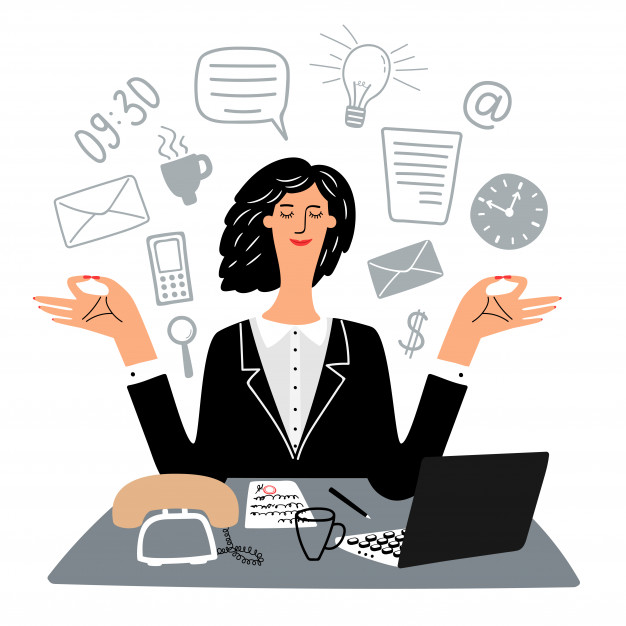 -  El Dictamen N° 5.500. de fecha 21 de enero de 2016, diciendo: “…es dable concluir que el citado artículo 92 bis de la ley N° 18.695 habilita a las entidades edilicias para proporcionar dichos recursos tanto al cuerpo colegiado como a los concejales individualmente considerados. 

Derecho a ausentarse de sus laborea habituales. Los empleadores de las personas que ejerzan un cargo de concejal deberán conceder a éstas los permisos necesarios para ausentarse de sus labores habituales hasta por ocho horas semanales, no acumulables, con el objeto de asistir a todas las sesiones del concejo y de las comisiones de trabajo que éste constituya.
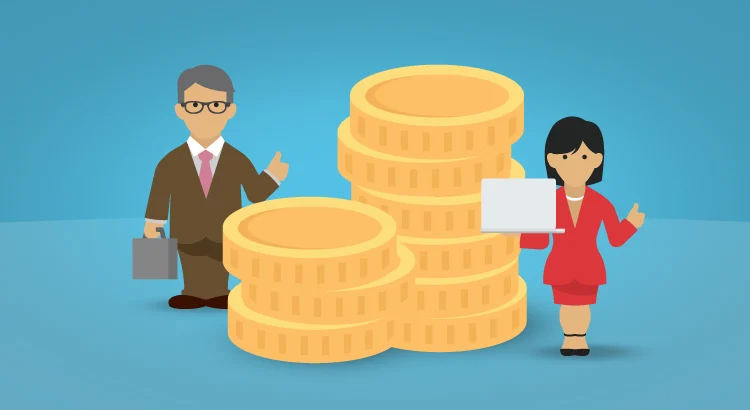 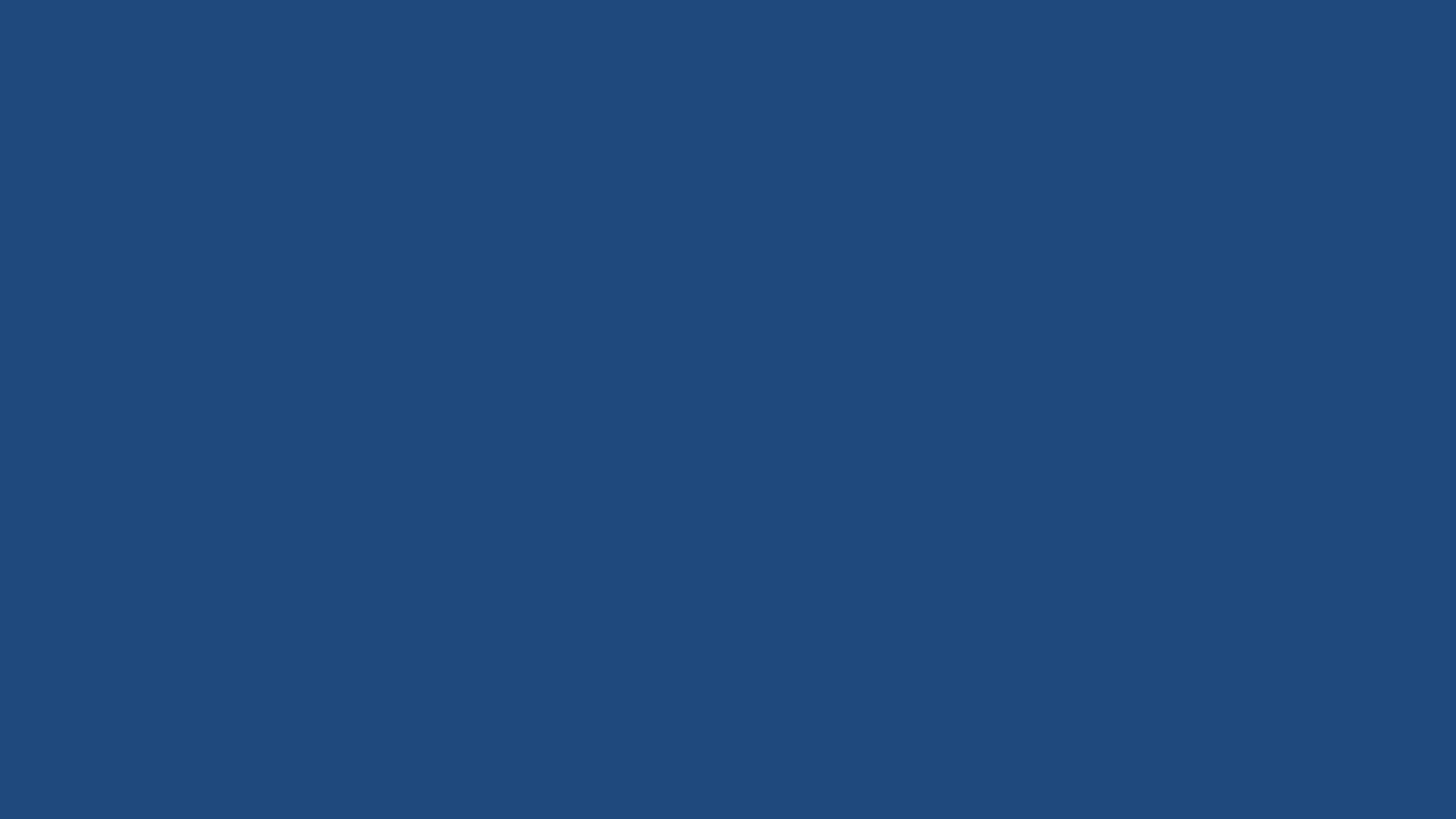 DERECHOS
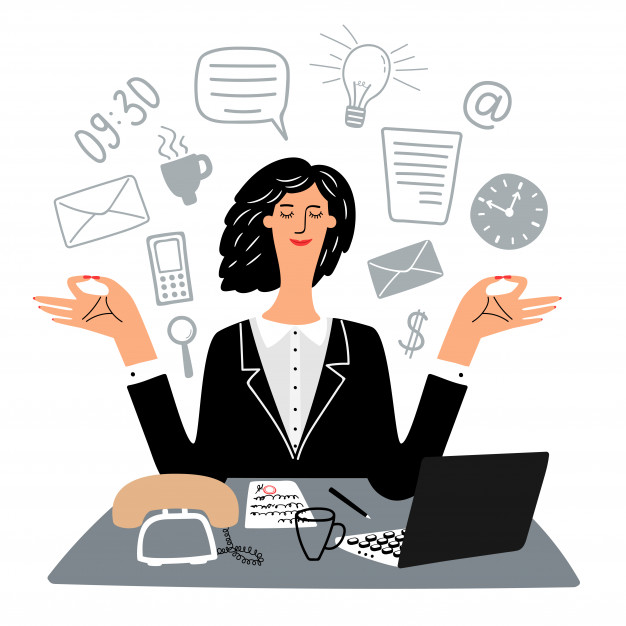 Derecho a justificar la inasistencia a sesiones del concejo: por razones médicas o de salud; fallecimiento, cometidos 

Derecho a fondos a rendir

Derecho a remover al Administrador Municipal
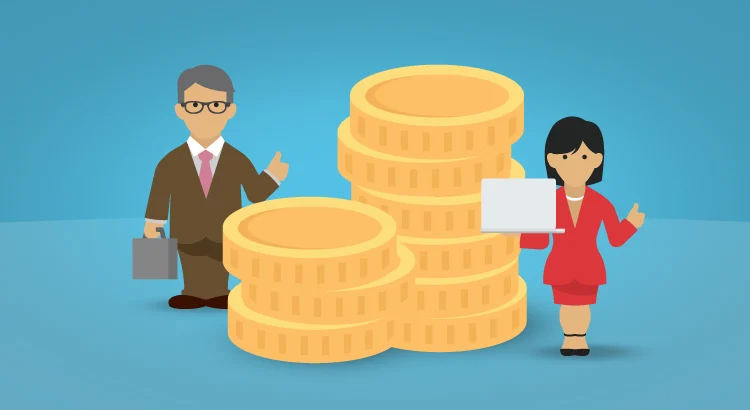 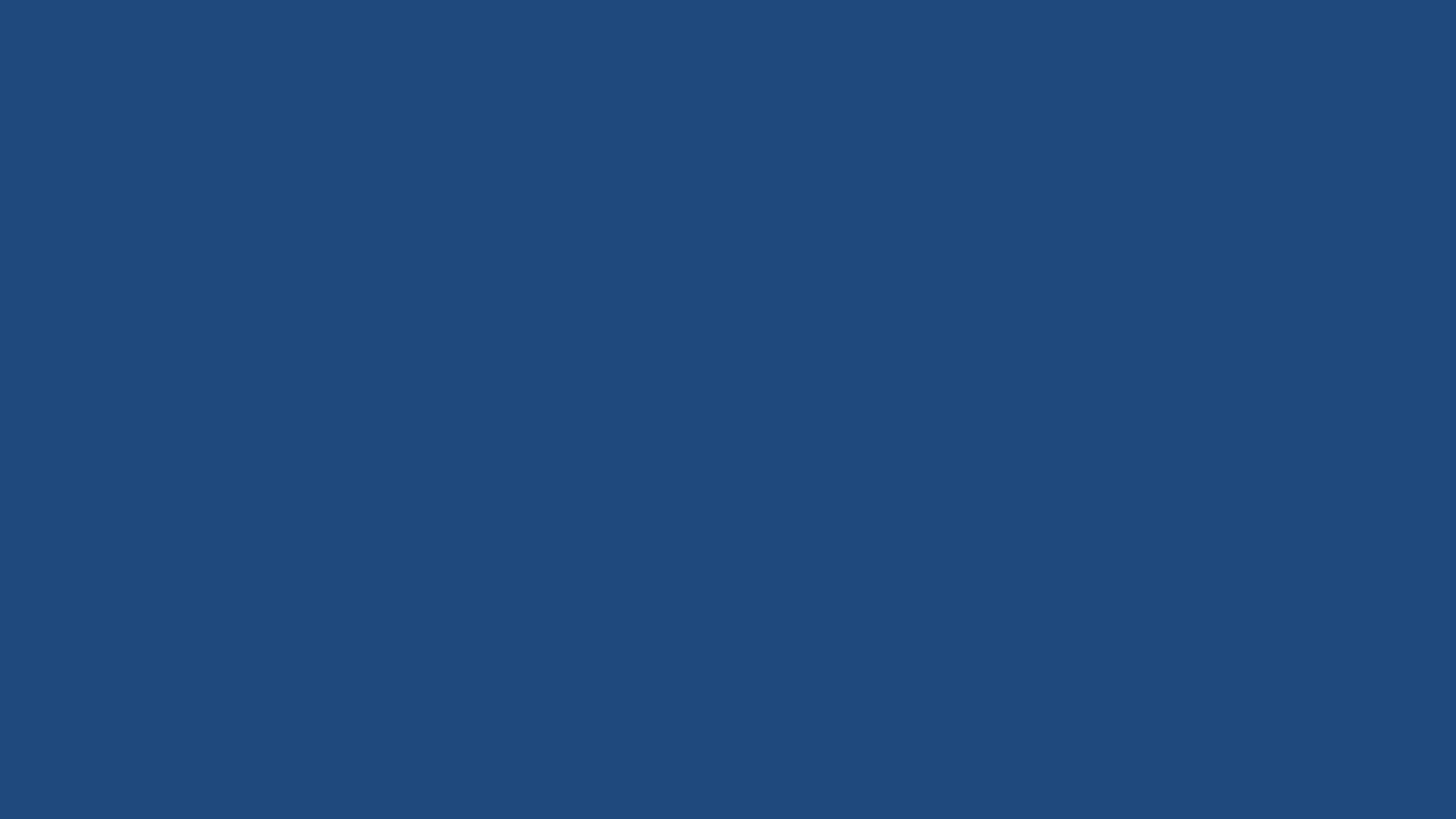 DERECHOS
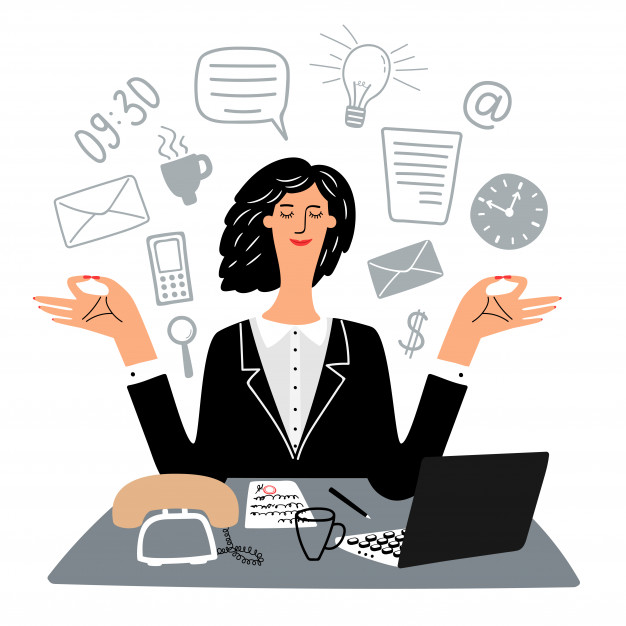 -Derecho que se respete la autonomía del concejal en el ejercicio de sus funciones fiscalizadoras

-Derecho a acceder a prestaciones de seguridad social

-Derecho a formular consultas y denuncias

-Derecho a solicitar al Tribunal Electoral Regional el cese de las funciones del alcalde y de otros concejales
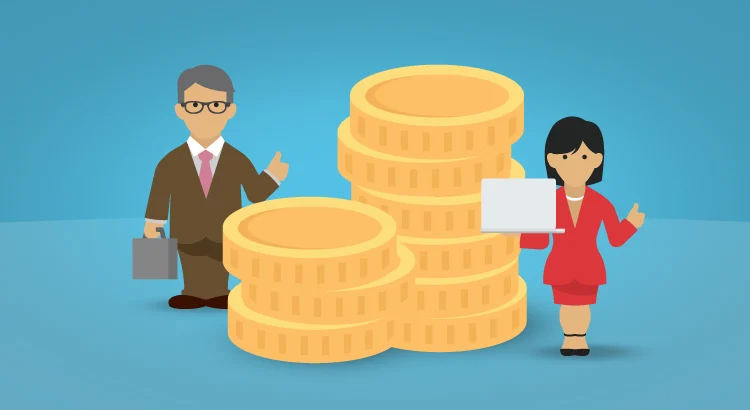 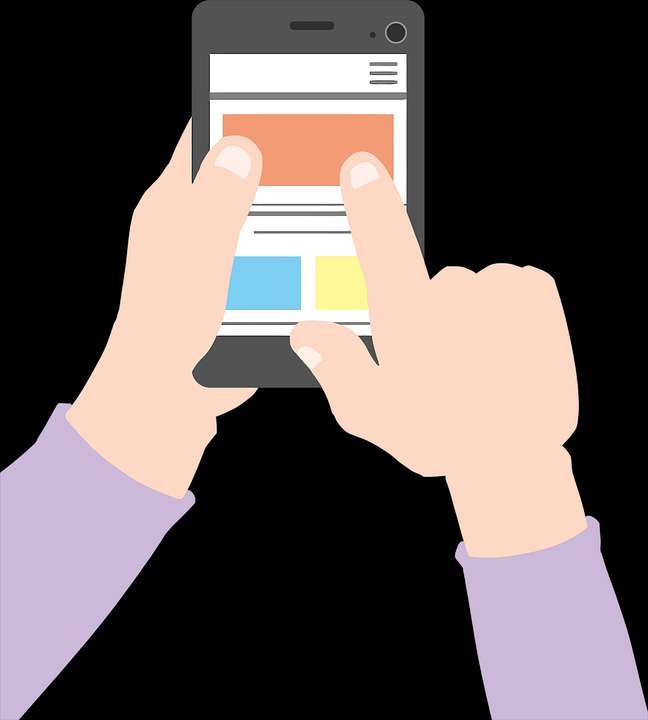 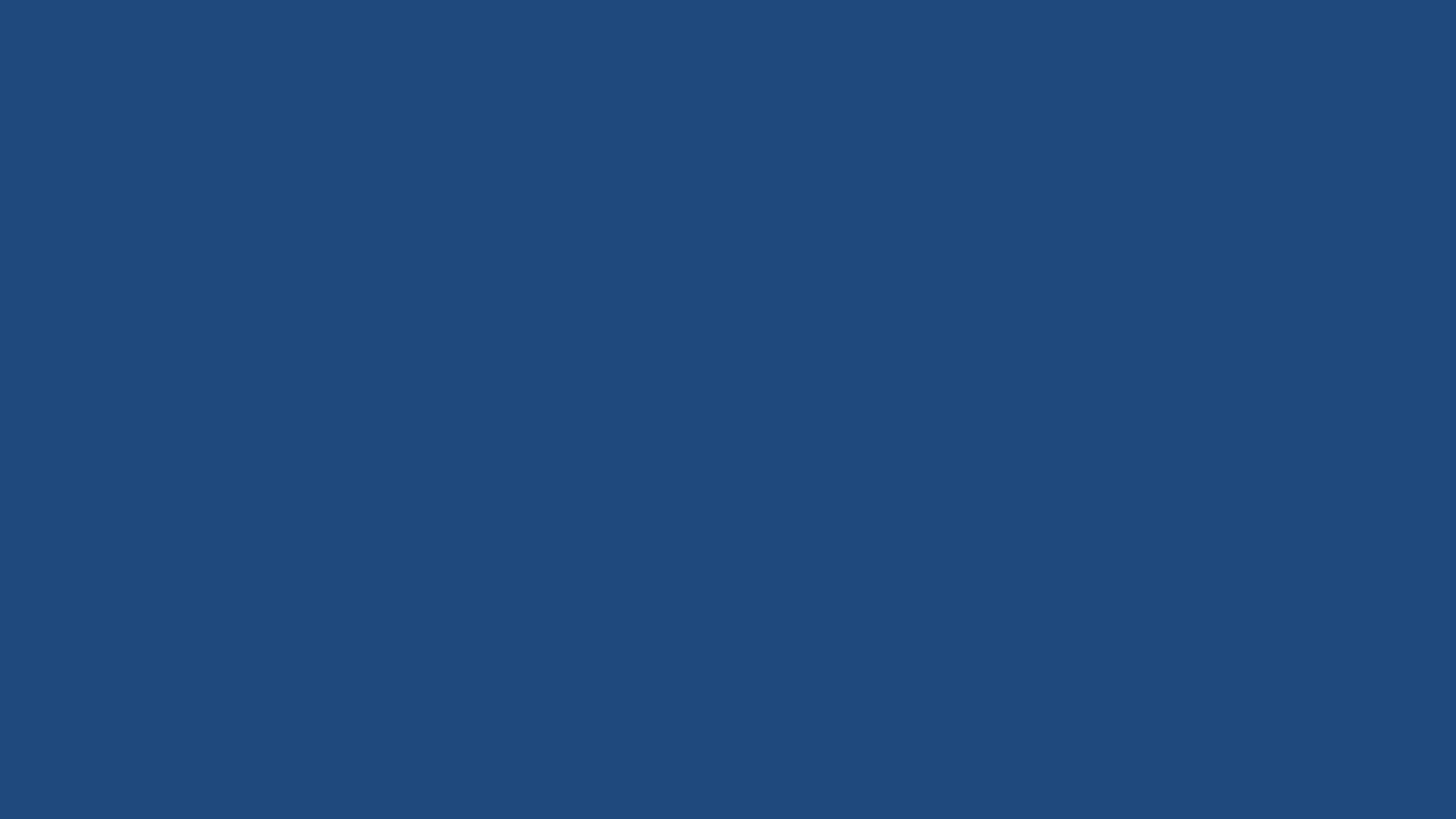 Las unidades municipales y su relación con el Concejo
Se trata de las obligaciones de las autoridades o funcionarios municipales:

La Ley Nº 18.695, exige que las unidades municipales deben relacionarse con el Concejo.

La Secretaría Municipal (Art. 20)
Tiene, entre otras, la función de:
 Dirigir las actividades de secretaría administrativa del Alcalde y del Concejo.
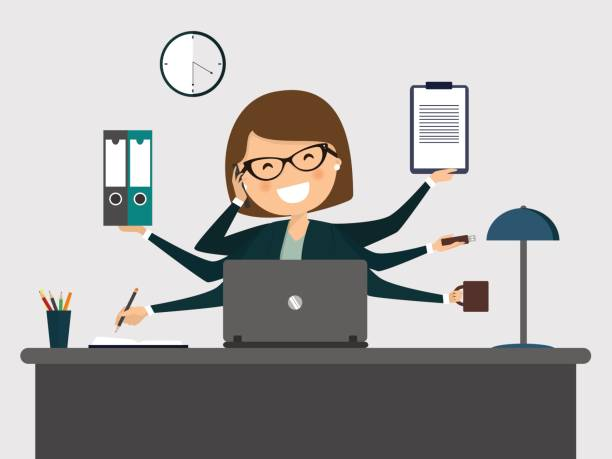 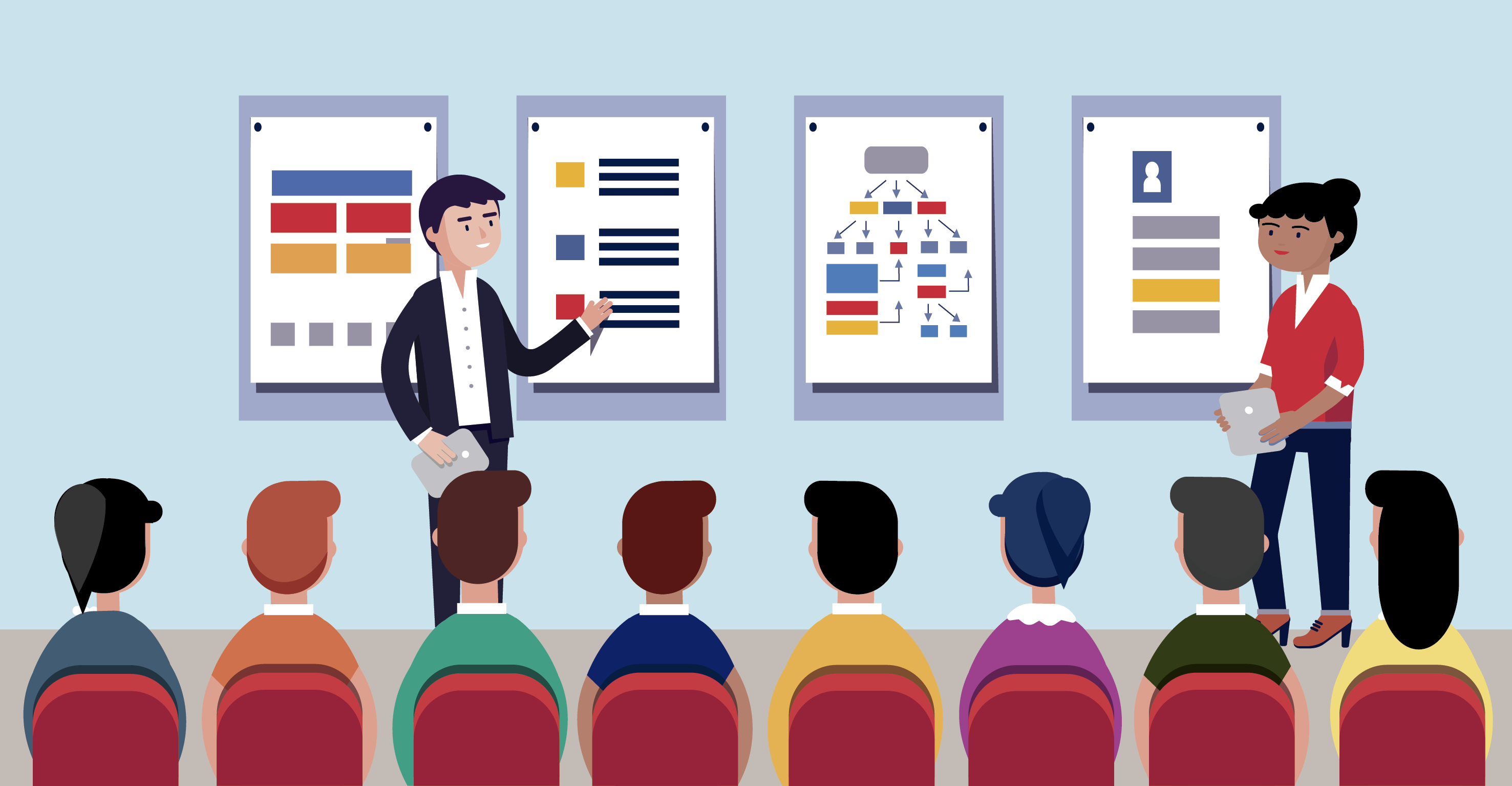 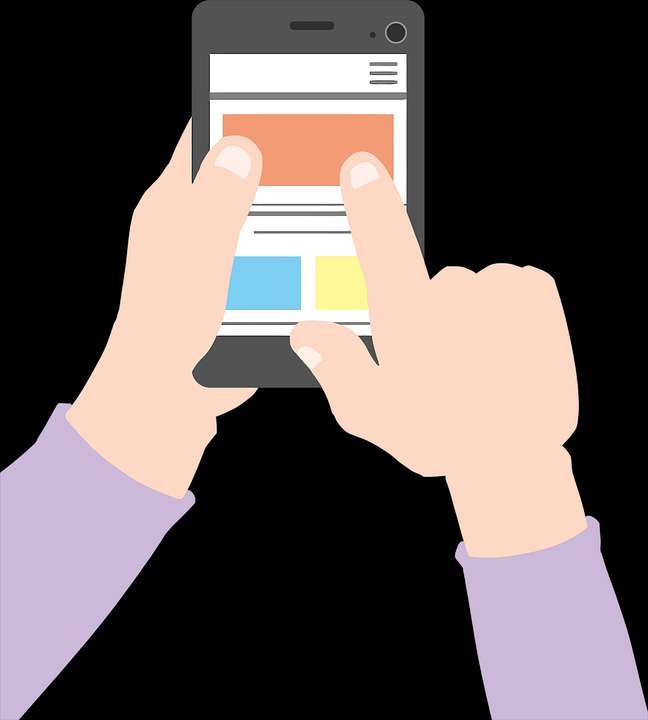 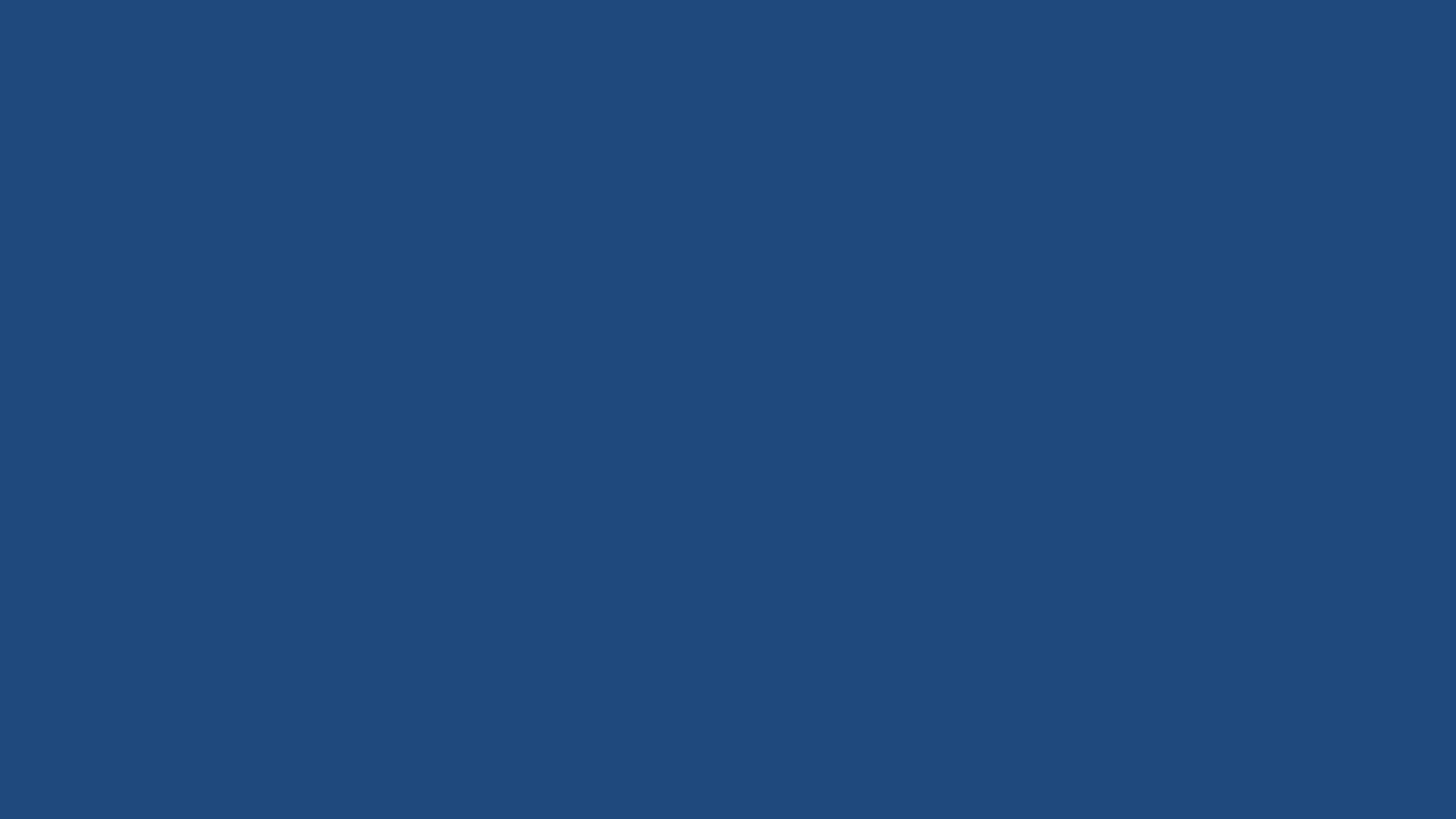 Las unidades municipales y su relación con el Concejo
La Secretaría Comunal de Planificación (Art. 21)
SECPLA o SECPLAN

Tiene, entre otras, la función de:
Asesoría del Alcalde y del Concejo, en materias de estudios y evaluación, propias de las competencias de ambos órganos municipales.

Sirve de Secretaría Técnica permanente del Alcalde y del Concejo en la formulación de la estrategia municipal, como asimismo de las políticas, planes, programas y proyectos de desarrollo de la comuna;
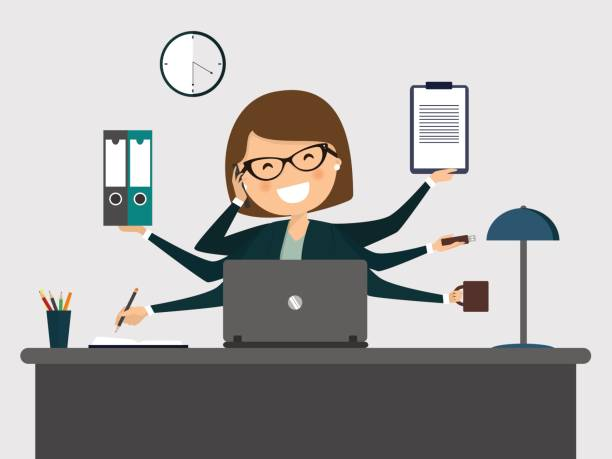 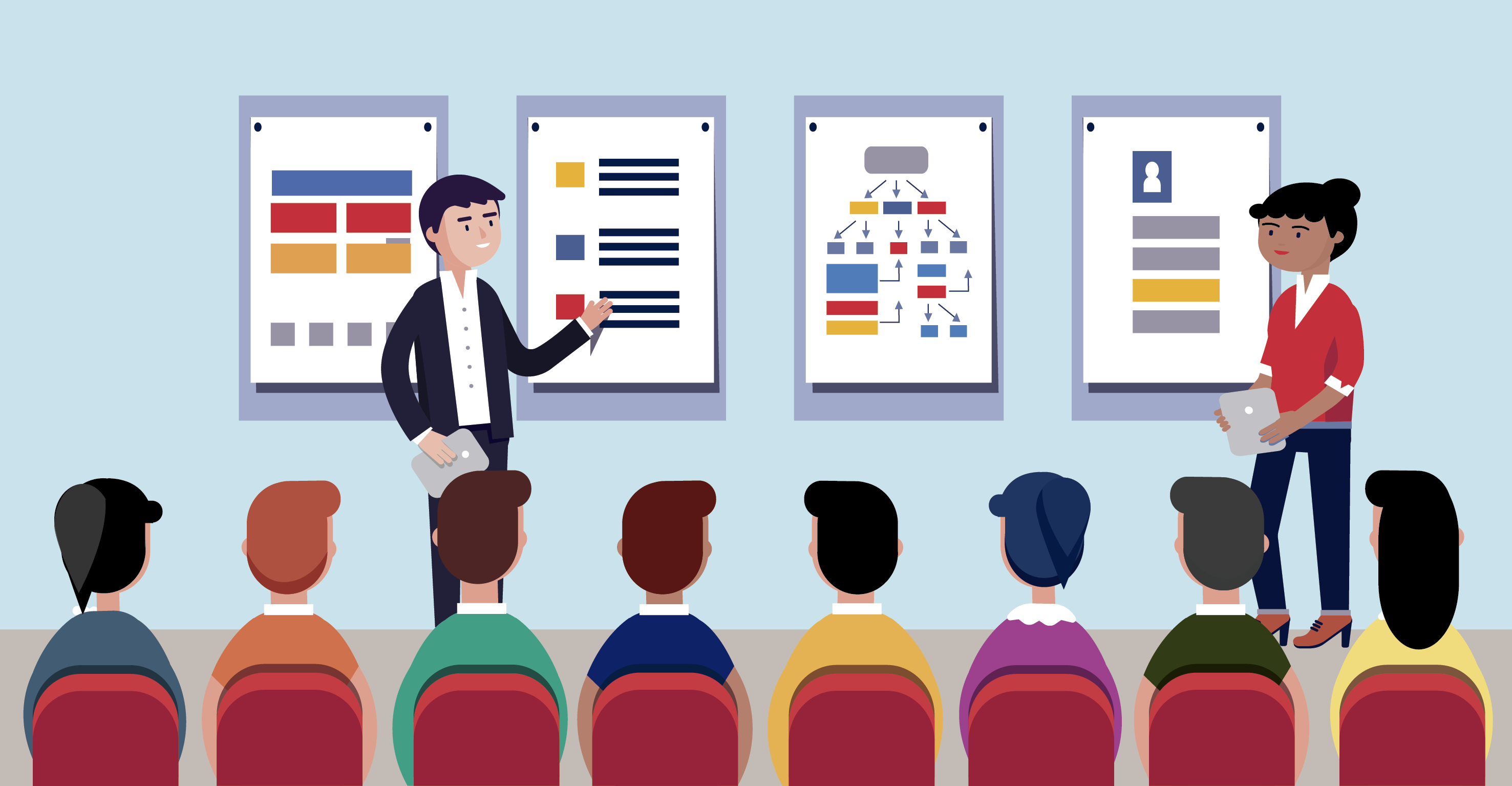 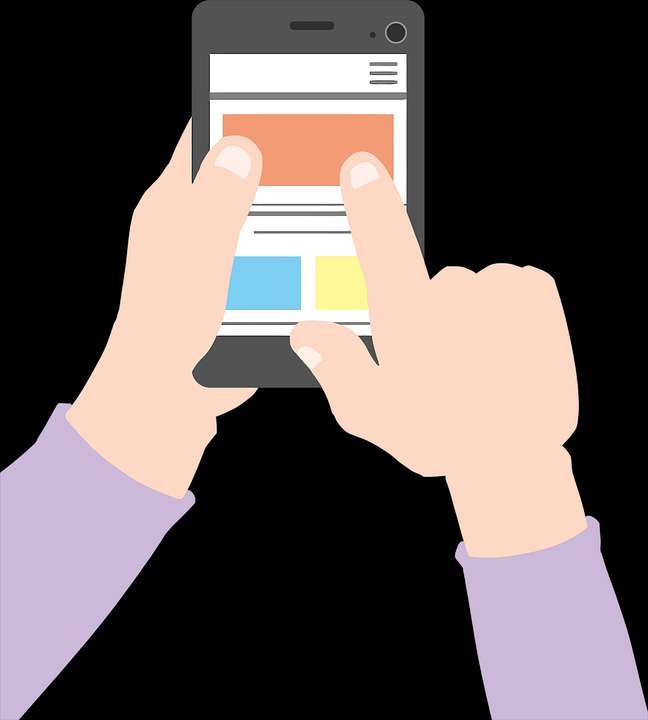 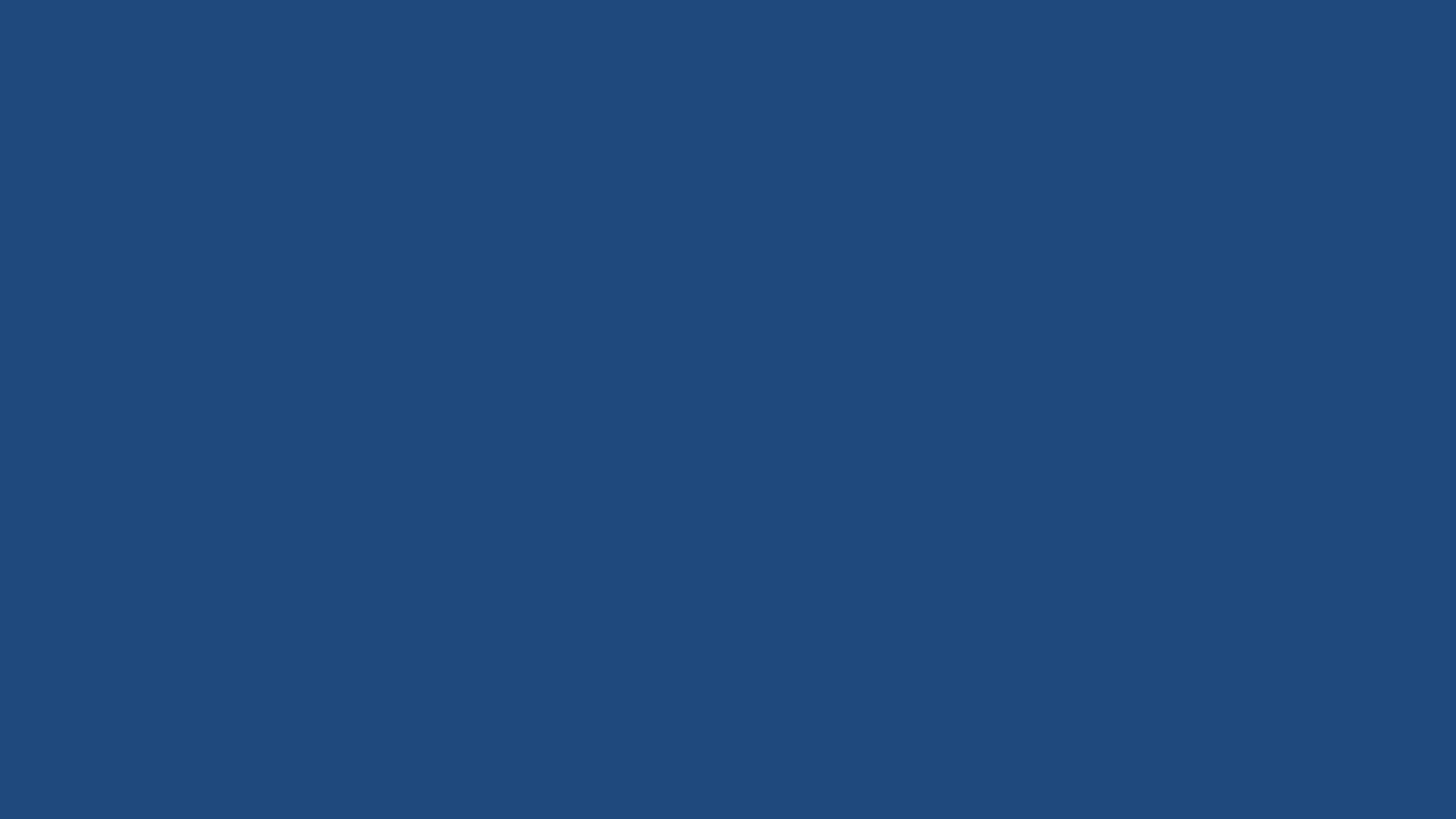 Las unidades municipales y su relación con el Concejo
La Secretaría Comunal de Planificación (Art. 21)


Evalúa el cumplimiento de los planes, programas, proyectos, inversiones y el presupuesto municipal, e informar sobre estas materias al Concejo, a lo menos semestralmente;

Tener adscrito a un Asesor Urbanista, quien asesora al Alcalde y al Concejo en la promoción del desarrollo urbano
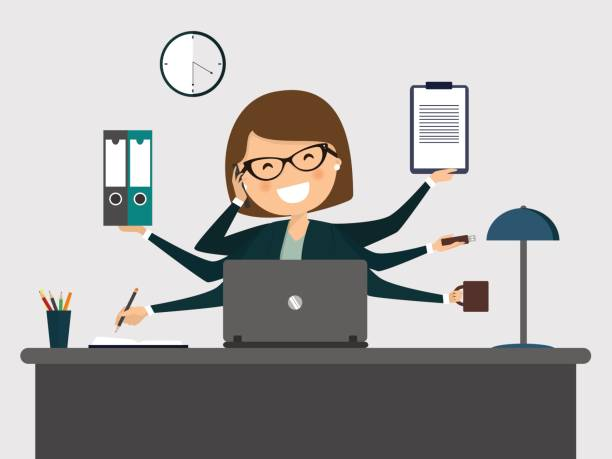 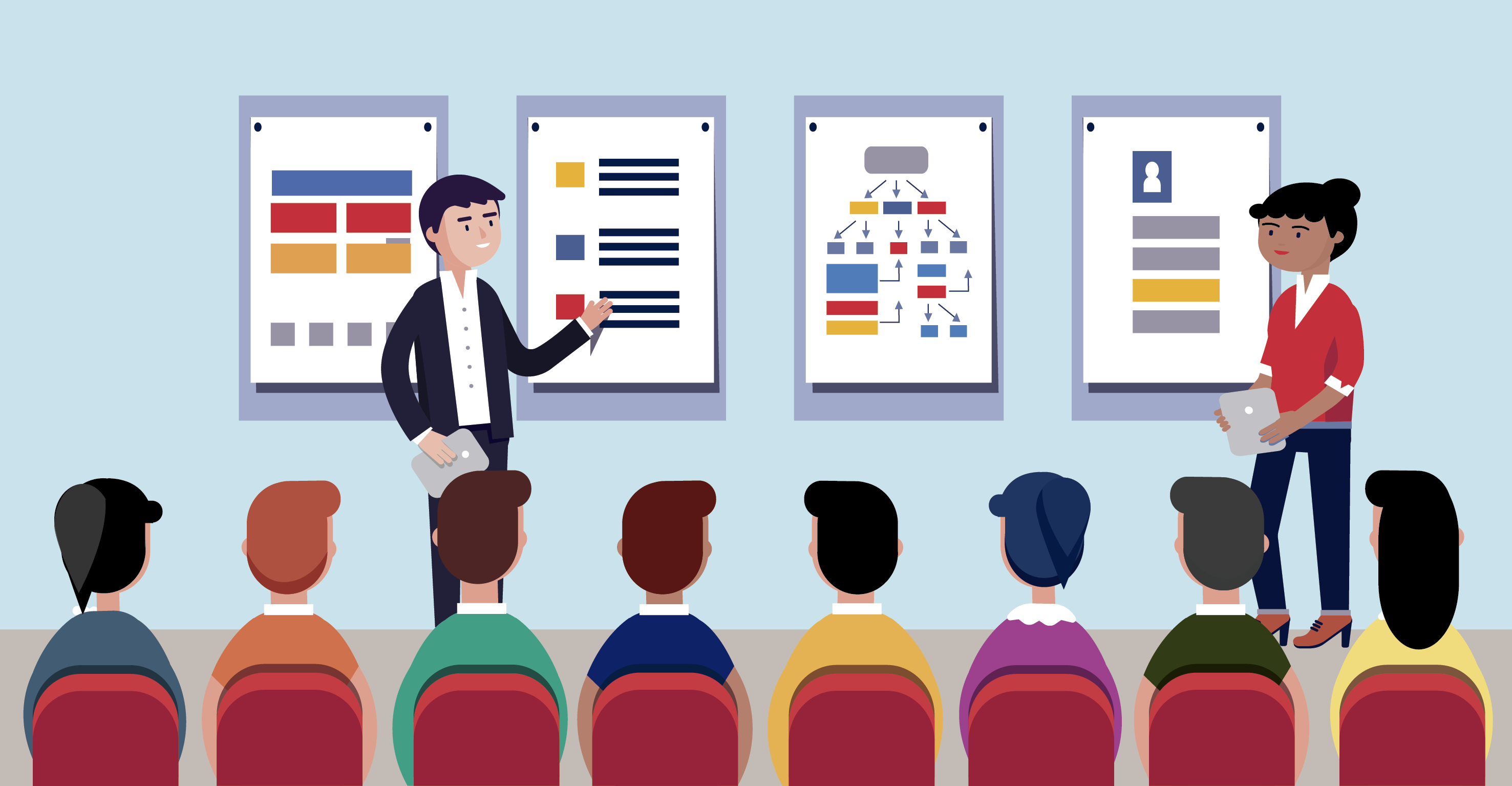 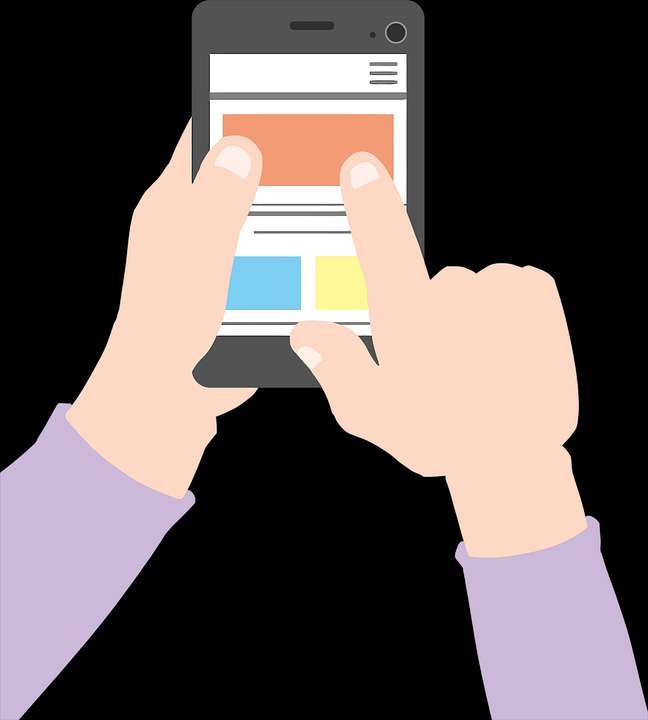 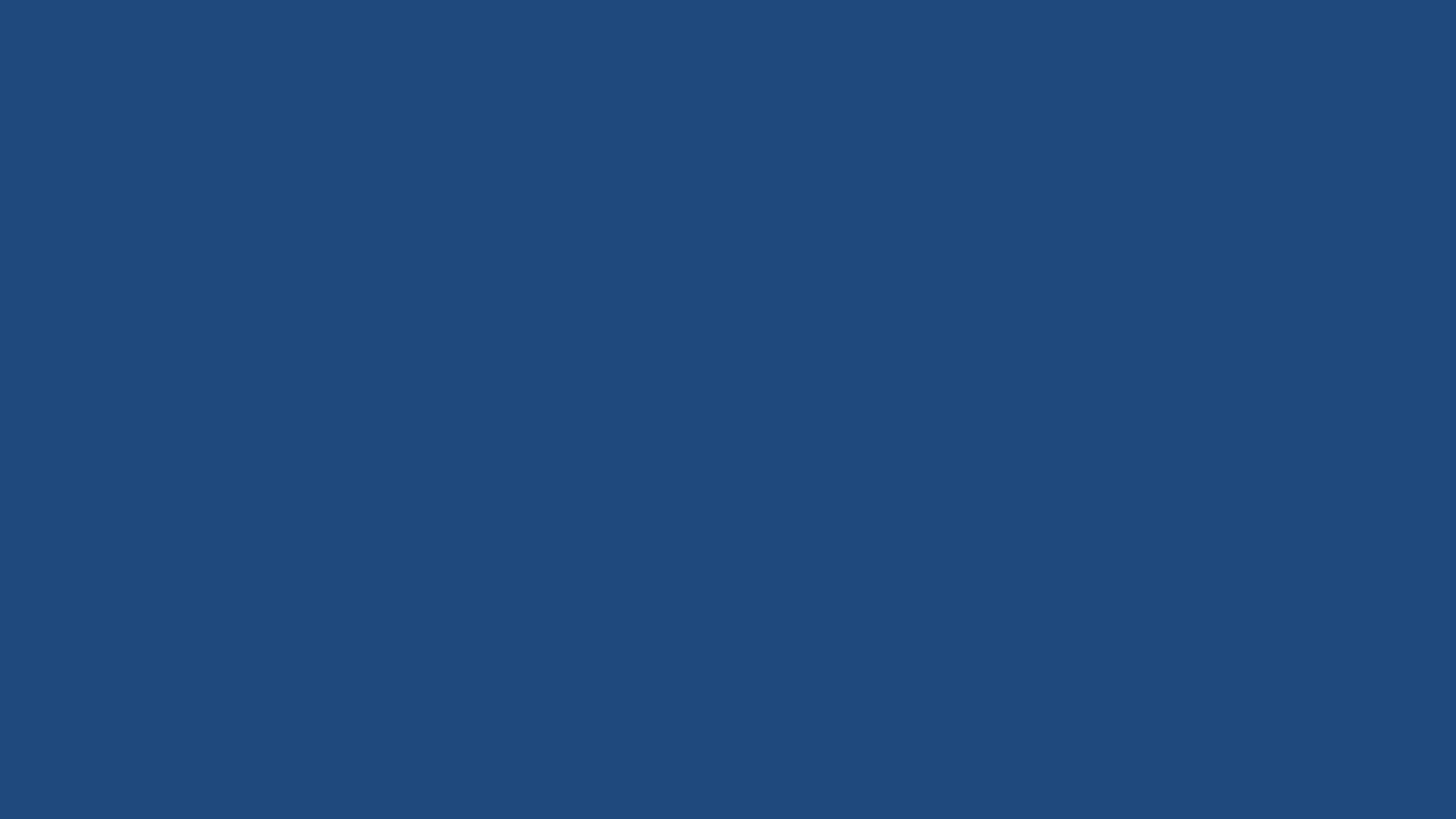 Las unidades municipales y su relación con el Concejo
La unidad de Desarrollo Comunitario (DIDECO)
 (Art. 22)

Tiene, entre otras, la función de:

Asesorar al Alcalde y al Concejo en la promoción del desarrollo
Comunitario.
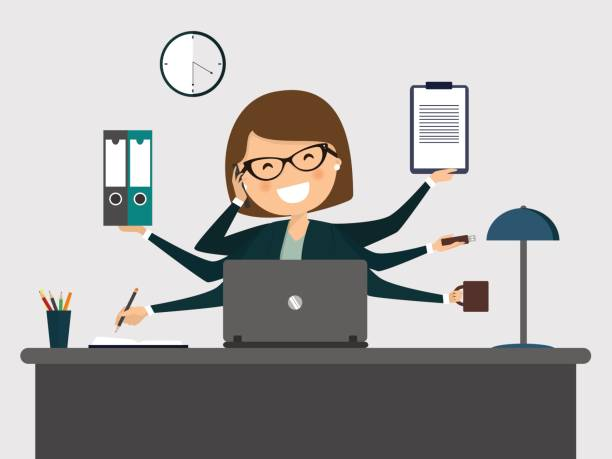 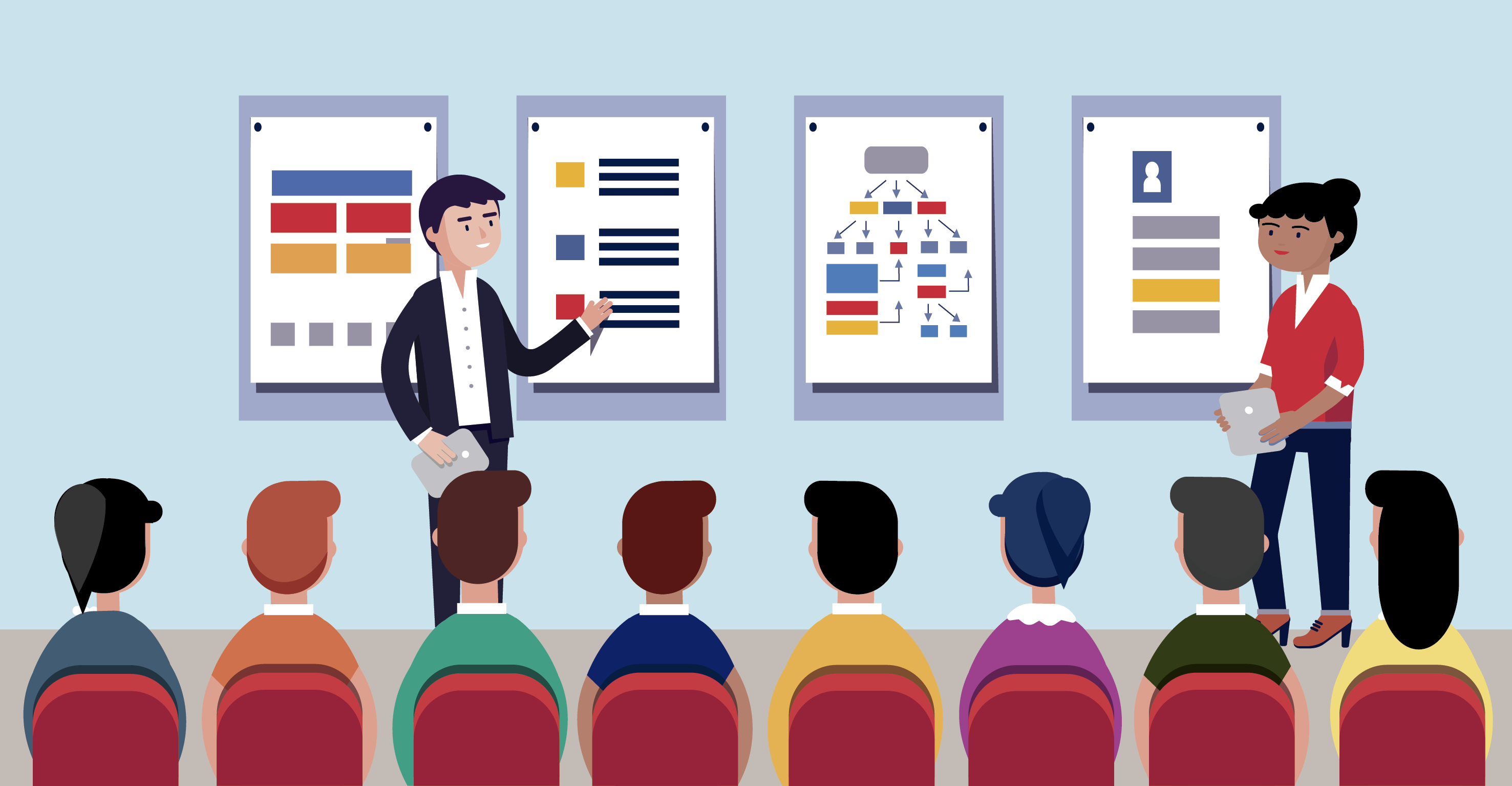 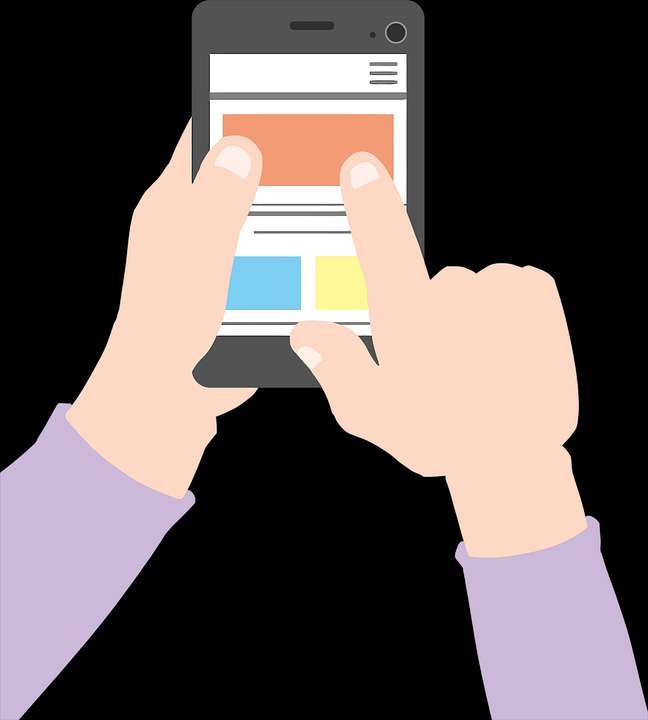 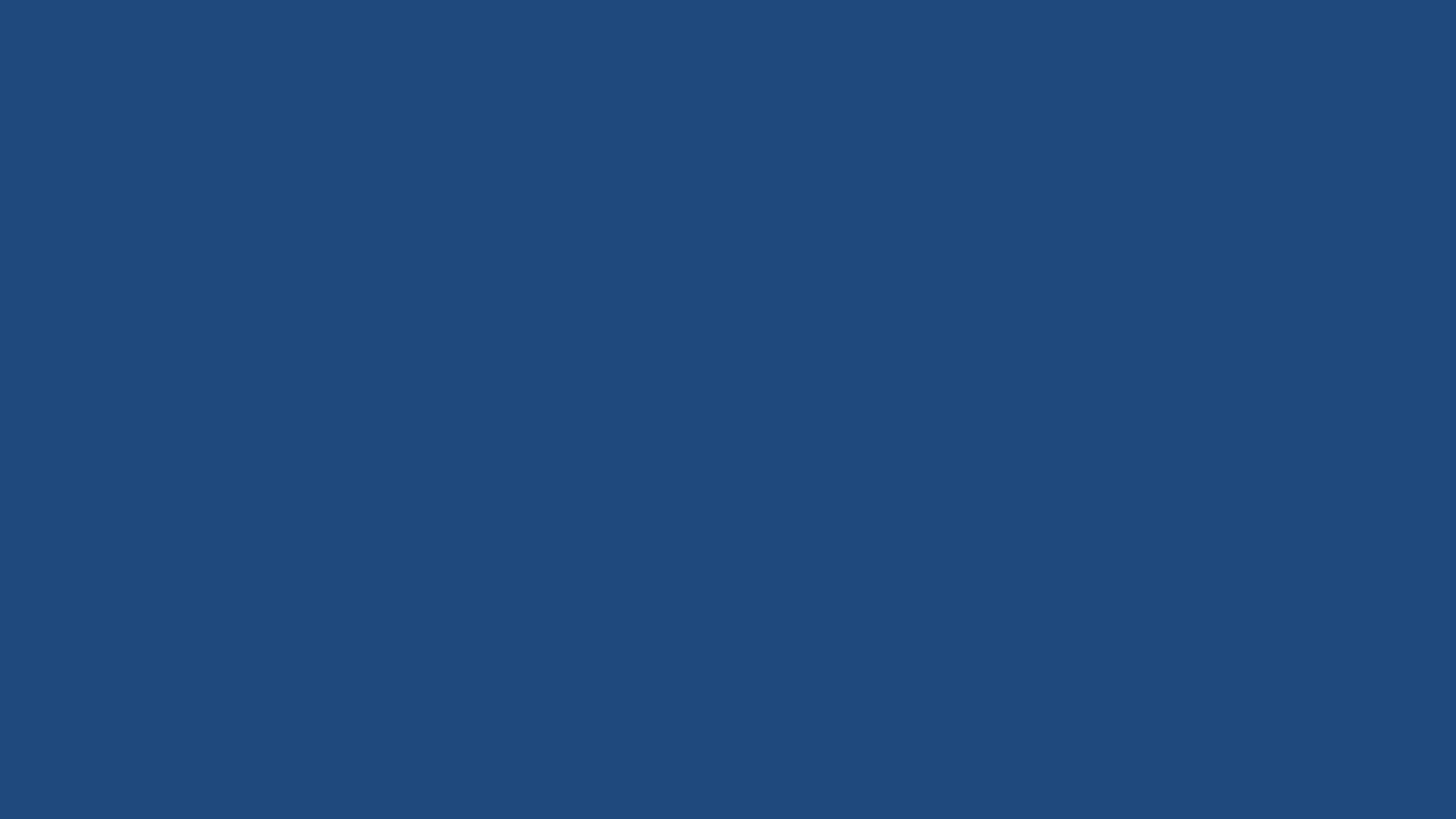 Las unidades municipales y su relación con el Concejo
La unidad encargada de Administración y Finanzas 
(DAF)
(Art. 27)

Tiene, entre otras, la función de:

Informar trimestralmente al Concejo sobre el detalle mensual de los pasivos acumulados desglosando las cuentas por pagar por el municipio y las corporaciones municipales.
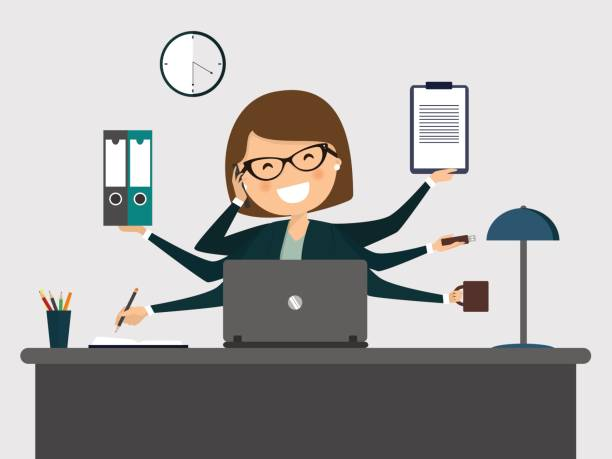 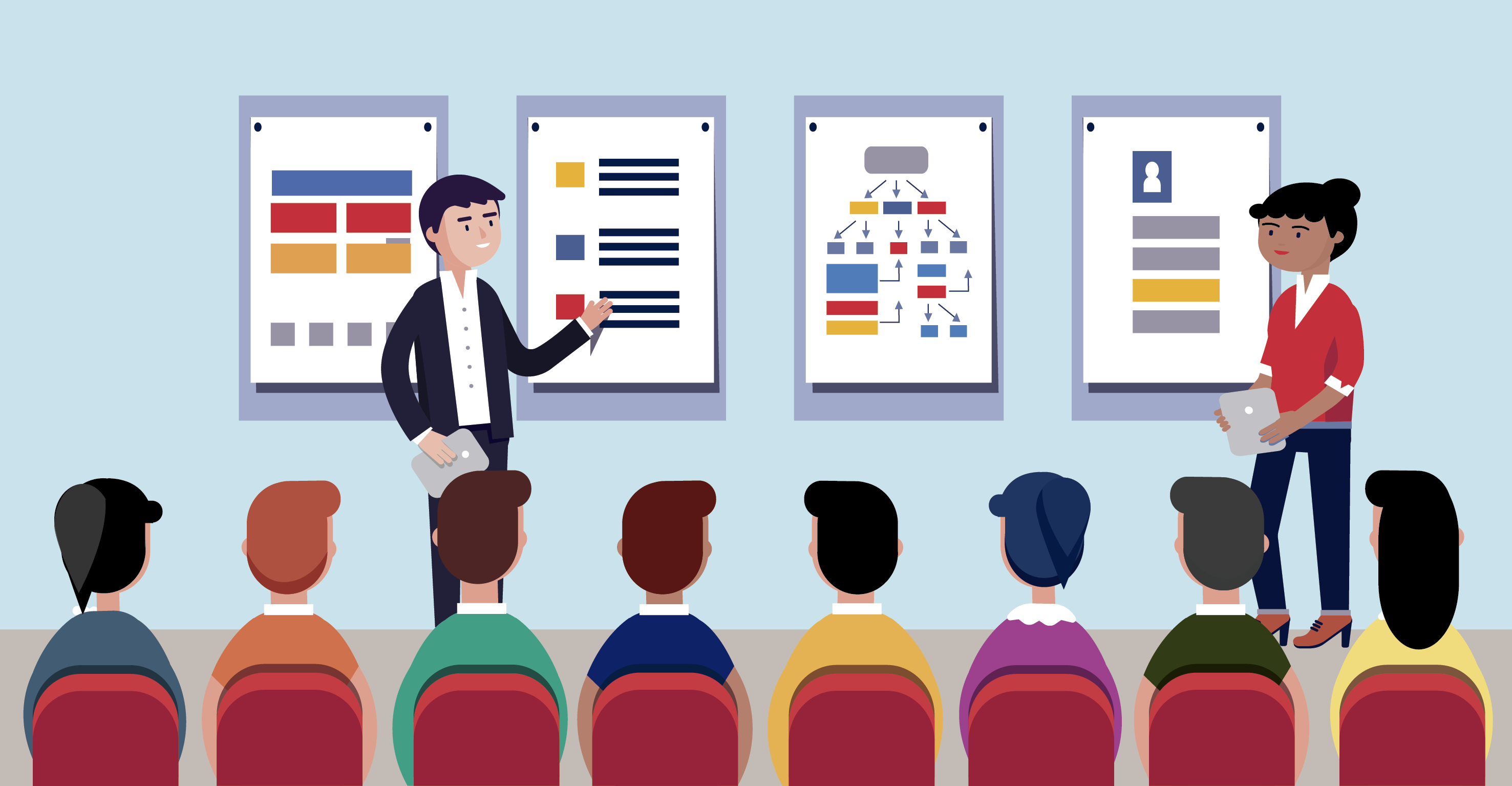 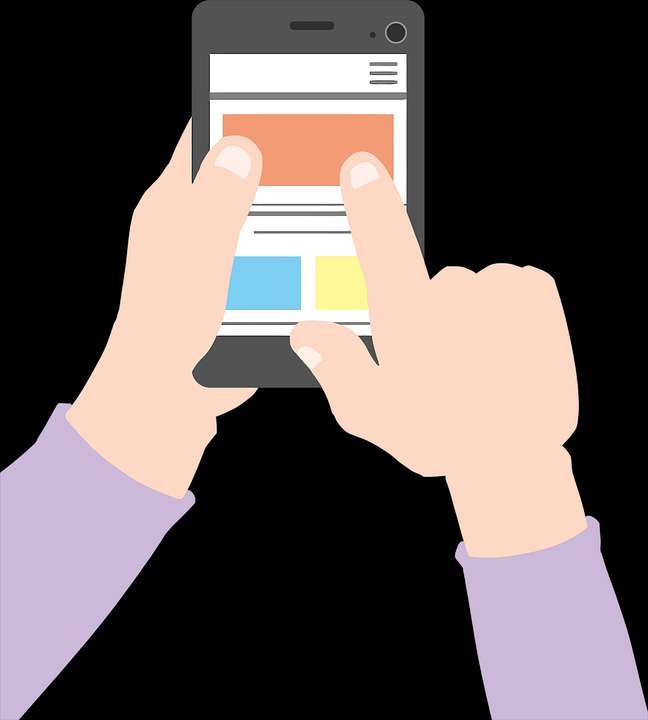 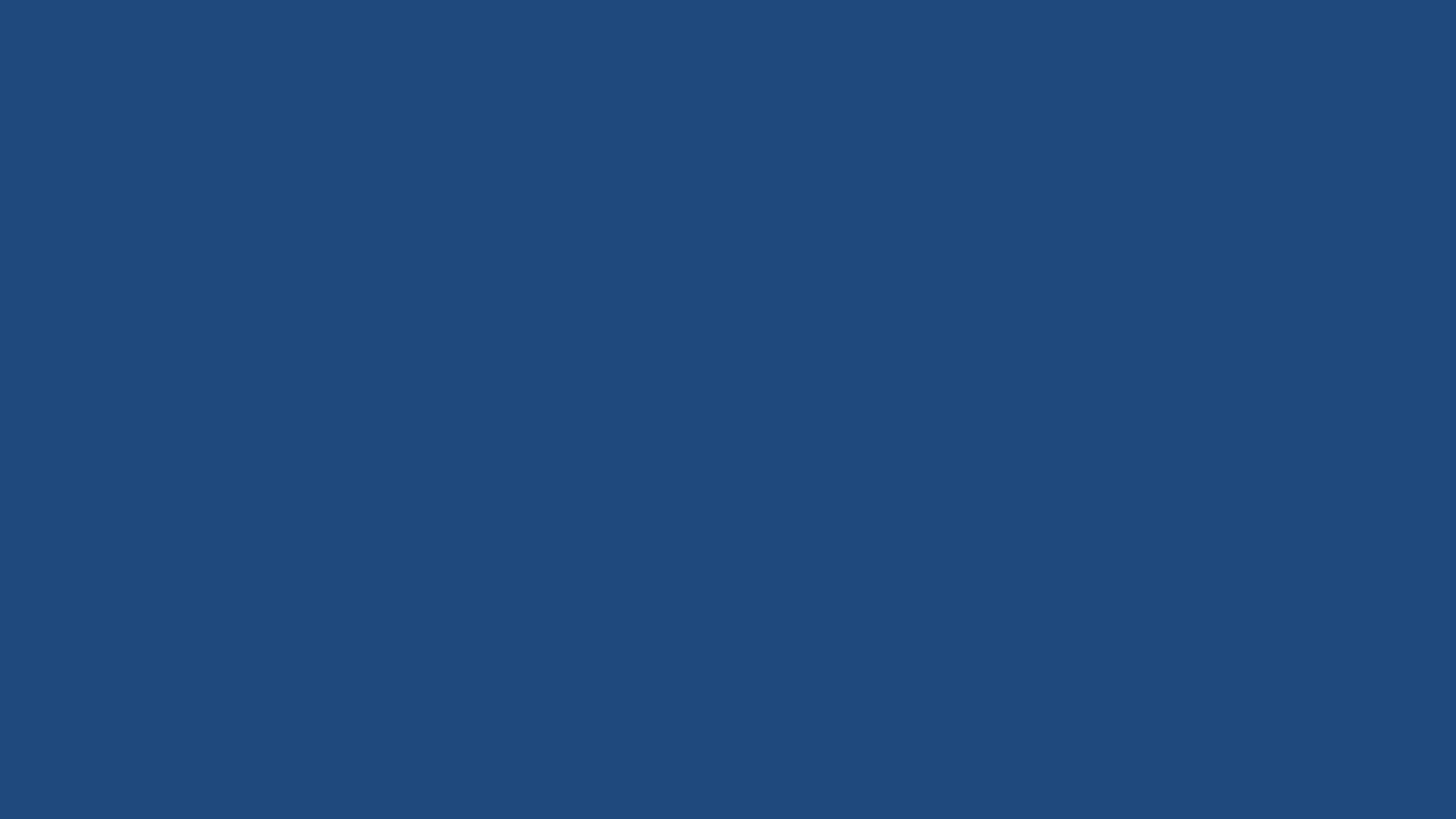 Las unidades municipales y su relación con el Concejo
La unidad de Asesoría Jurídica (Art. 28)

Tiene, entre otras, la función de:

Prestar apoyo en materias legales al Alcalde y al Concejo
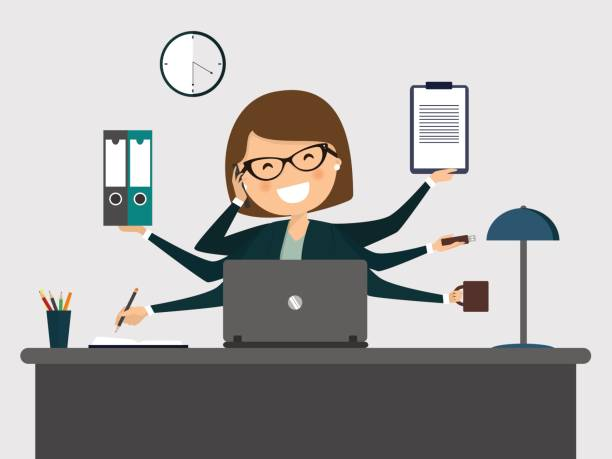 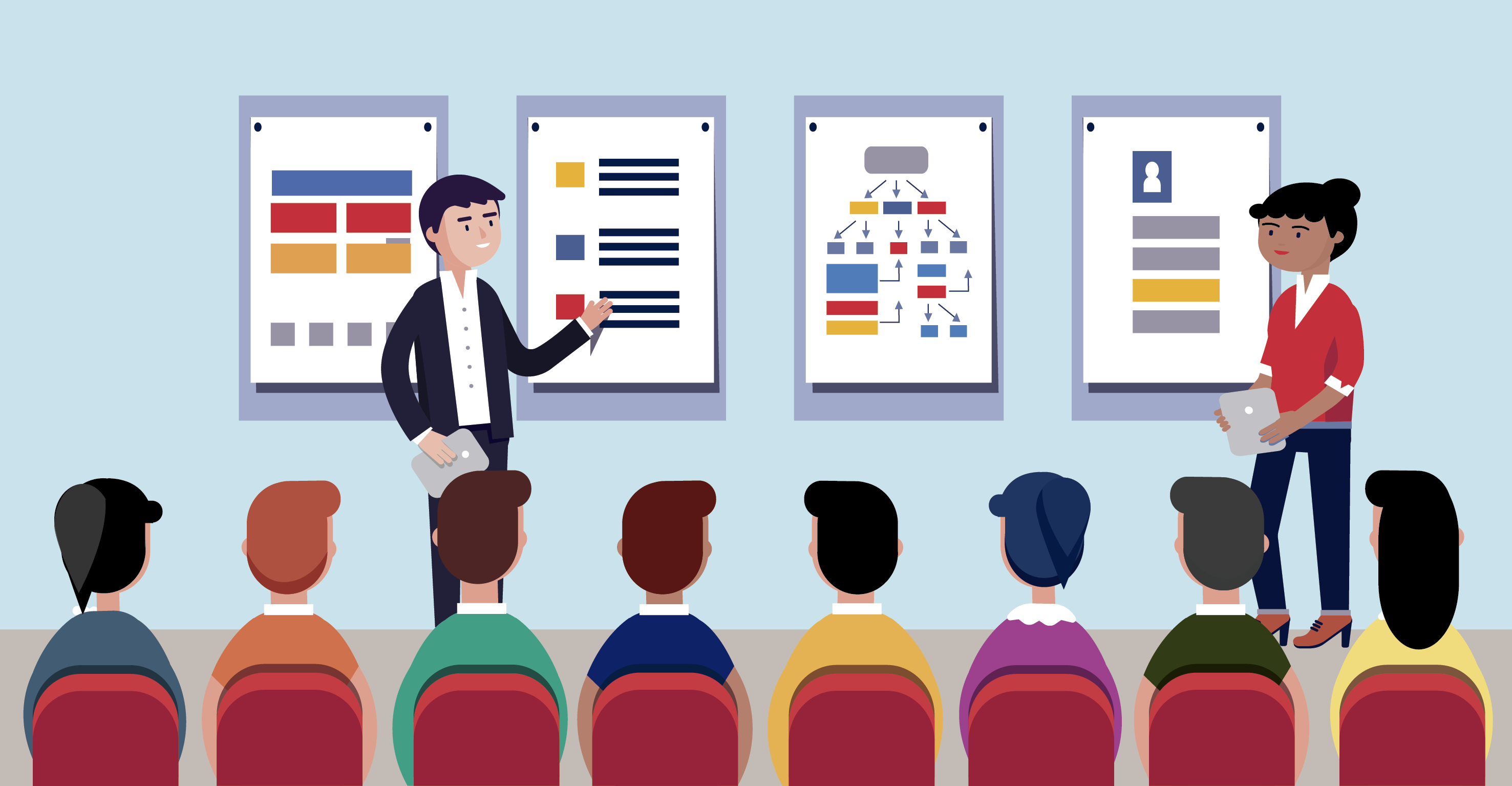 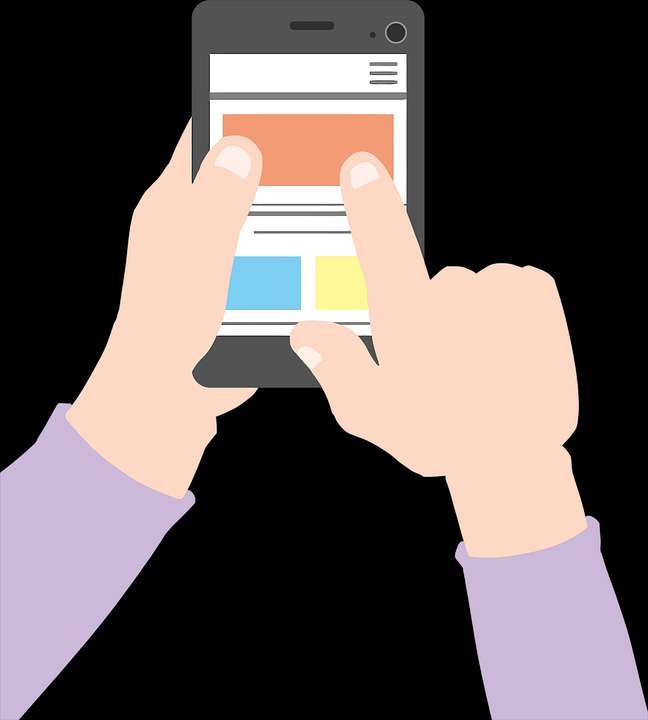 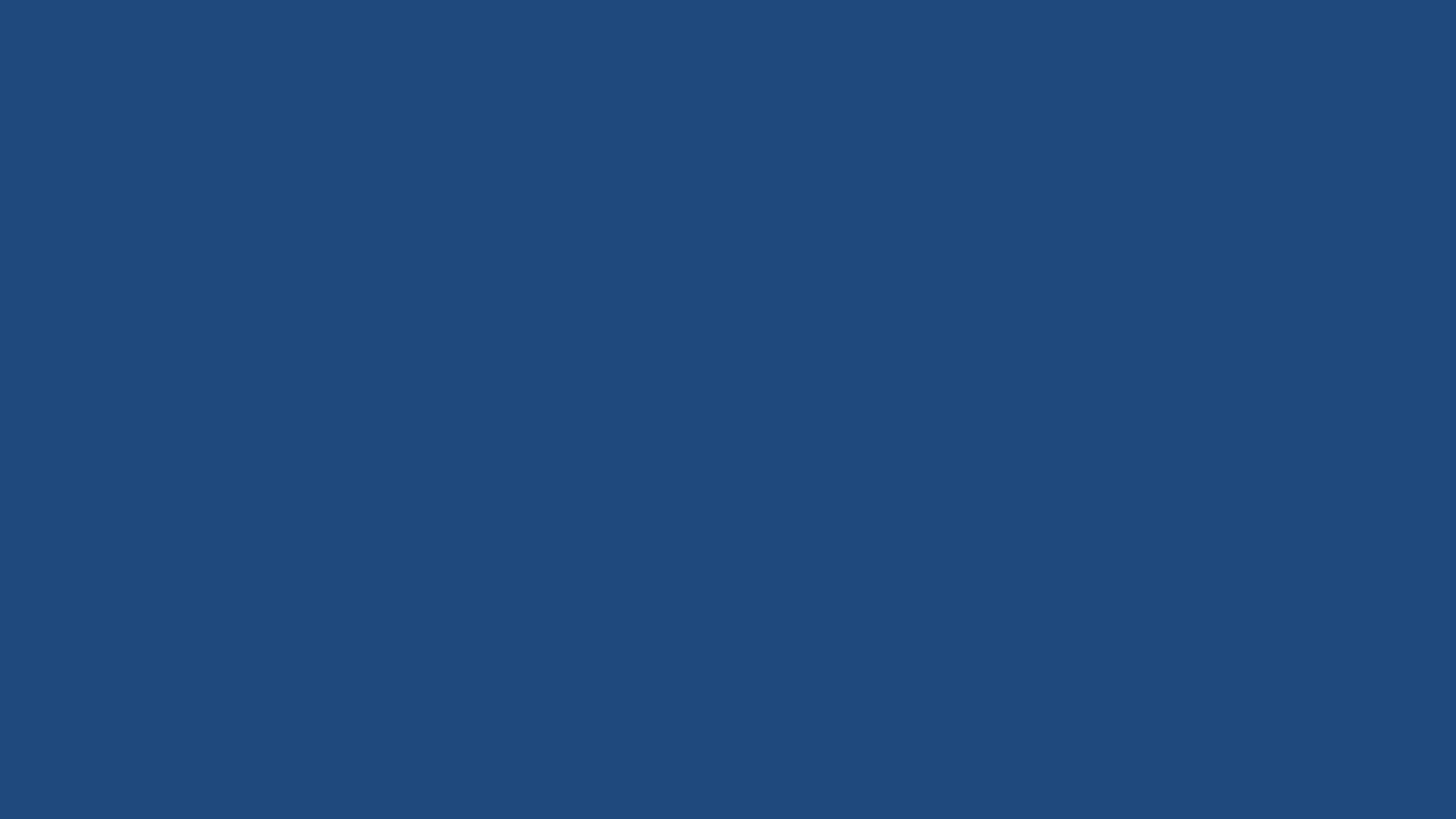 Las unidades municipales y su relación con el Concejo
La unidad encargada del Control (Art. 29)

Tiene, entre otras, la función de:

Informar al Concejo los actos municipales que estime ilegales y que ha representado al Alcalde.

Colaborar directamente con el Concejo para el ejercicio de sus funciones fiscalizadoras. 

Emitir un informe trimestral acerca del estado de avance del ejercicio programático presupuestario, que hará llegar al Concejo.
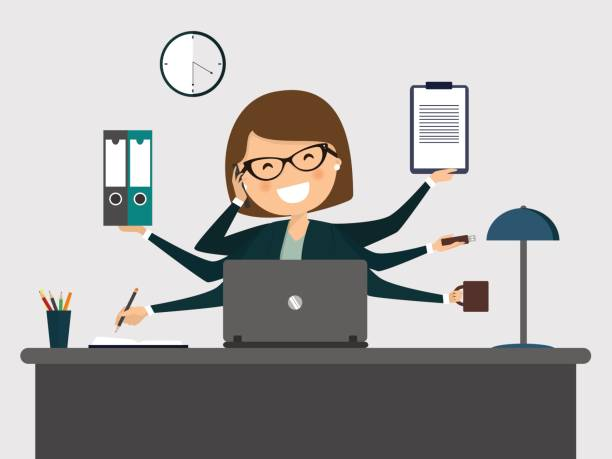 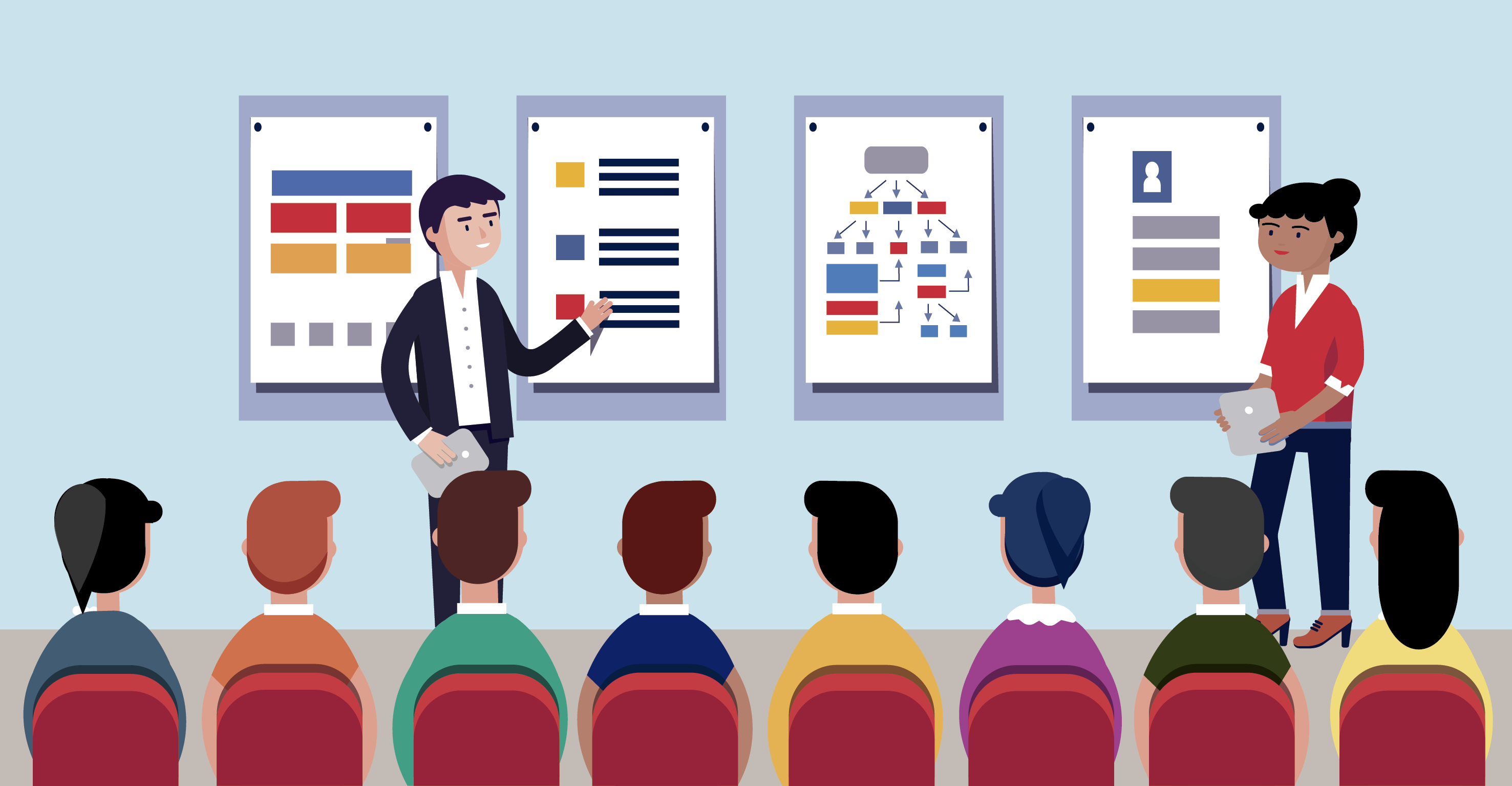 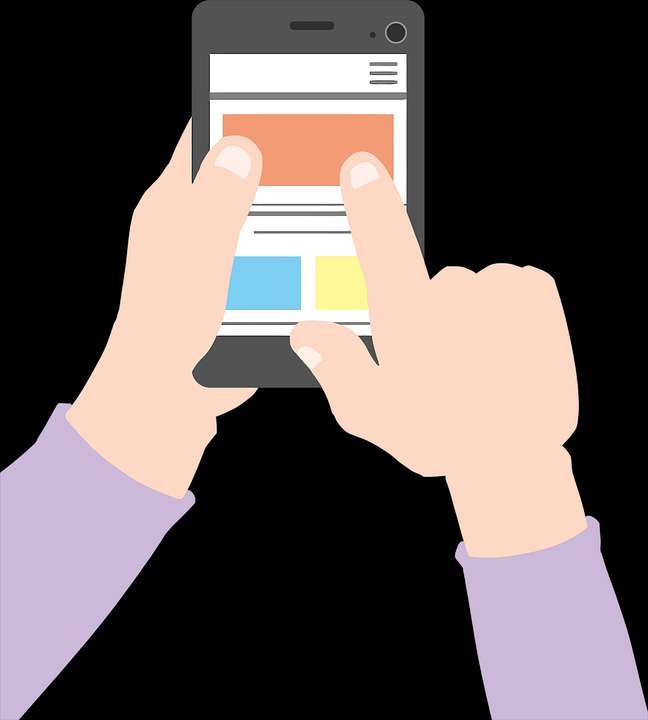 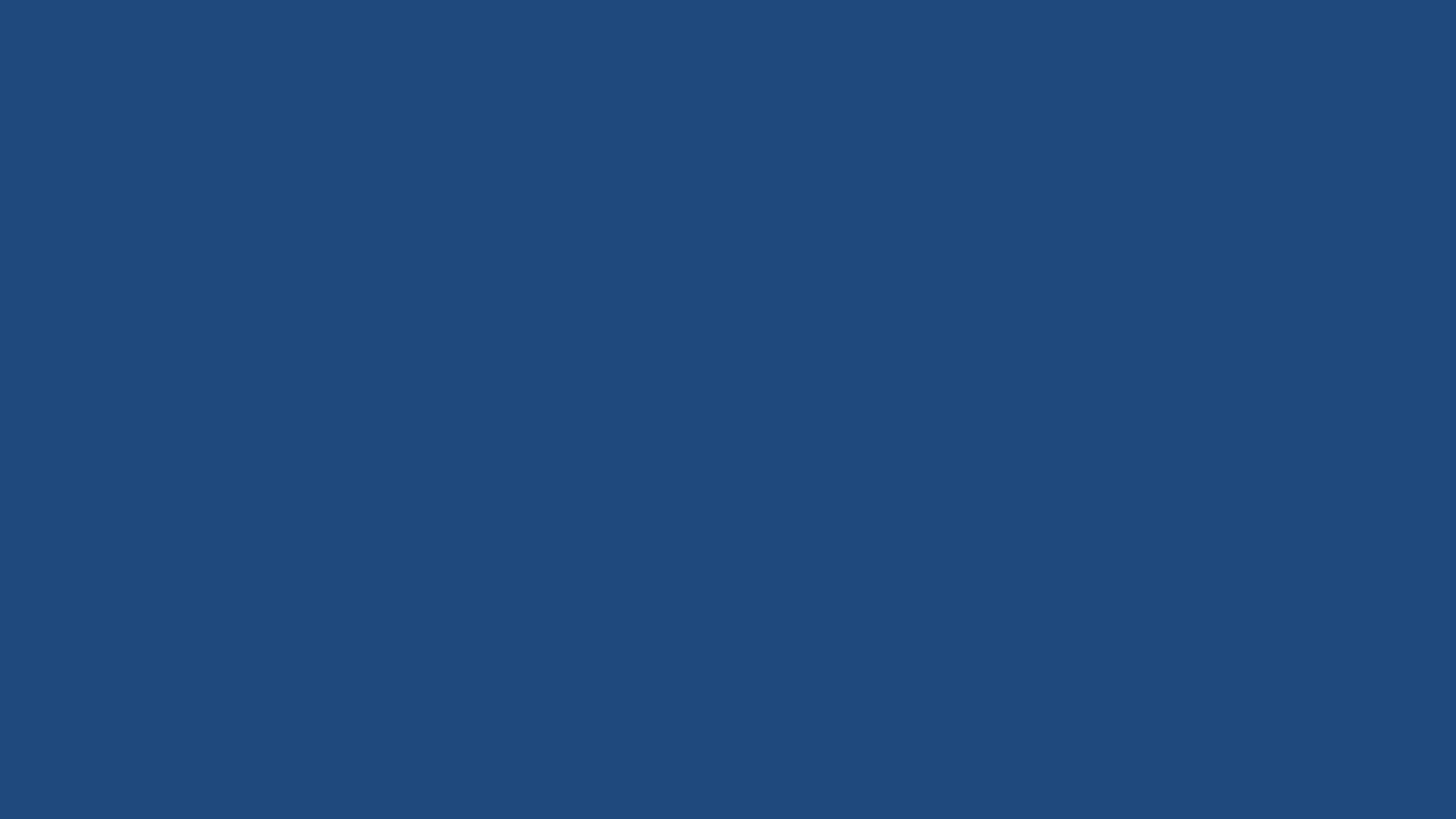 Las unidades municipales y su relación con el Concejo
La unidad encargada del Control (Art. 29)


Asimismo, debe informar, también trimestralmente:
- 	Sobre el estado de cumplimiento de los pagos por concepto de cotizaciones previsionales de los funcionarios municipales y de los trabajadores que se desempeñan en servicios incorporados a la gestión municipal, administrados directamente por la municipalidad o a través de corporaciones municipales.
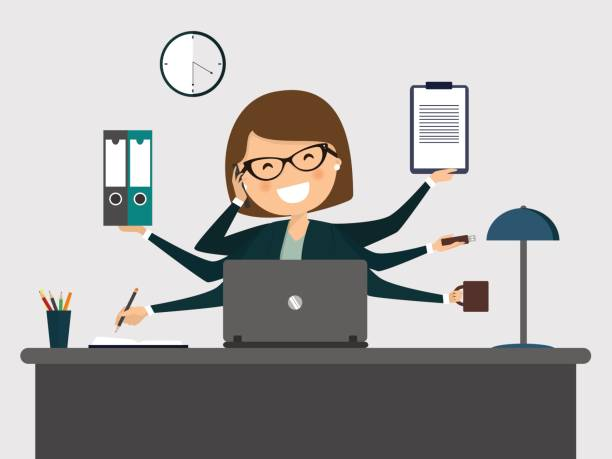 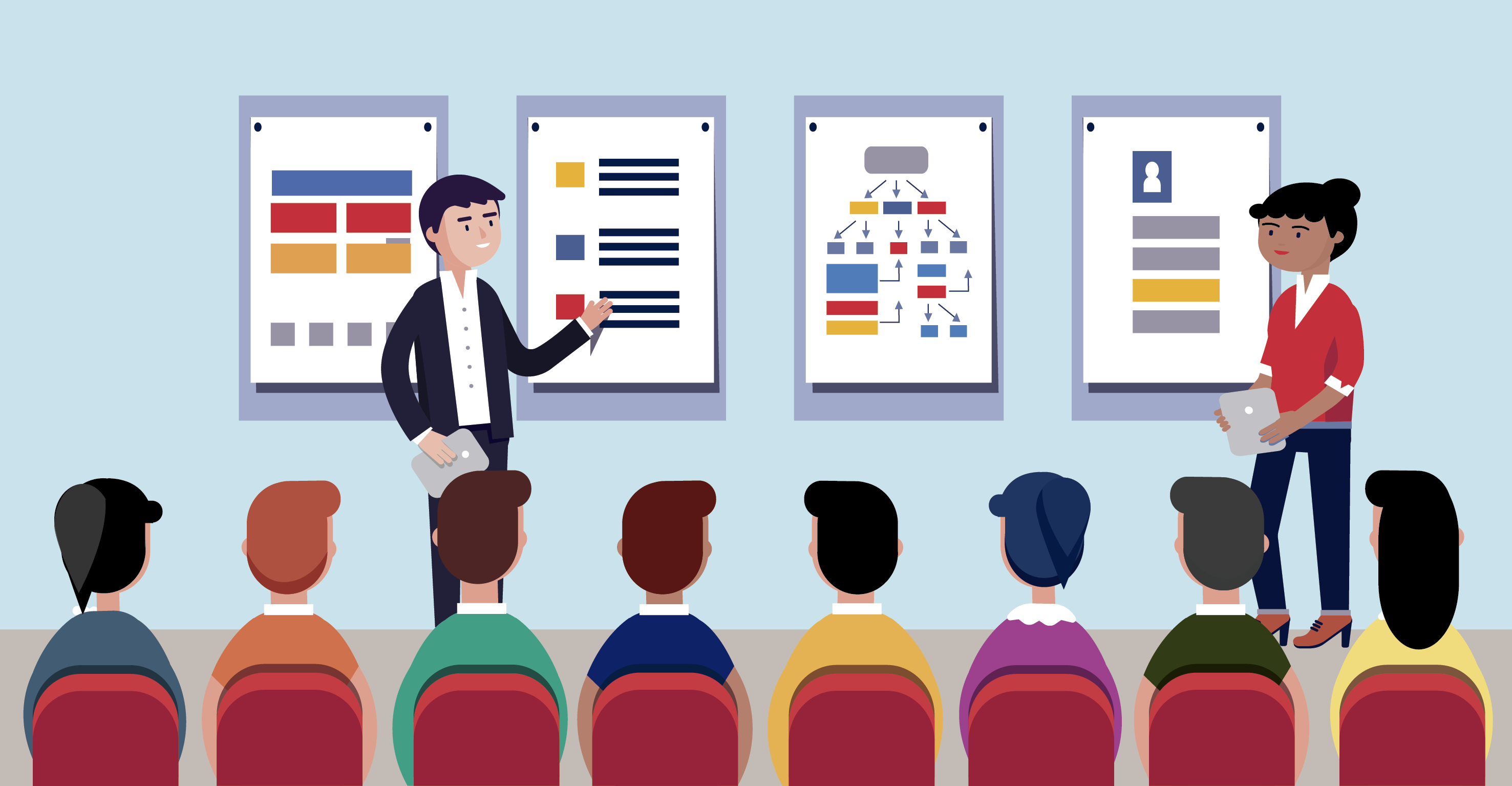 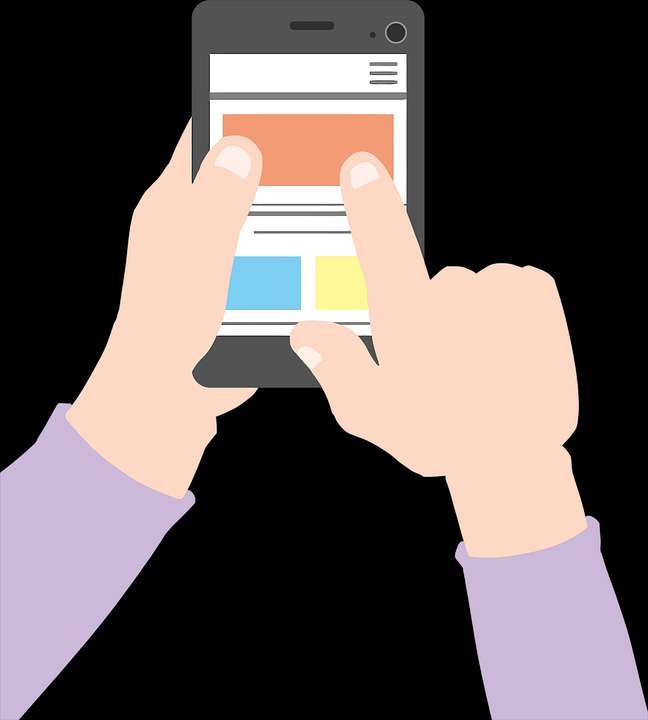 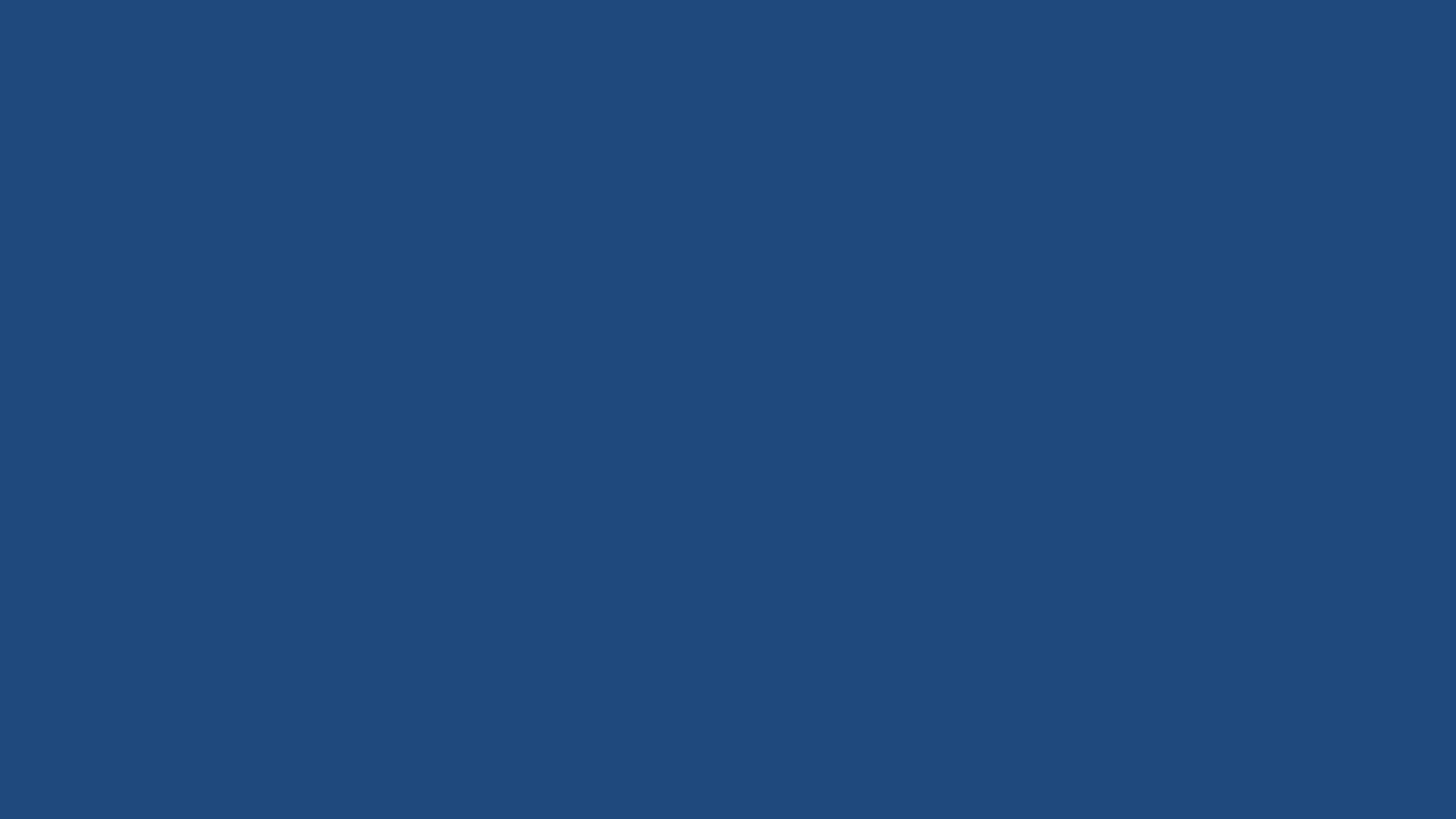 Las unidades municipales y su relación con el Concejo
La unidad encargada del Control (Art. 29)

De los aportes que la municipalidad debe efectuar al Fondo Común municipal.

- 	El estado de cumplimiento de los pagos por concepto de asignaciones de perfeccionamiento docente. 

Asesorar al Concejo en la definición y evaluación de la auditoría externa que aquél puede requerir en virtud de esta ley.
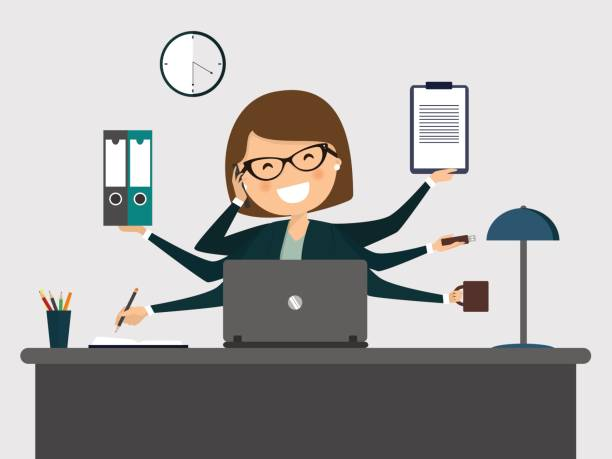 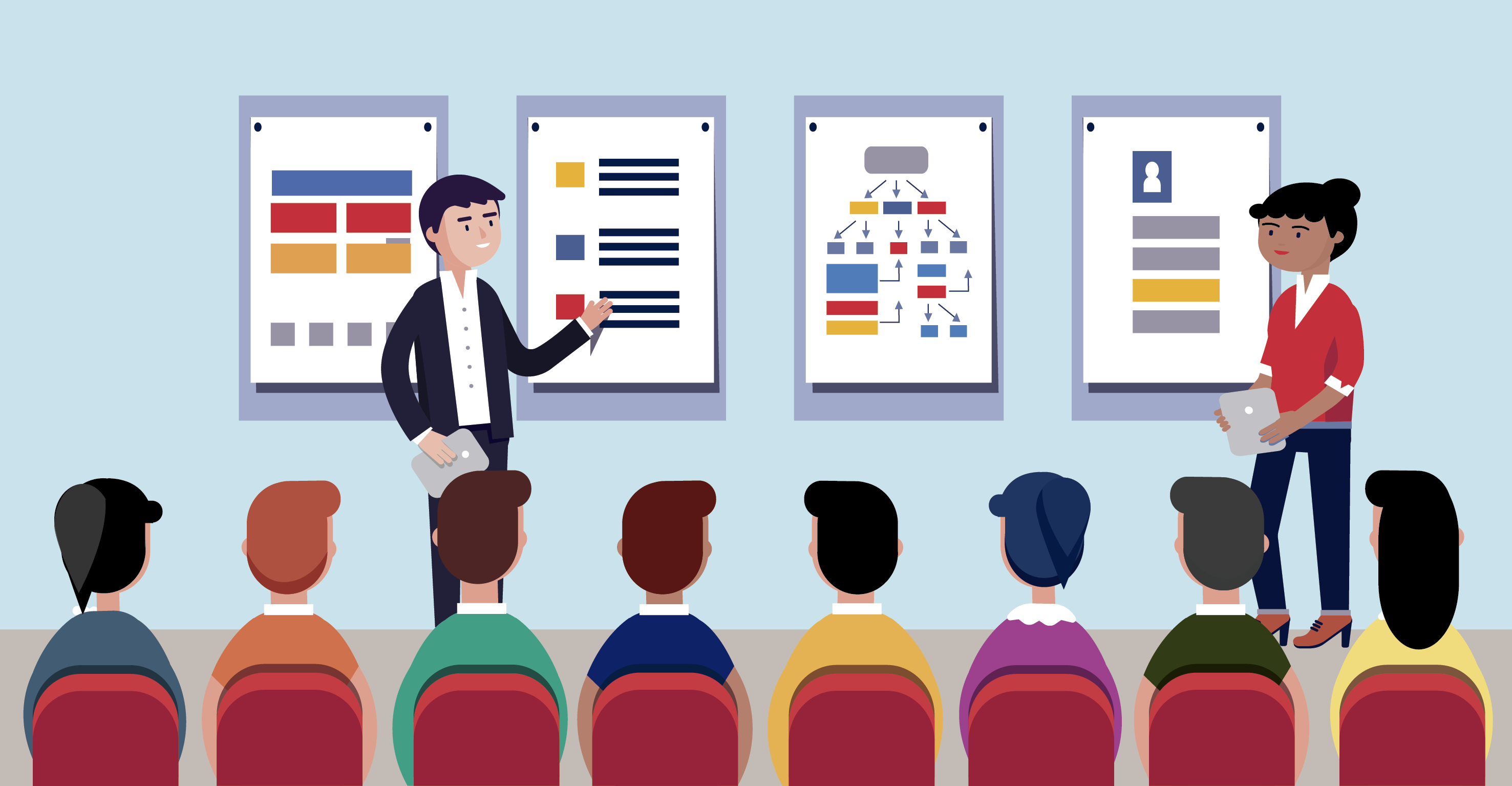 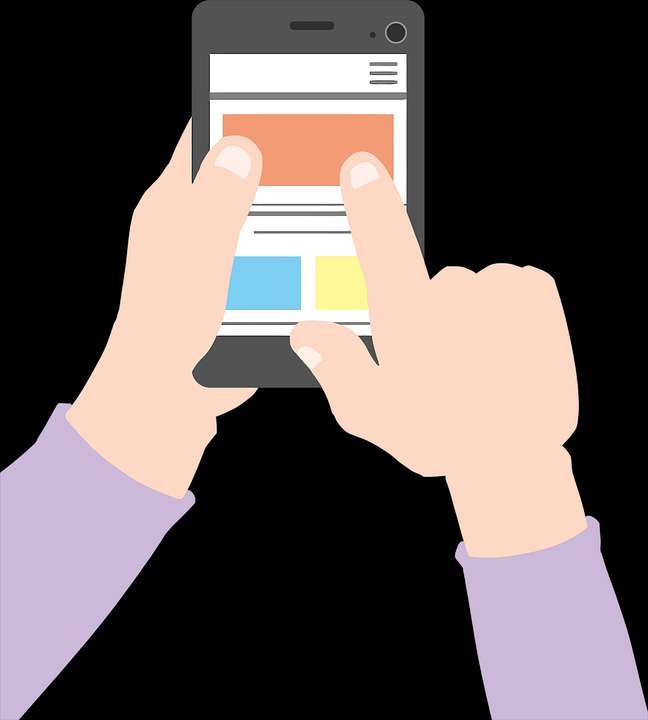 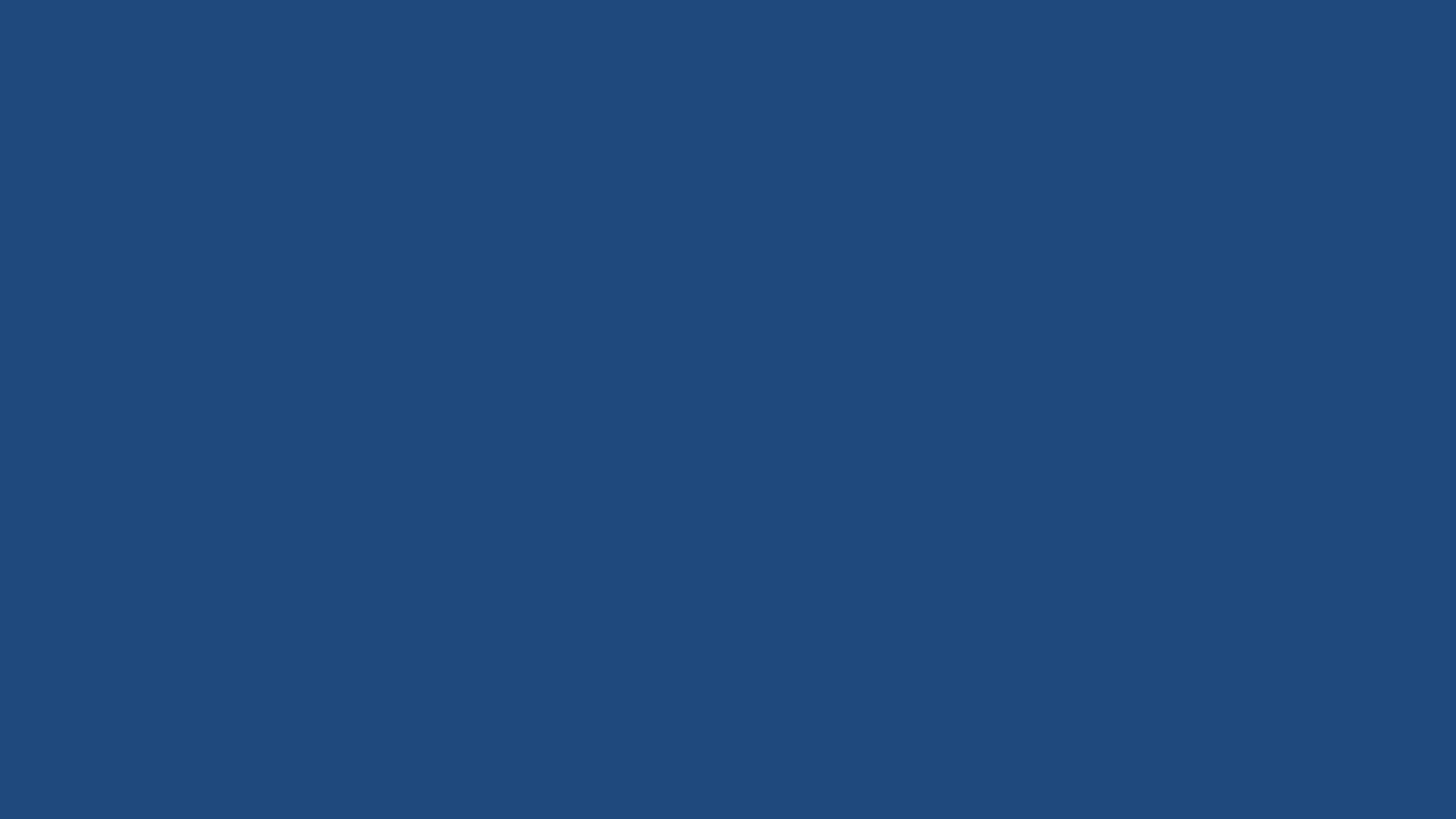 Las unidades municipales y su relación con el Concejo
La unidad encargada del Control (Art. 29)

Dictamen N° 52.599, de noviembre 10 de 2008, de la Contraloría General de la República

Los concejales están legalmente habilitados individualmente, conforme al artículo 29, letra d), de la Ley N°18.695, para solicitar al Director de Control informes en forma previa a emitir su resolución sobre los proyectos de modificación presupuestaria que presente el alcalde.
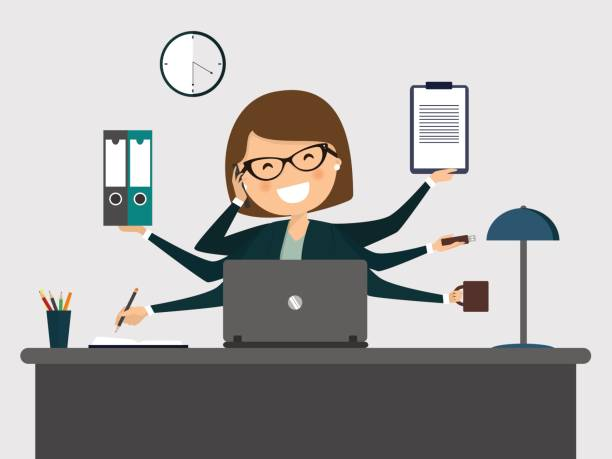 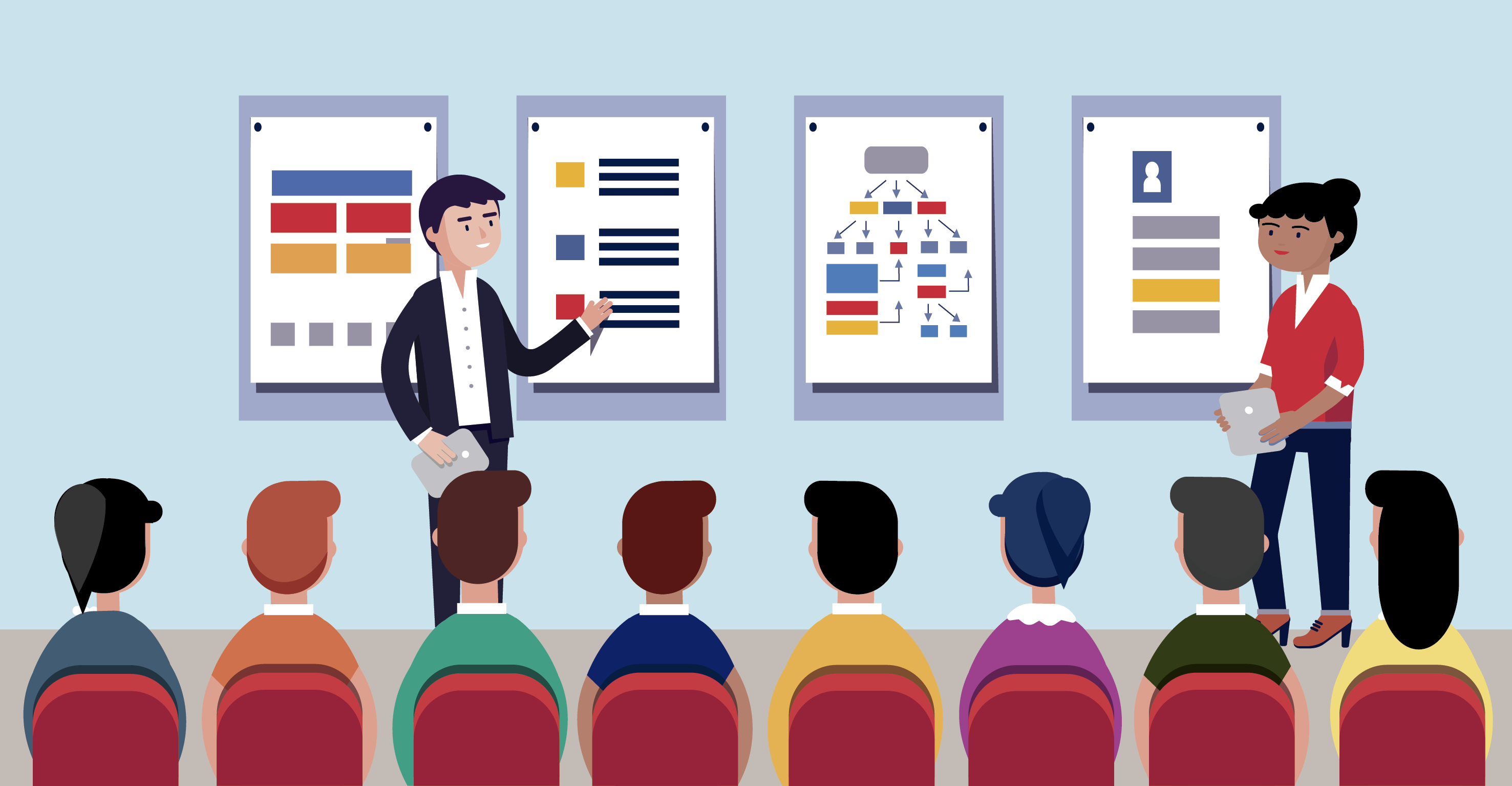 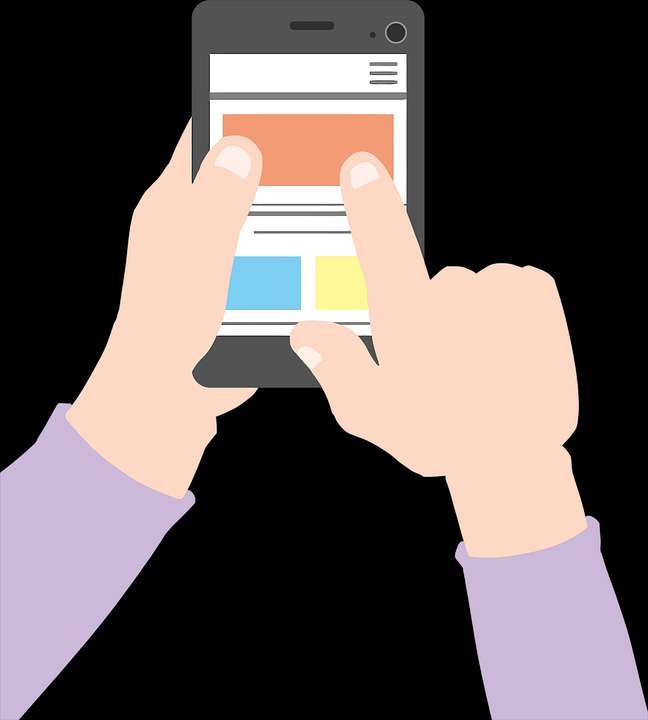 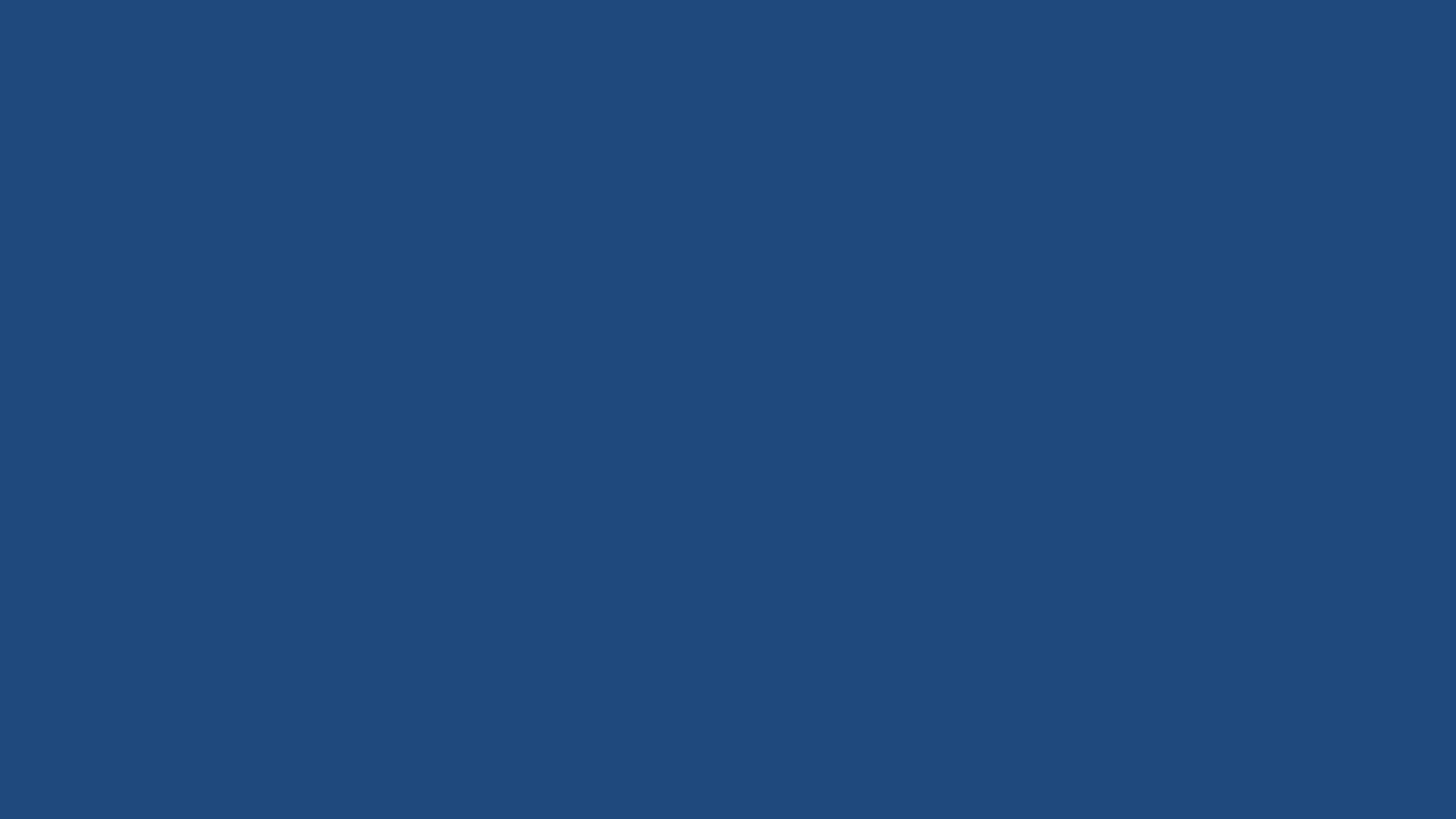 Las unidades municipales y su relación con el Concejo
La unidad encargada del Control (Art. 29)

Dictamen N° 52.599, de noviembre 10 de 2008, de la Contraloría General de la República

El mismo Dictamen, agrega: 
No existe impedimento para que, en virtud de los principios de eficacia, eficiencia y de economía procesal, el municipio establezca como procedimiento permanente el que los proyectos de modificación presupuestaria, se presenten al pronunciamiento del Concejo con un informe de la Dirección de Control, la que estaría obligada a emitirlos.
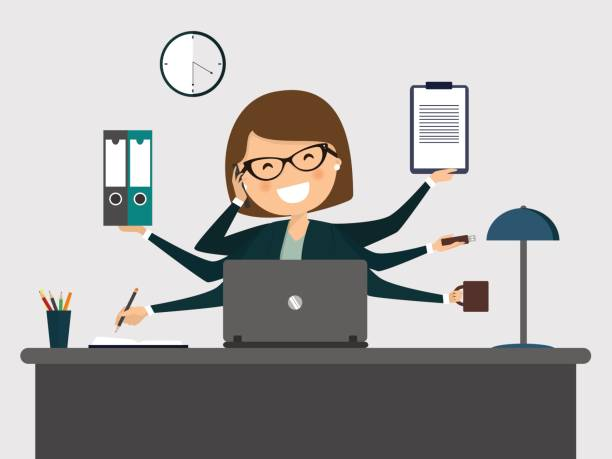 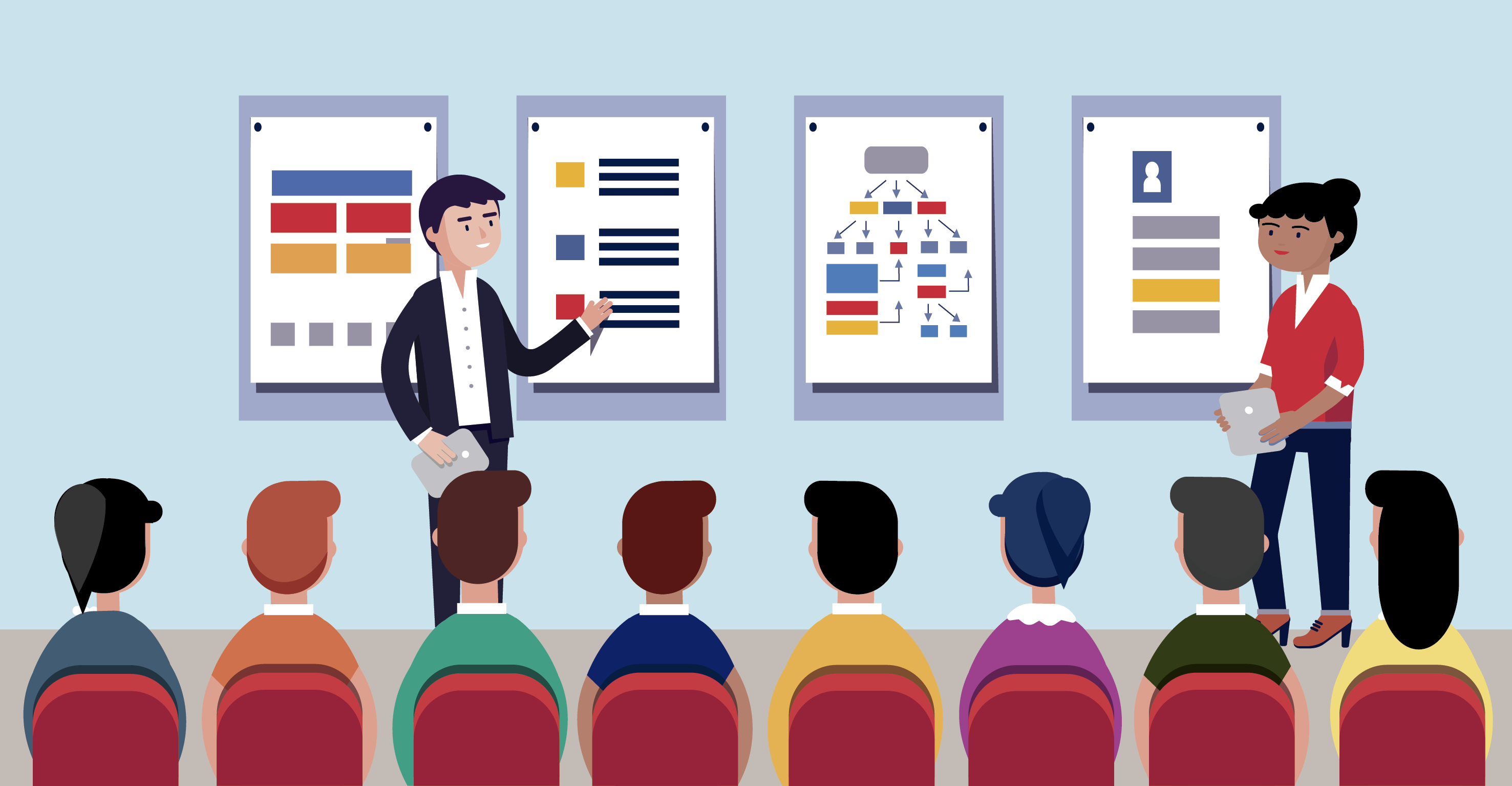 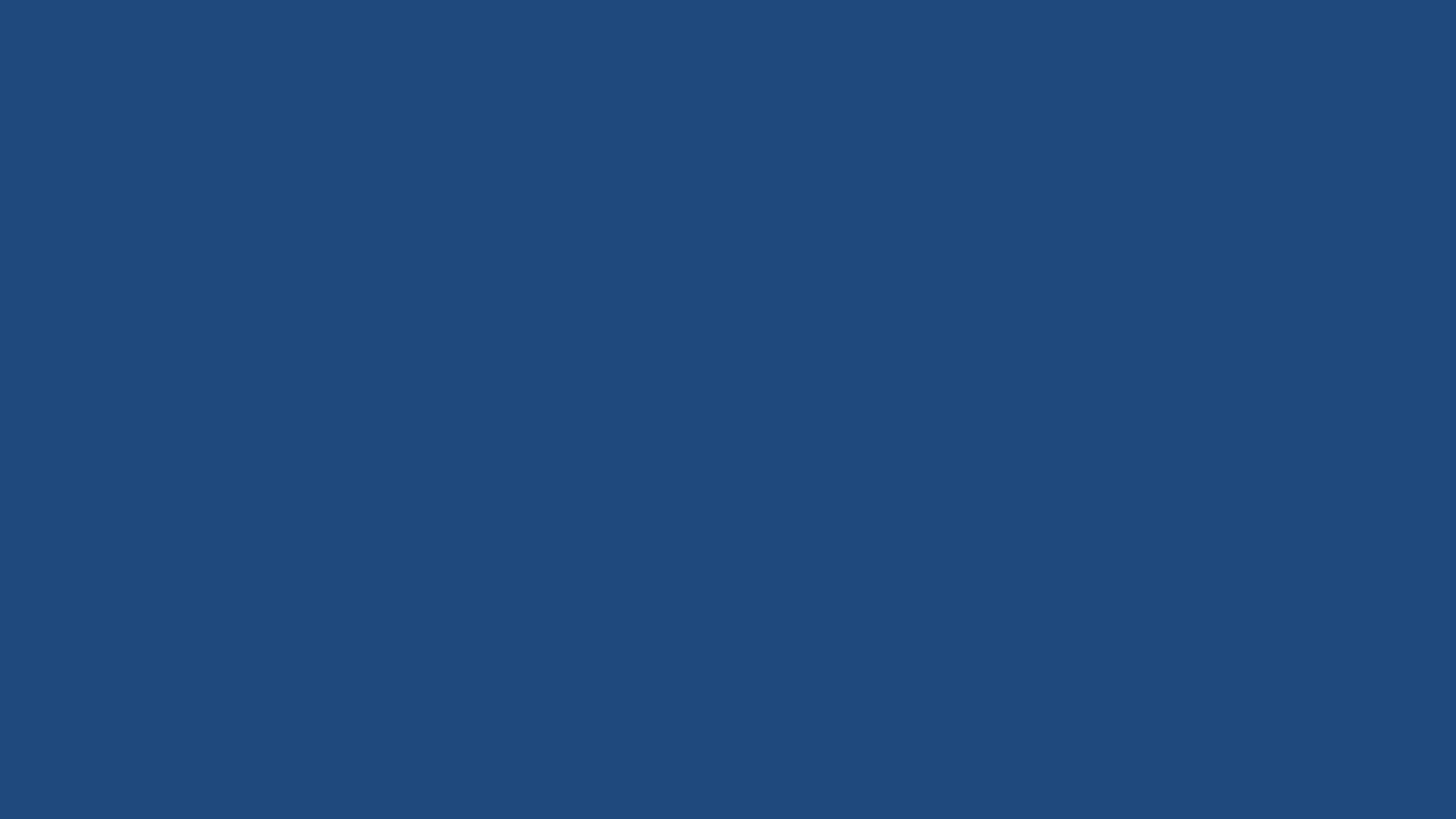 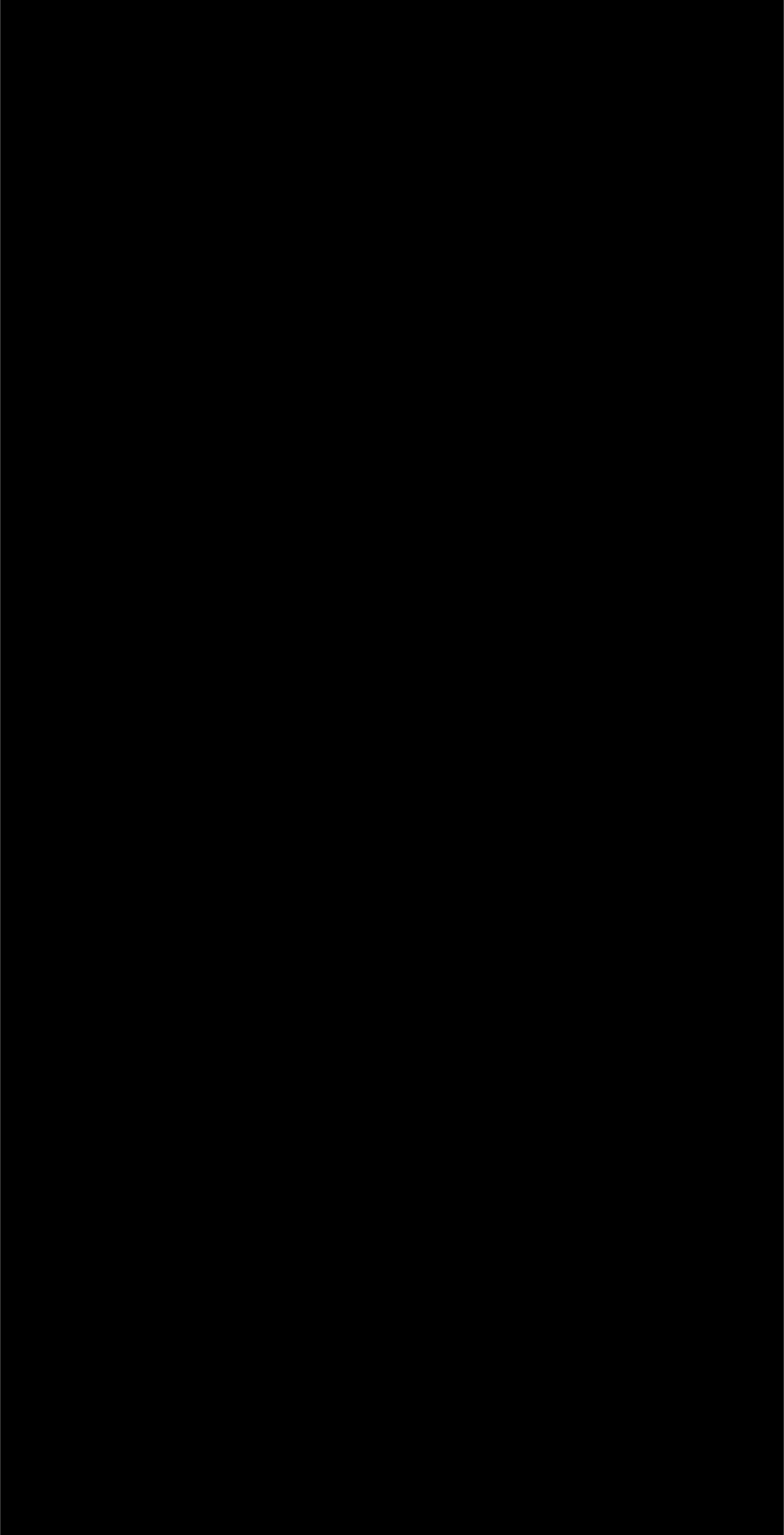 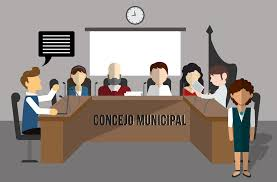 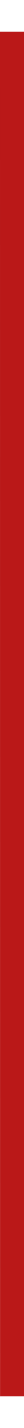 Muchas gracias
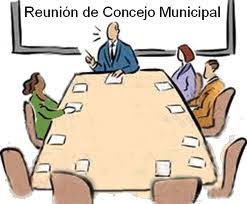 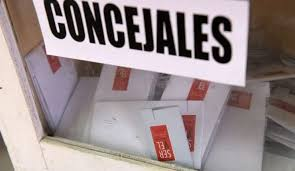